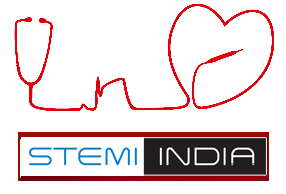 Stent - Save a life! InitiativeThe Indian Experience
Dr Thomas Alexander
Director STEMI India 
Co-Chairman, Stent - Save a Life!, and
Head of Cardiology, Kovai Medical Center and Hospital, Coimbatore, India
Azerbaijan Society of Cardiology Annual MeetingDecember 10th, 2022
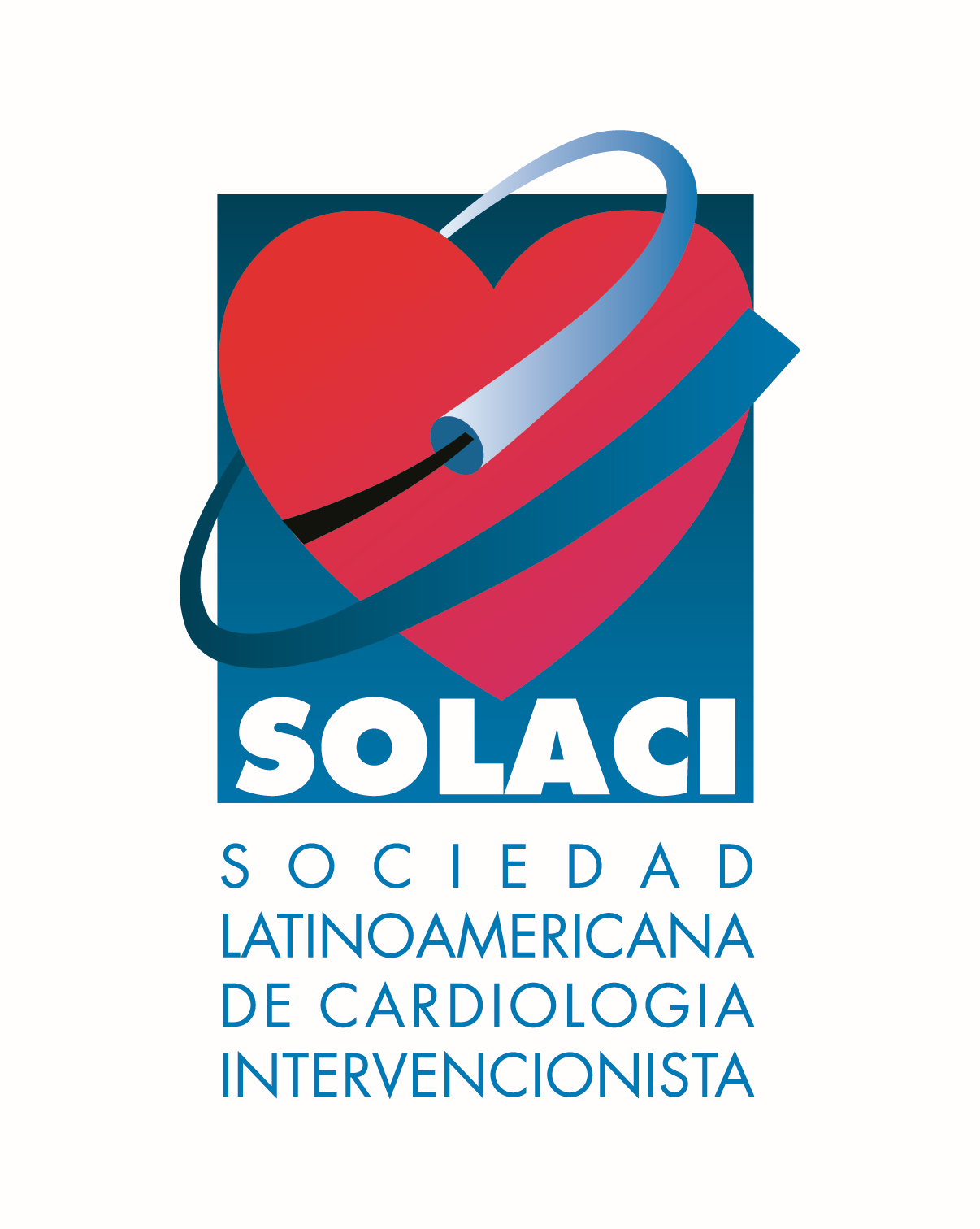 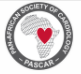 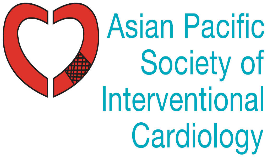 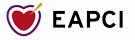 Endorsed by
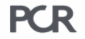 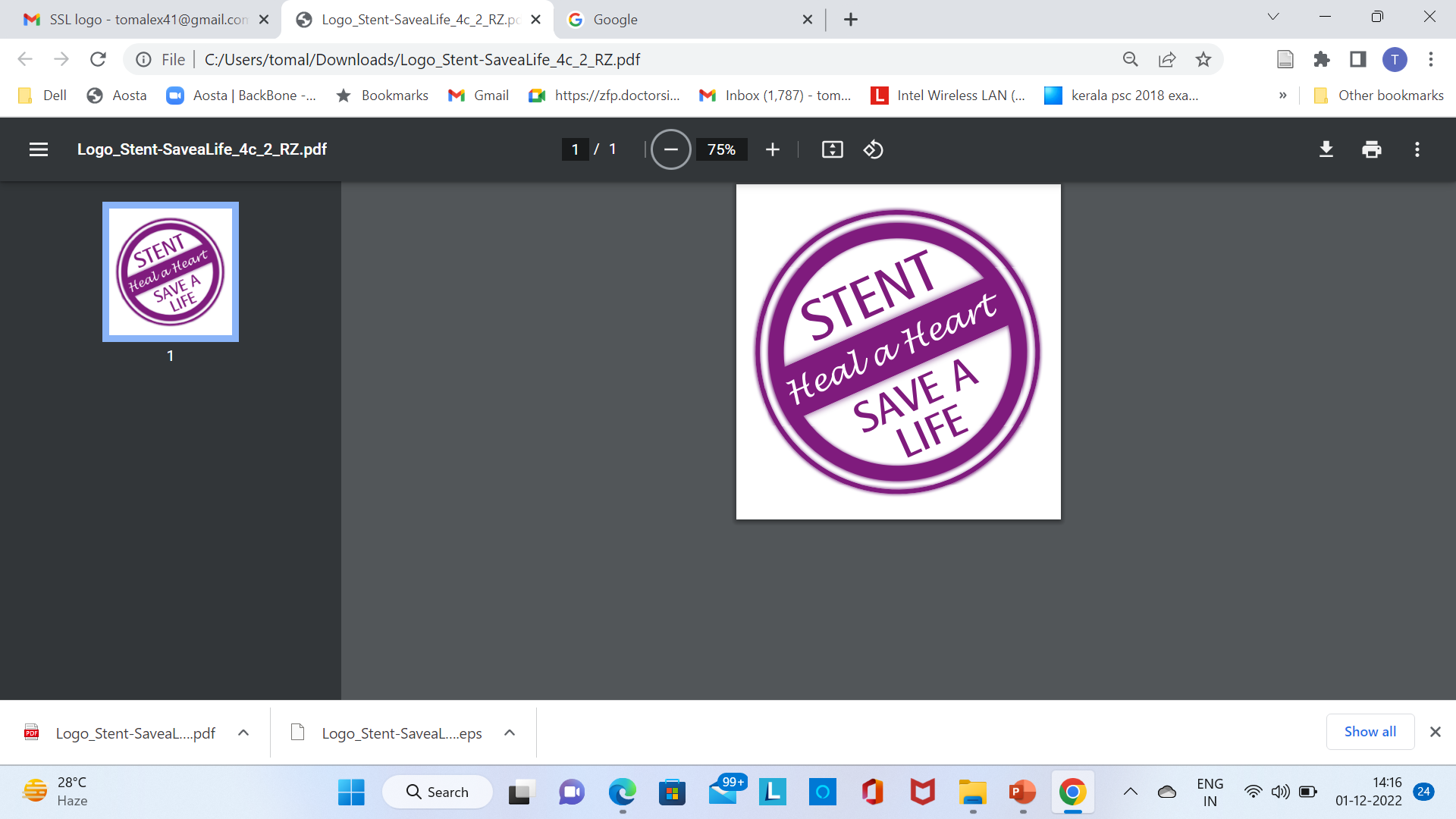 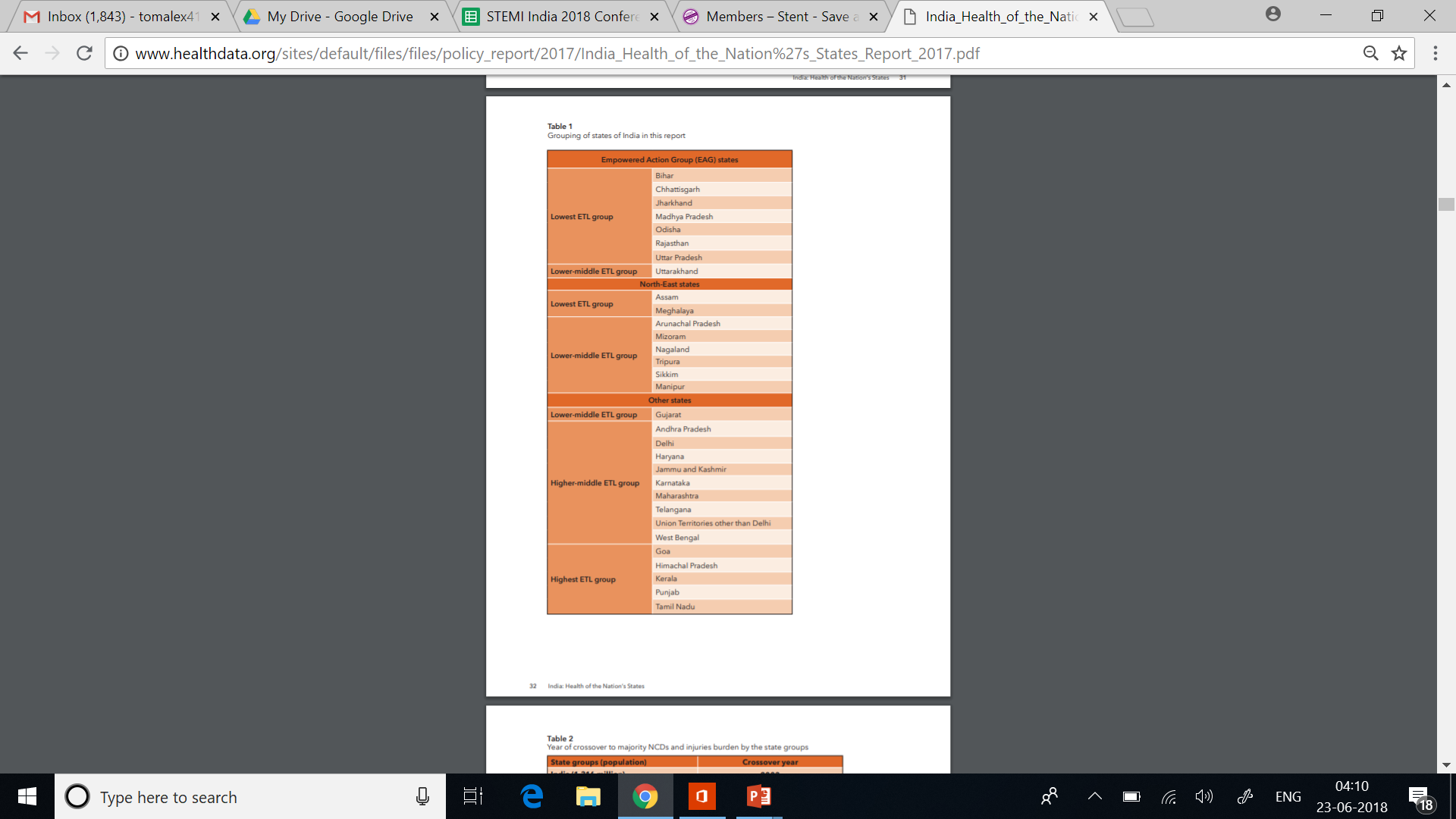 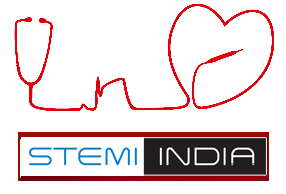 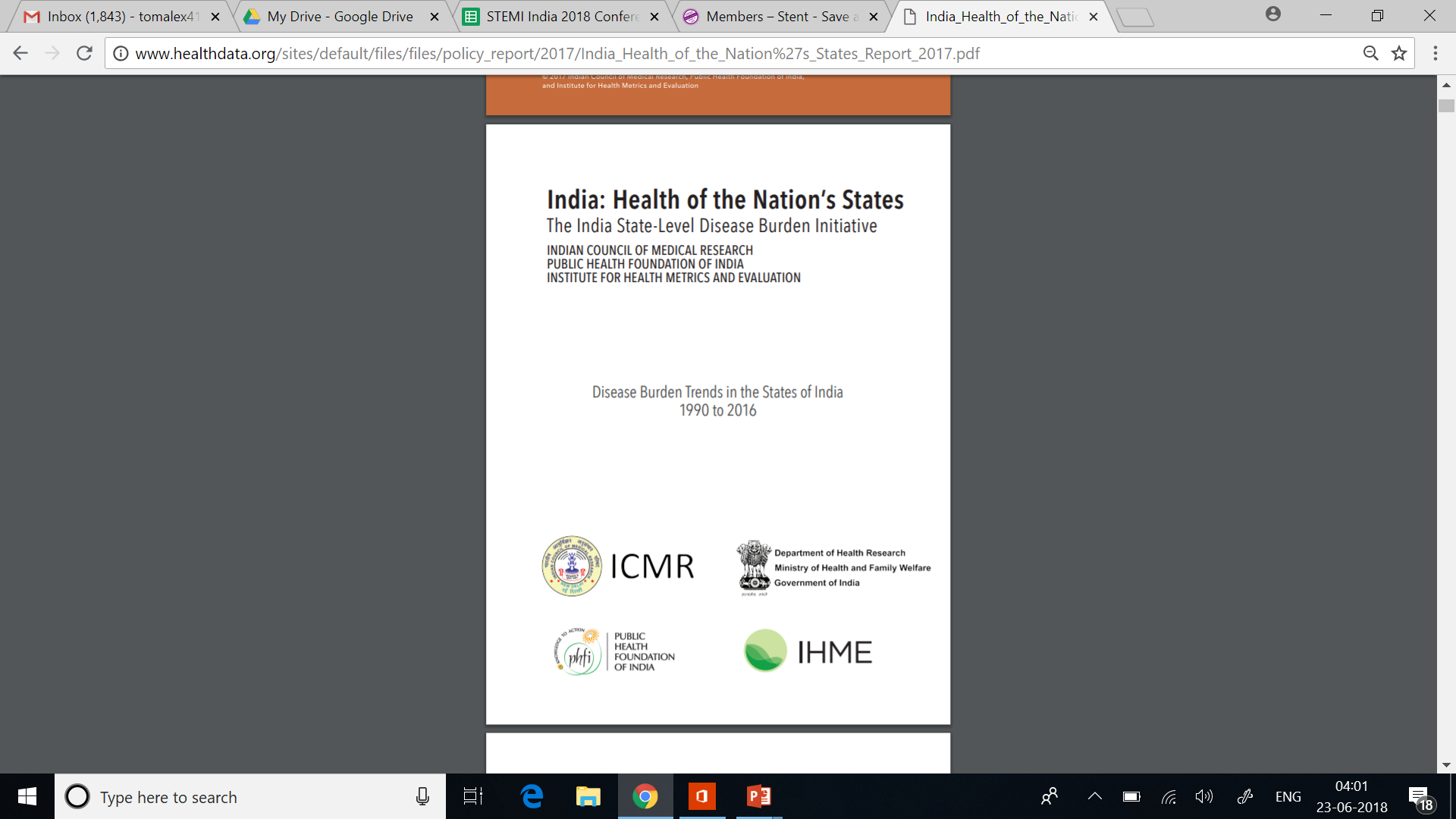 Epidemiological Transition Level
Empowered Action Group States
Dr Thomas Alexander
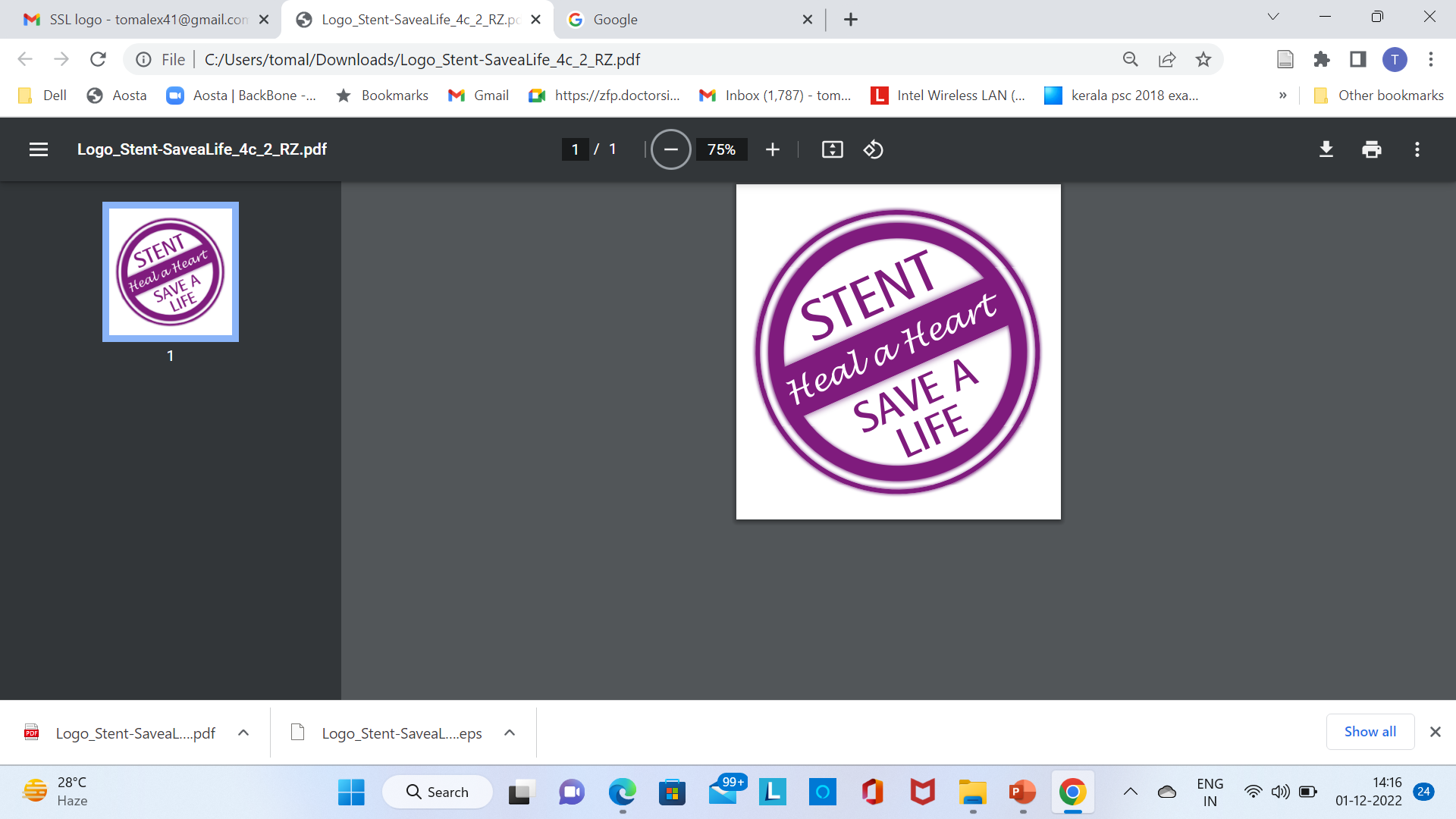 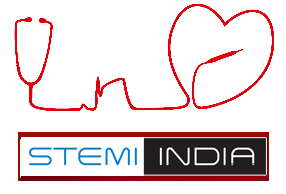 Findings from the Global Burden of Disease Study 2017
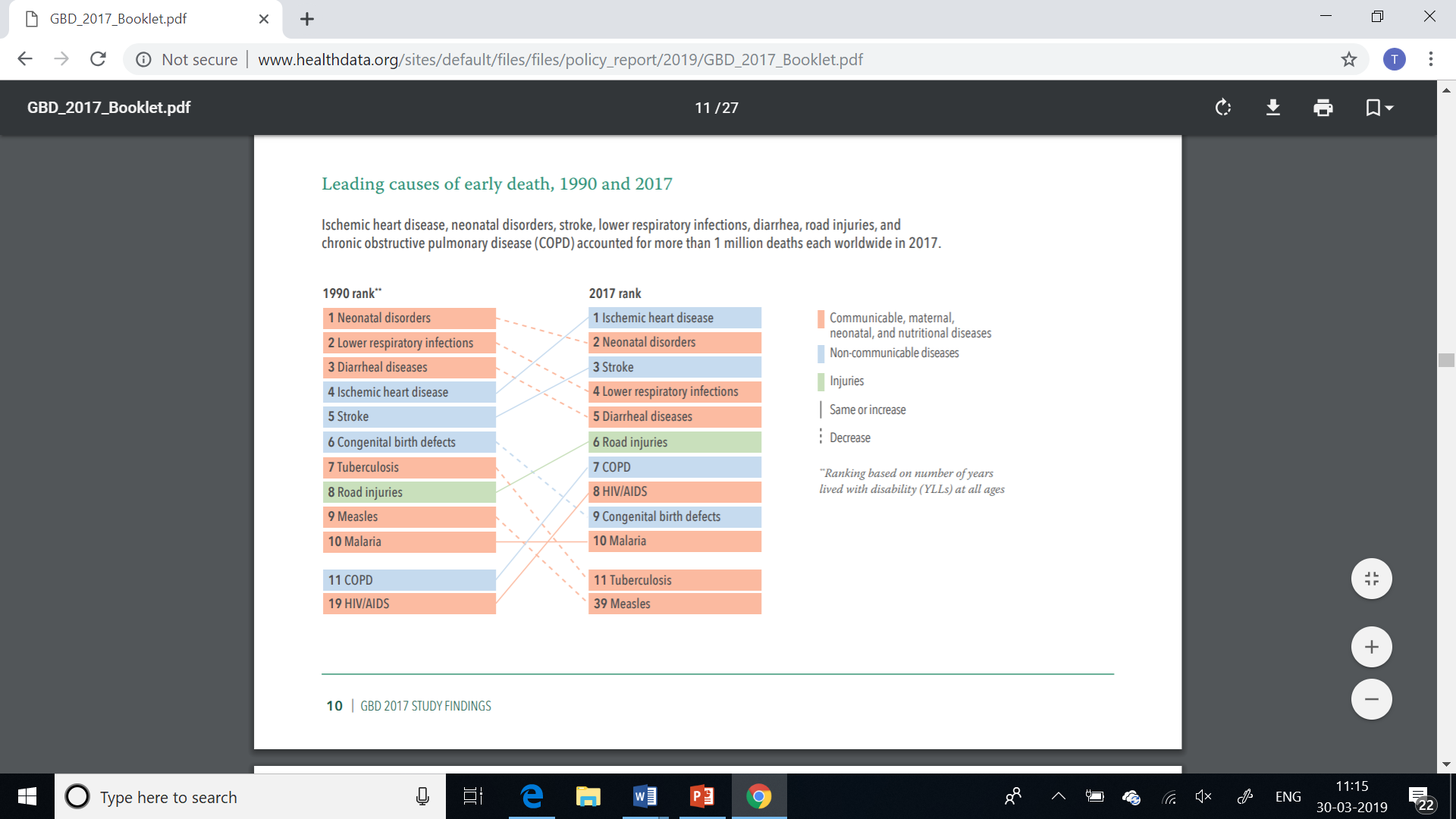 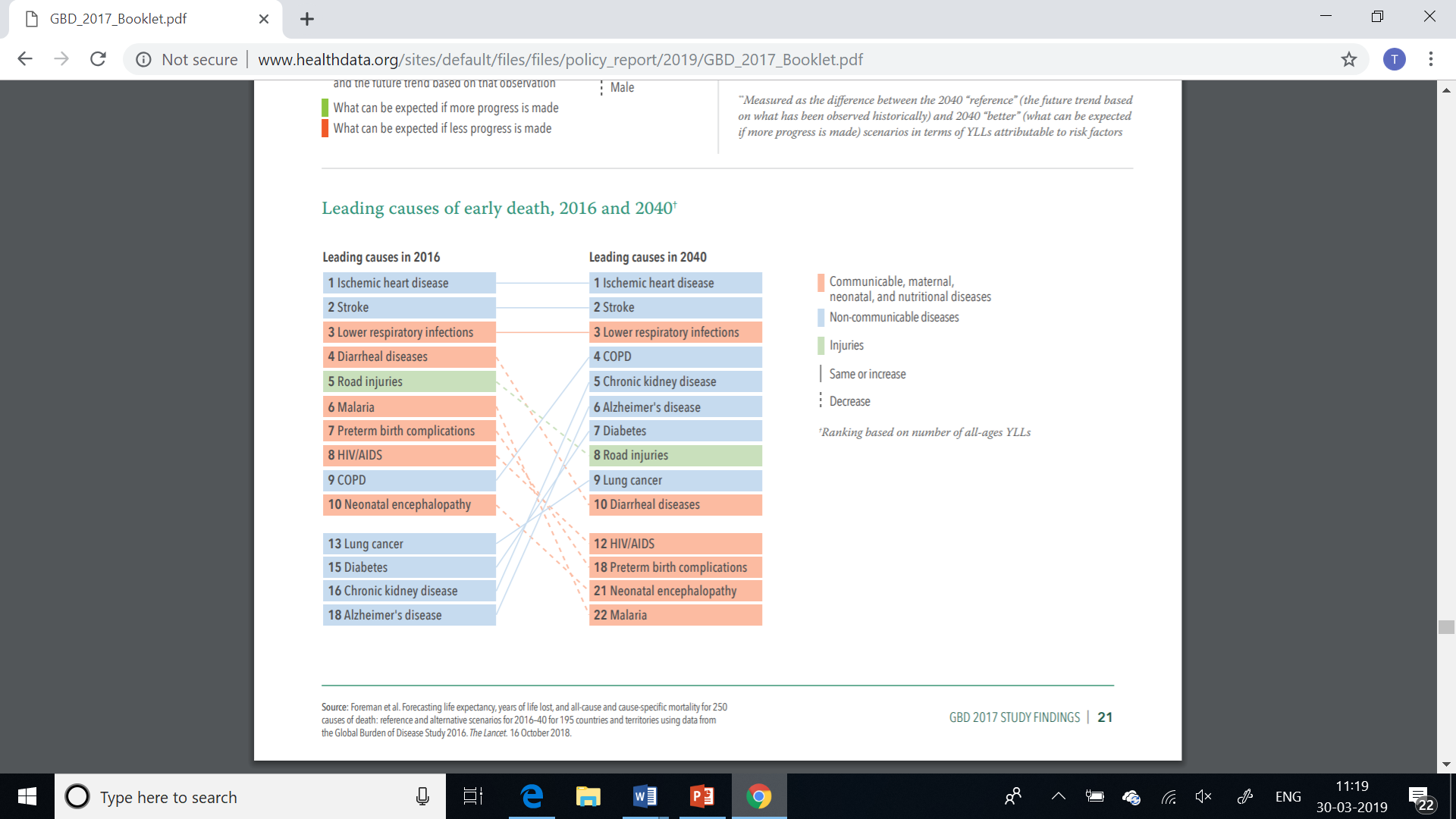 Source: GBD 2017 Population and Fertility Collaborators. Population and fertility by age and sex for 195 countries, 1950–2017: a systematic analysis for the Global Burden of Disease Study 2017. The Lancet. 8 Nov 2018: 392.
Dr Thomas Alexander
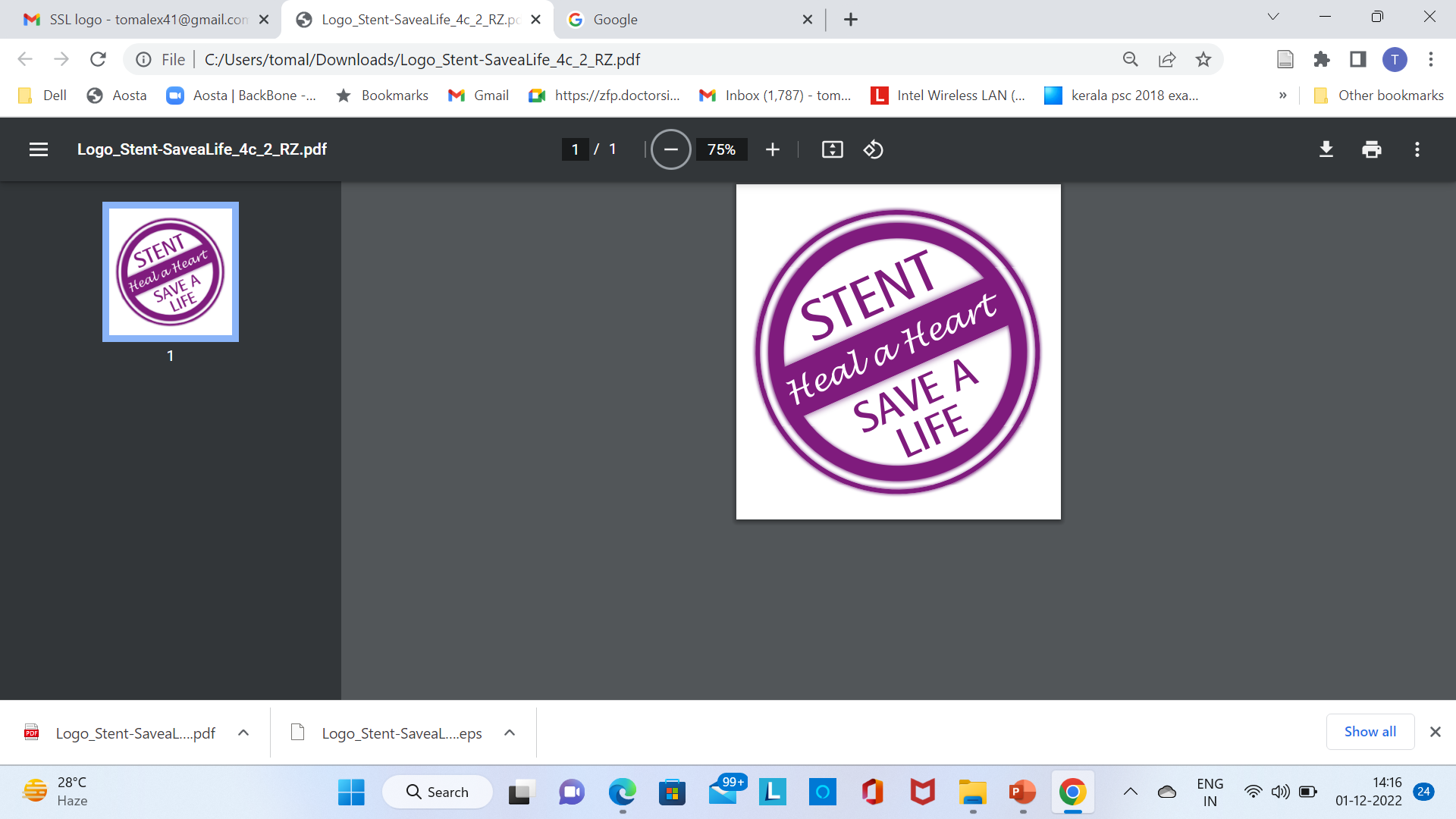 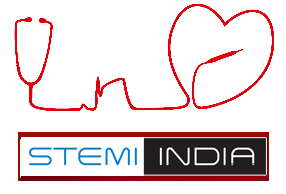 The TN STEMI Program and the STEMI India Model
Agenda
Challenges in STEMI Management
Benefits of a STEMI System of Care
Infrastructure appropriate variations of the Hub and Spoke Model
Implementation of the STEMI India Model
Global Programs
Dr Thomas Alexander
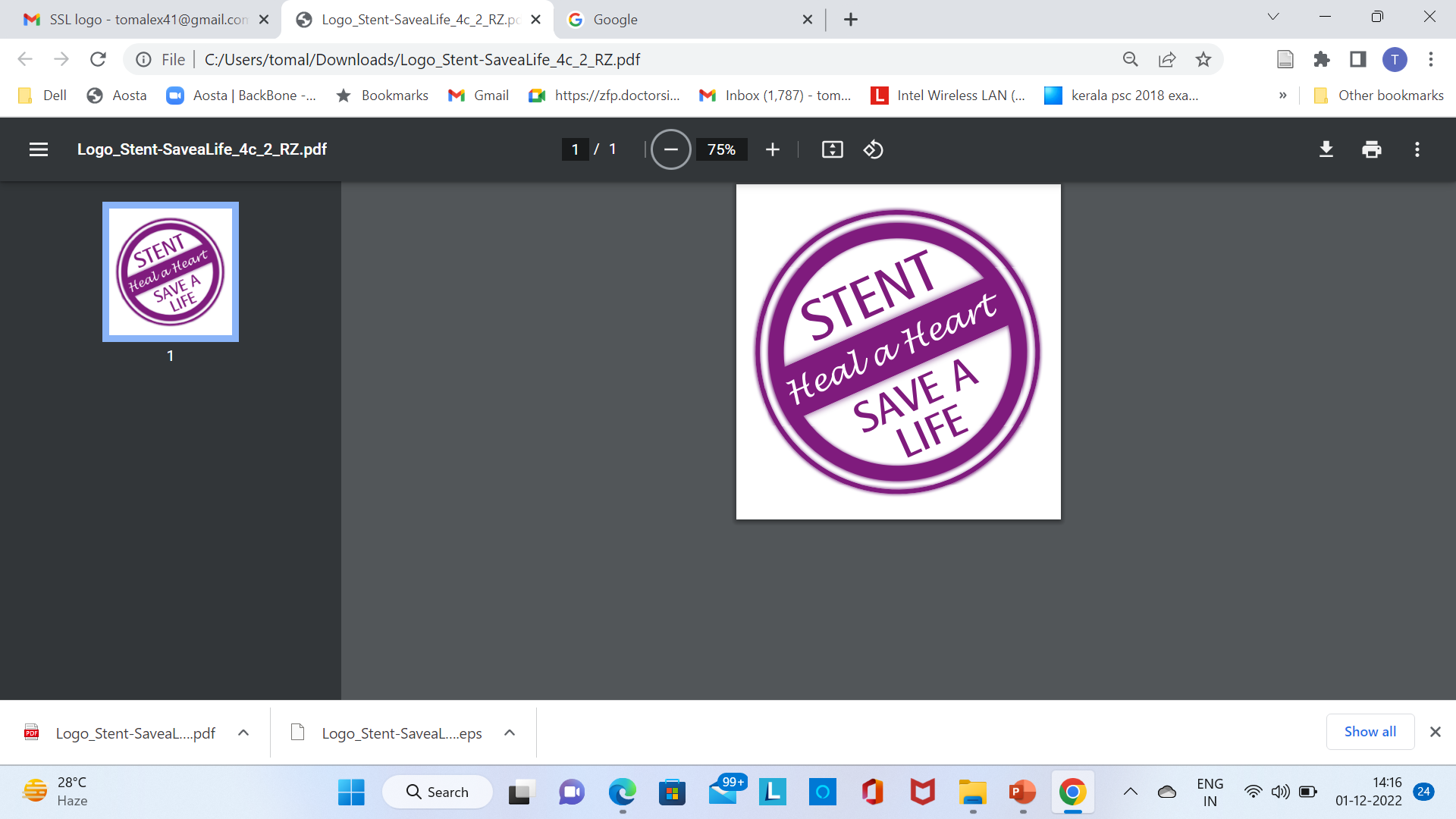 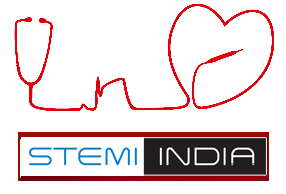 The STEMI India Model
STEMI India Model
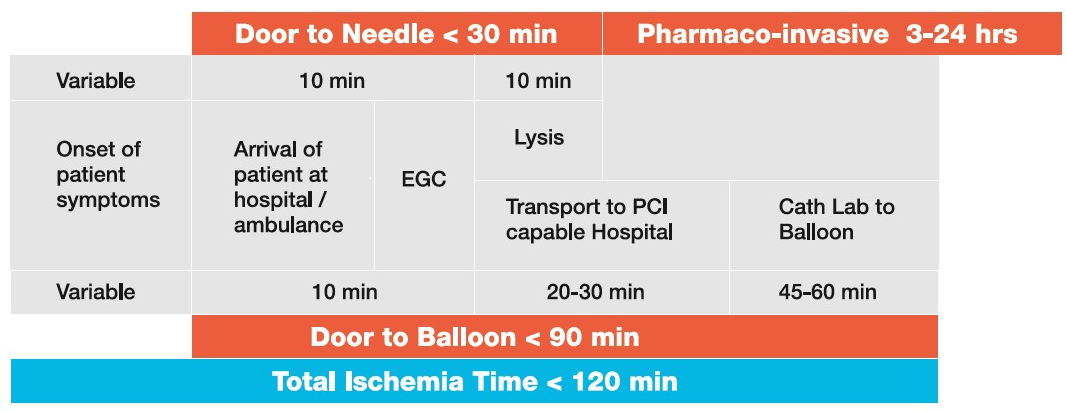 Dr Thomas Alexander
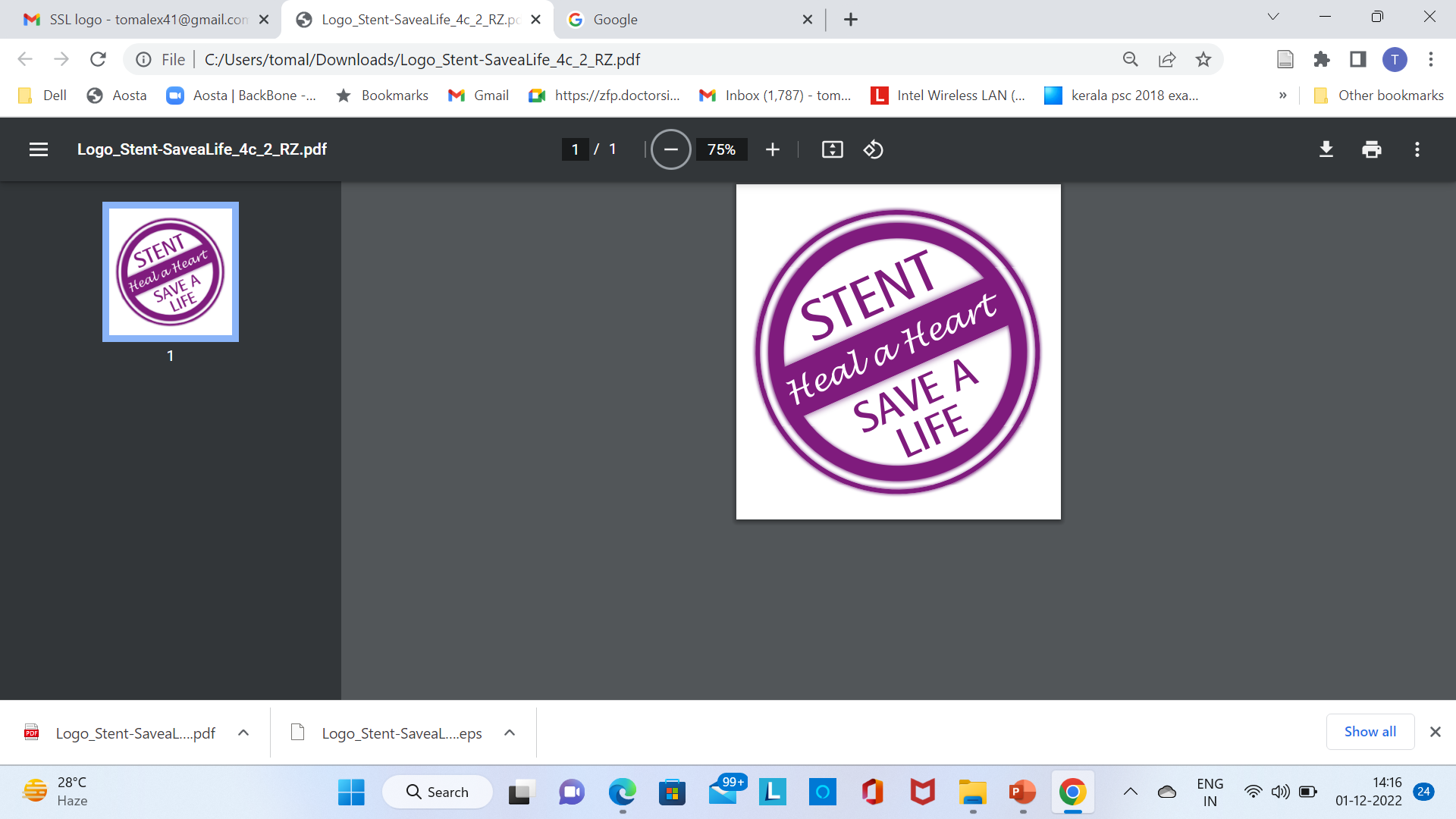 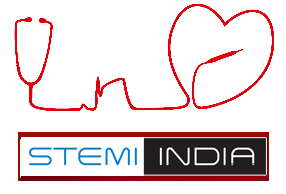 The STEMI India Model
The STEMI India Model
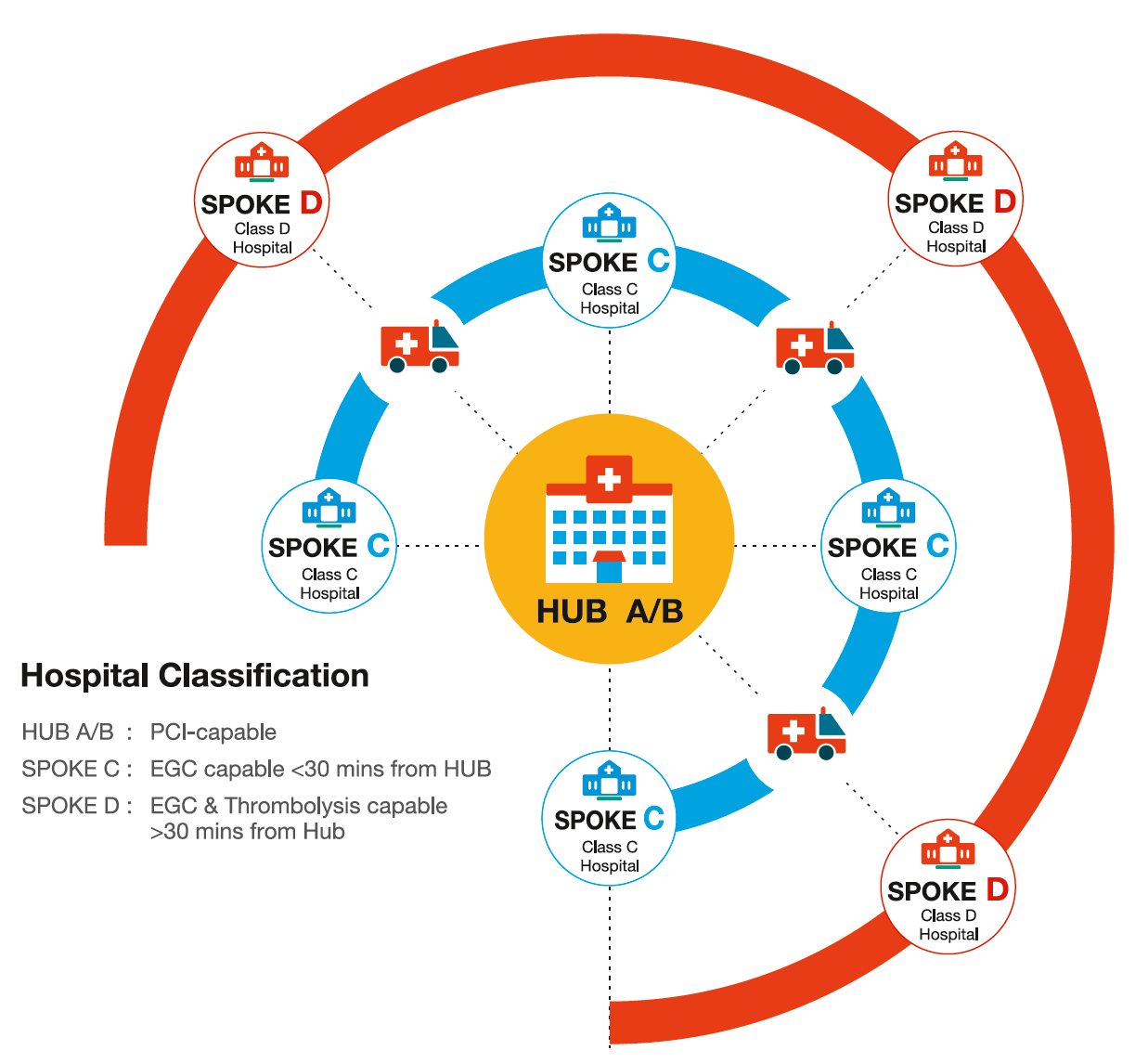 Cluster created
Hub-and-spoke model

Linkages built on
Electronic Data Communication
Management Protocols
Insurance reimbursement
Dedicated EMS Network
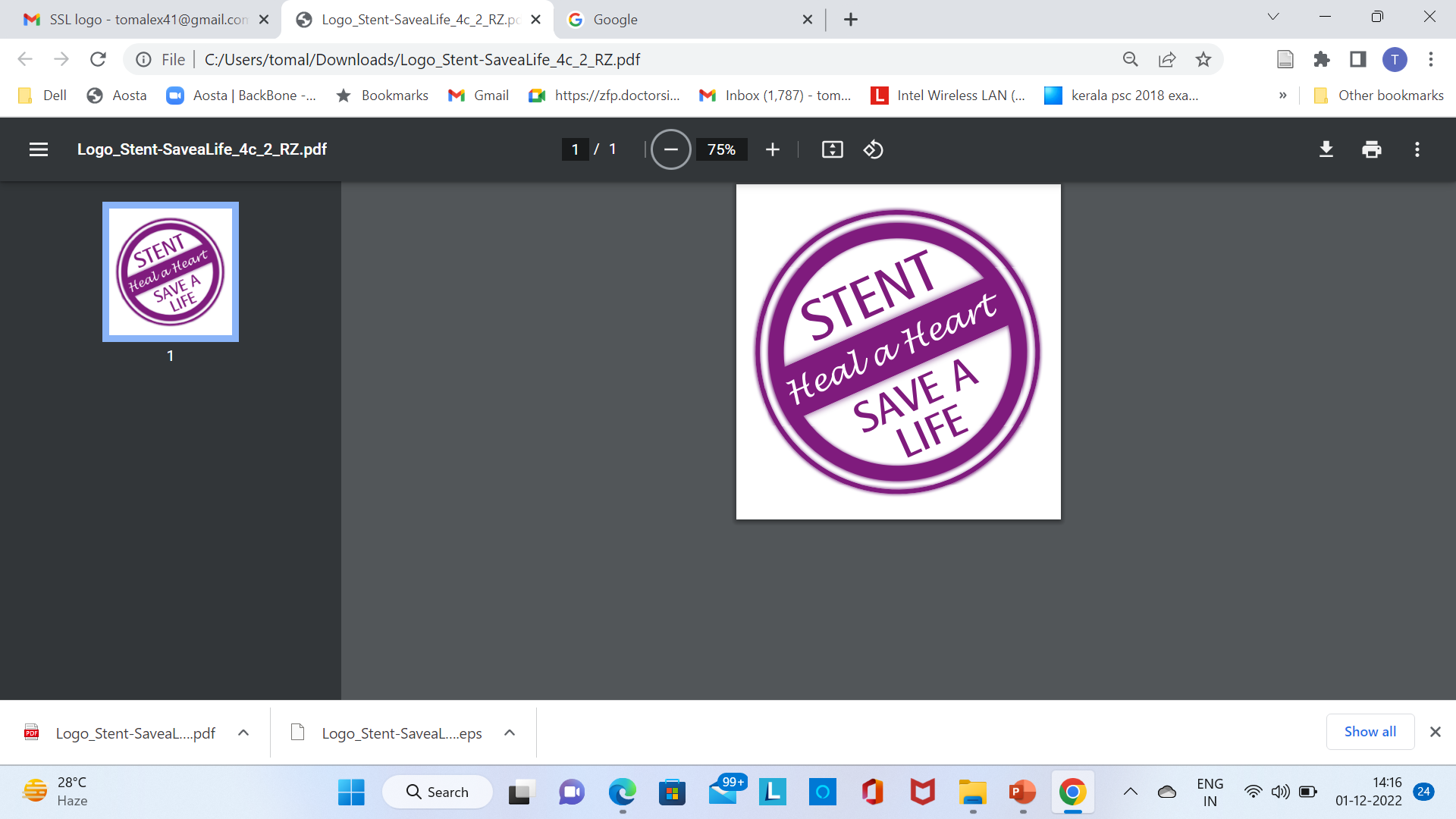 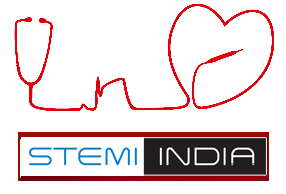 The TN STEMI Program
4 Clusters
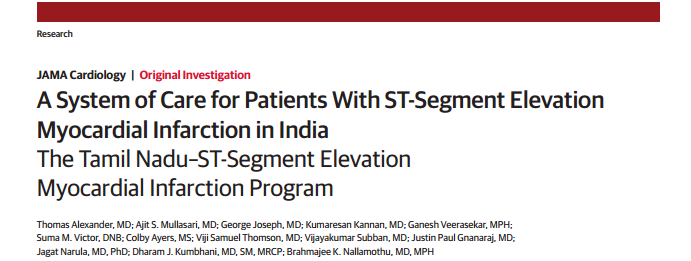 Madras Medical Mission Hospital
Metro Specialty hospital
Stanley Medical College Hospital
Tertiary care Government hospital 
CMC Vellore 
Rural tertiary care hospital 
Kovai Medical Centre and Hospital 
Urban specialty hospital
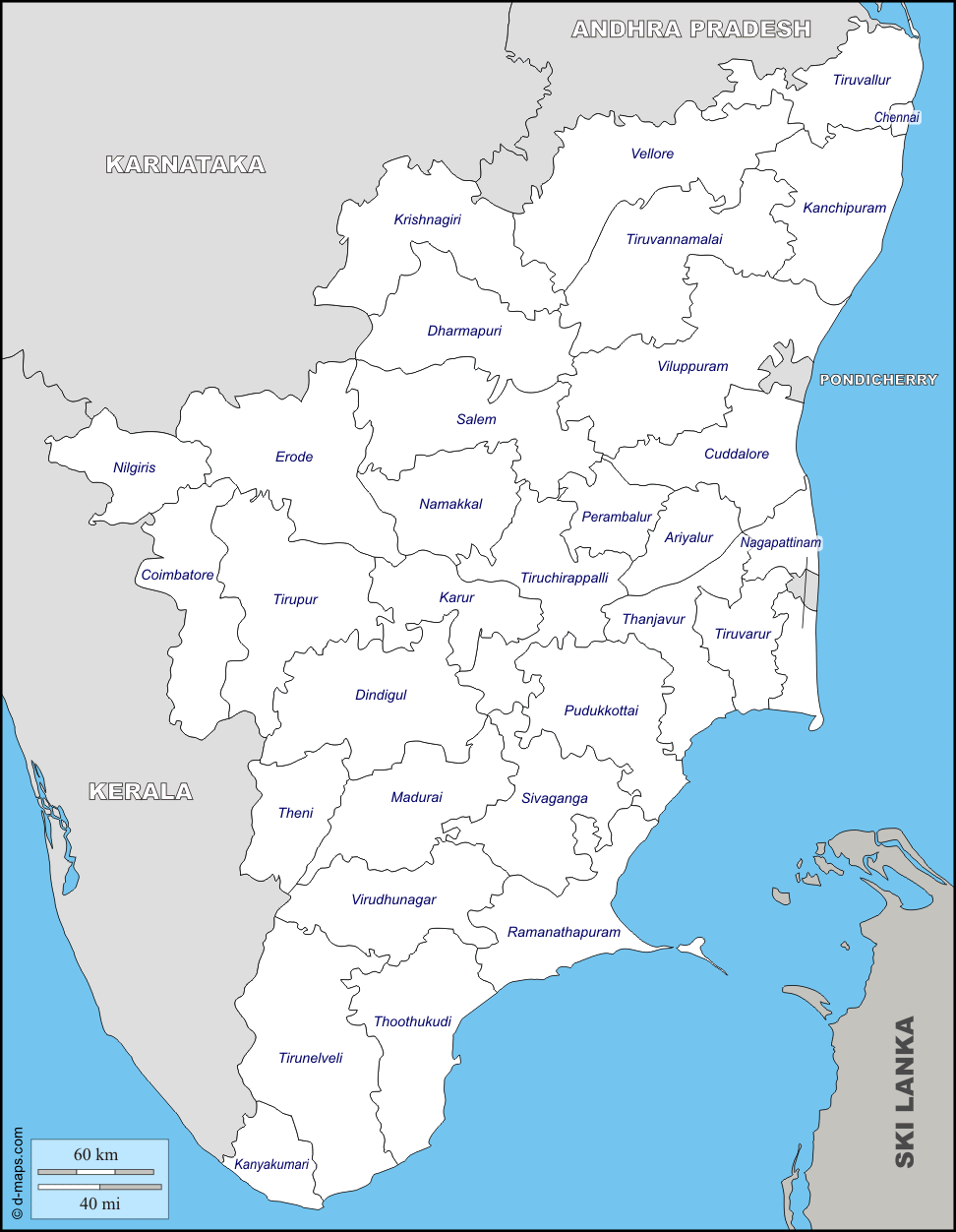 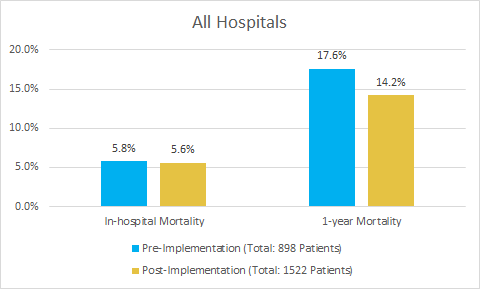 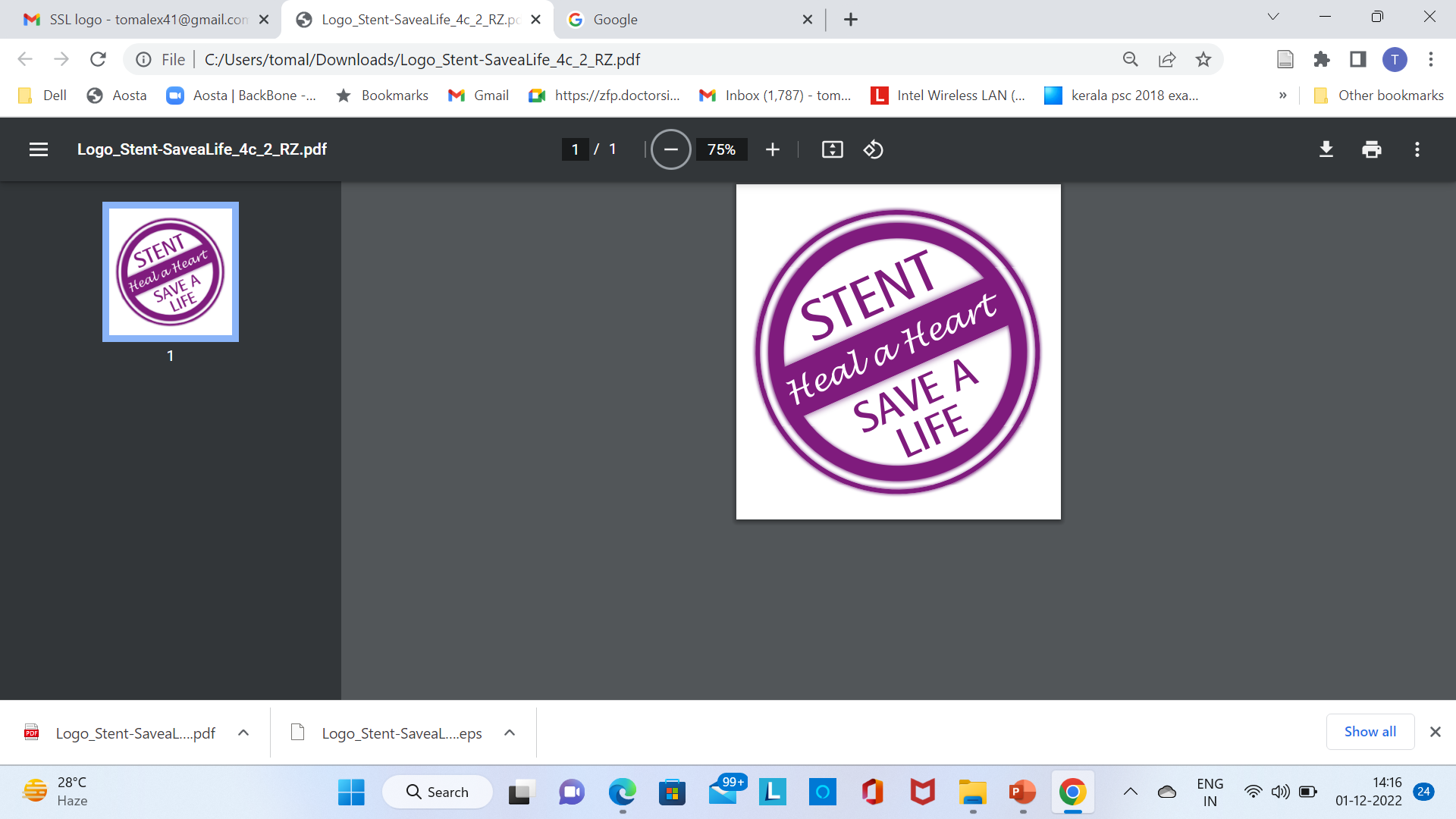 STEMI INDIA Model
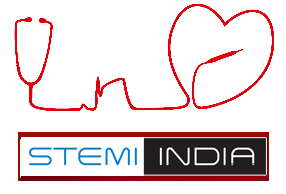 The TN STEMI Program
Reduction in Mortality
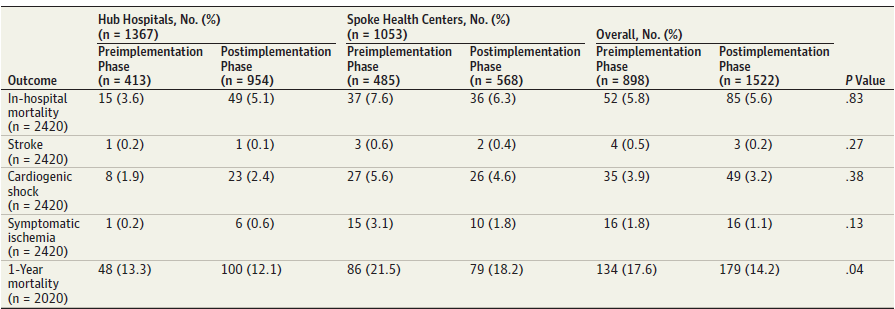 1-year follow up: 2,020 patients out of 2,420
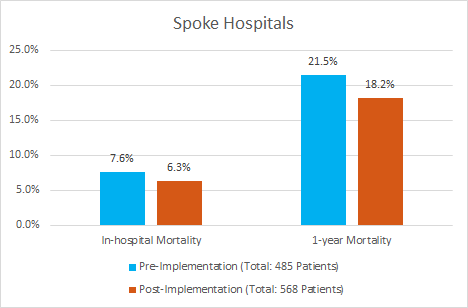 1-year follow up: 834 patients out of 1,053
Dr Thomas Alexander
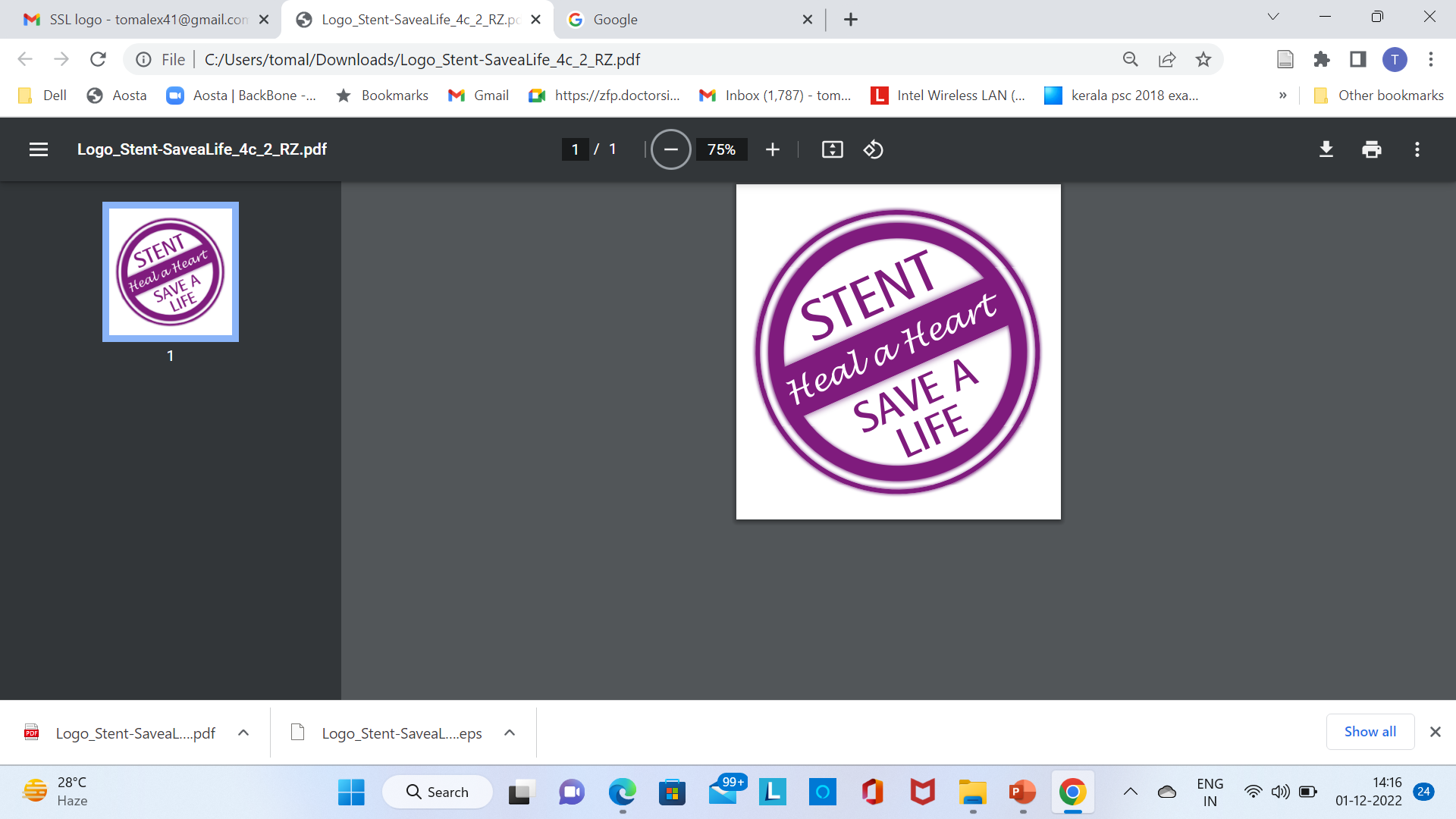 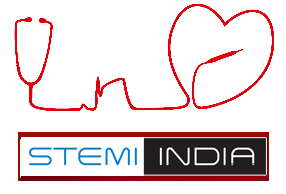 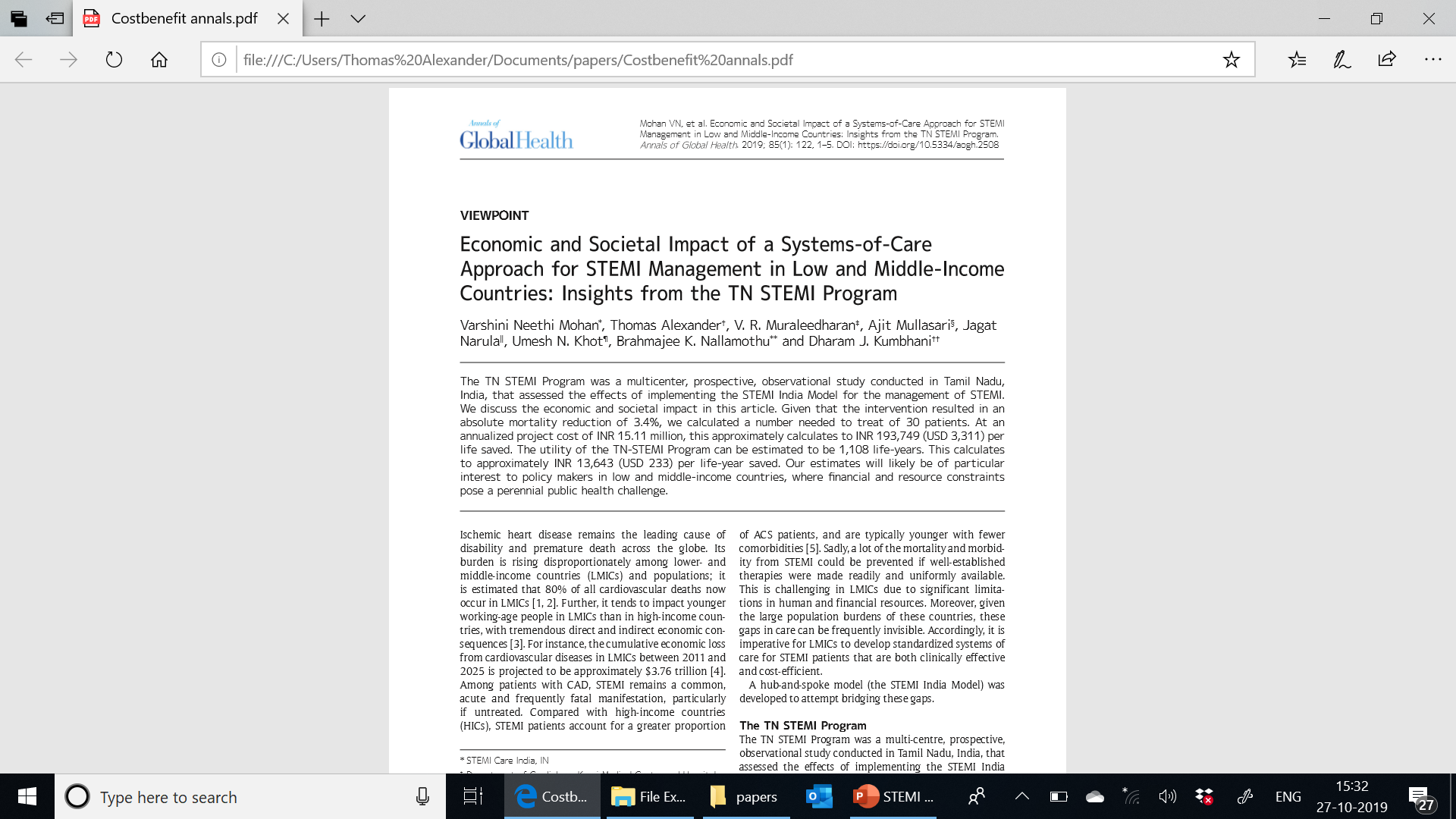 The TN STEMI Pilot Project
2.5 mn people covered across 3 districts
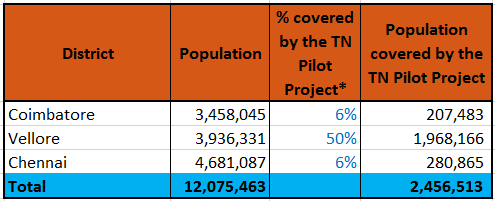 Dr Thomas Alexander
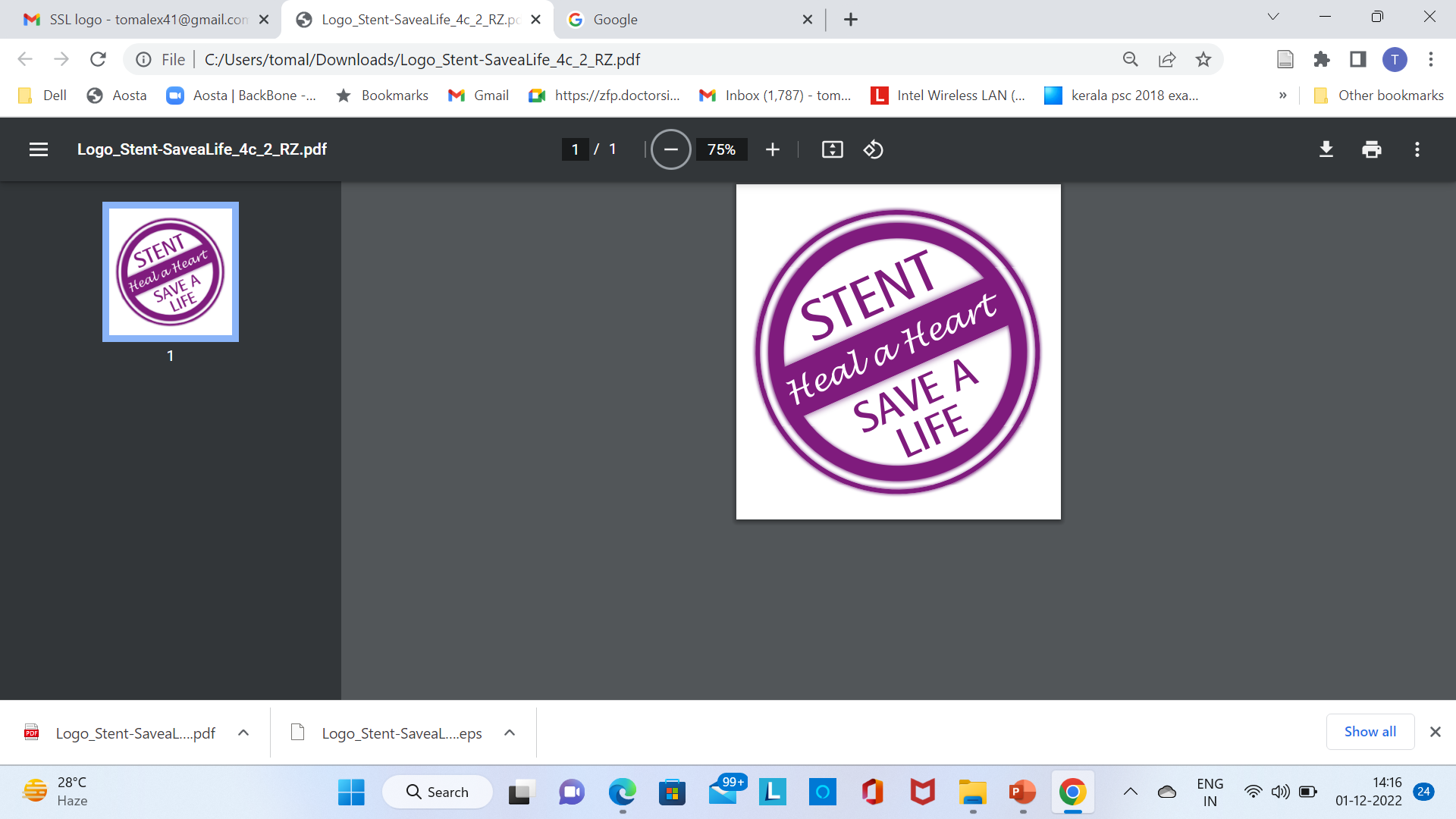 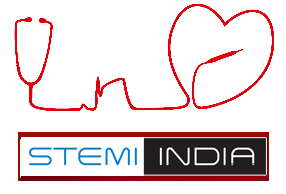 STEMI INDIA Model
The TN STEMI Program
Benefit-Cost Ratio
1,542 life-years saved
Rs. 62 mn saved per year
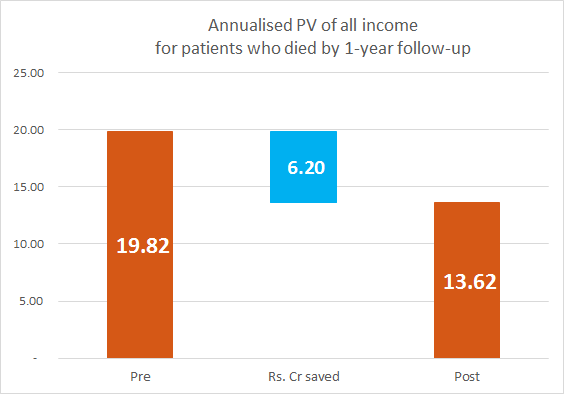 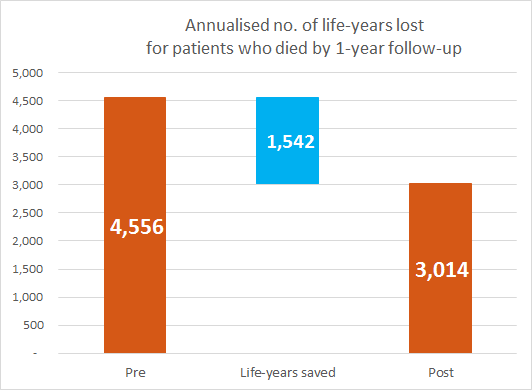 Rs 3.58 economic benefit gained per rupee spent
Dr Thomas Alexander
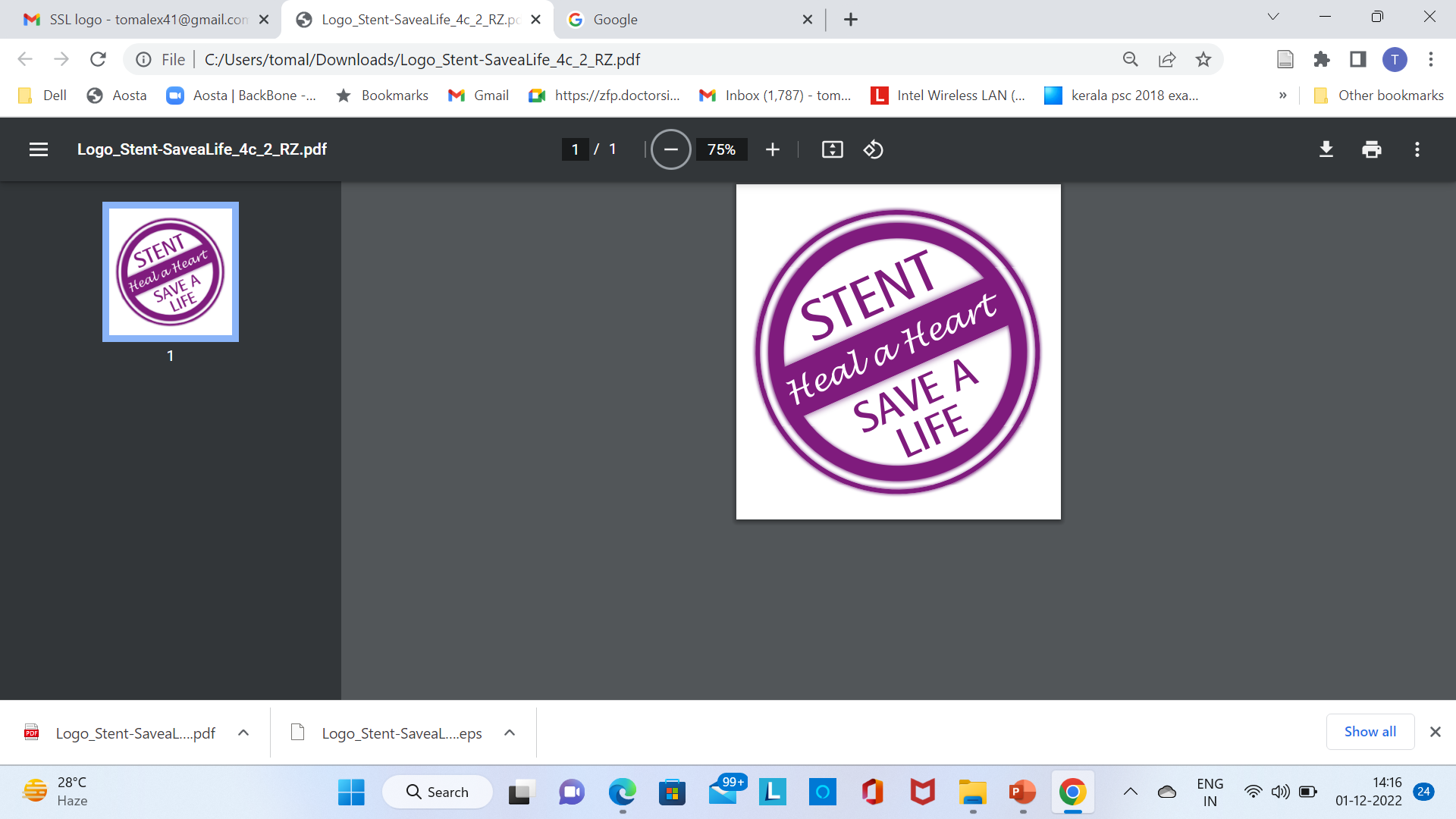 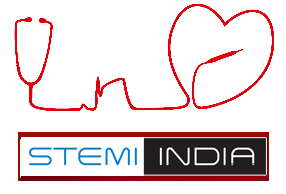 The National Protocol for STEMI
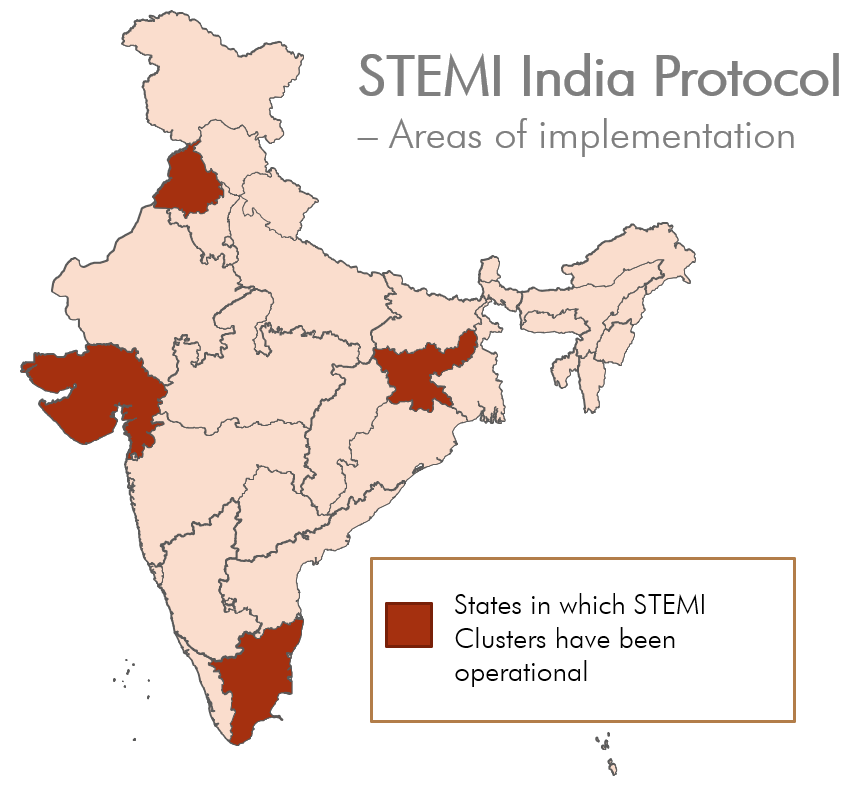 Recommended by
ICMR
CSI
API
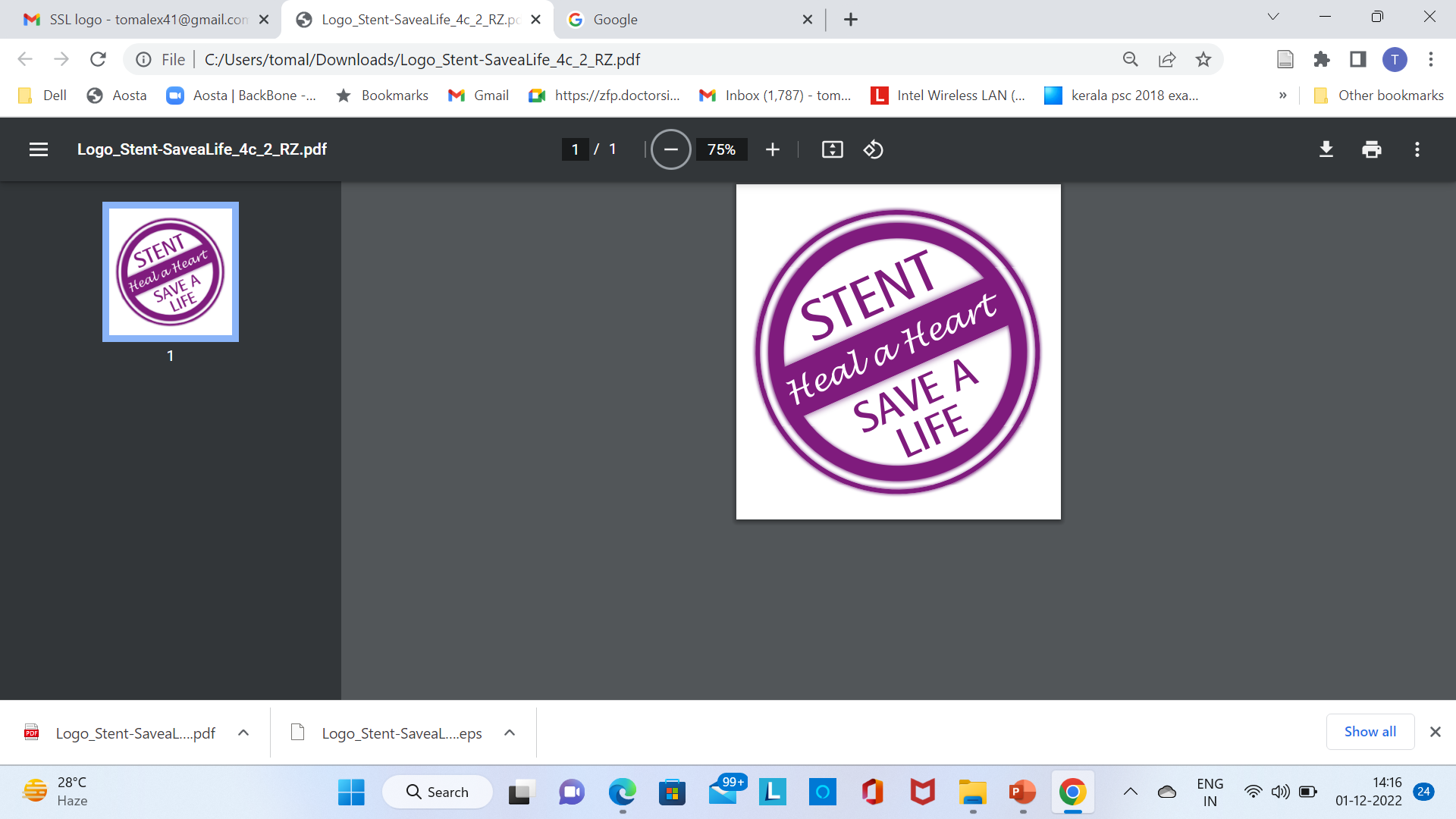 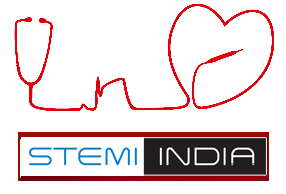 The project was successful on several levels:
At the individual level: 
	As users of the healthcare system, patients were beneficially impacted by the 	intervention with 	outcomes of mortality. (134 [17.6%] vs 179 [14.2%]; P = .04) 

At the institutional level: 
	At the infrastructure level, more patients accessed PCI through the pharmacoinvasive 	treatment during the intervention as compared to the base case without any increase in 	fixed costs, indicating the infrastructure throughput was increased. (191 0f 413 {46.3%} vs 	601 of 954 {63%}; P .001). 

	Considerable capacity building for staff at spokes which helped train these staff 	understand and deal with STEMI patients in a better and more appropriate fashion.
 
At the society level: 
	As demonstrated in the cost-benefit analysis, the program was economically 	beneficial for the 	state and successful in improving the lives of the citizens that it 	impacted. Cost benefit ratio is 3.98.
Dr Thomas Alexander
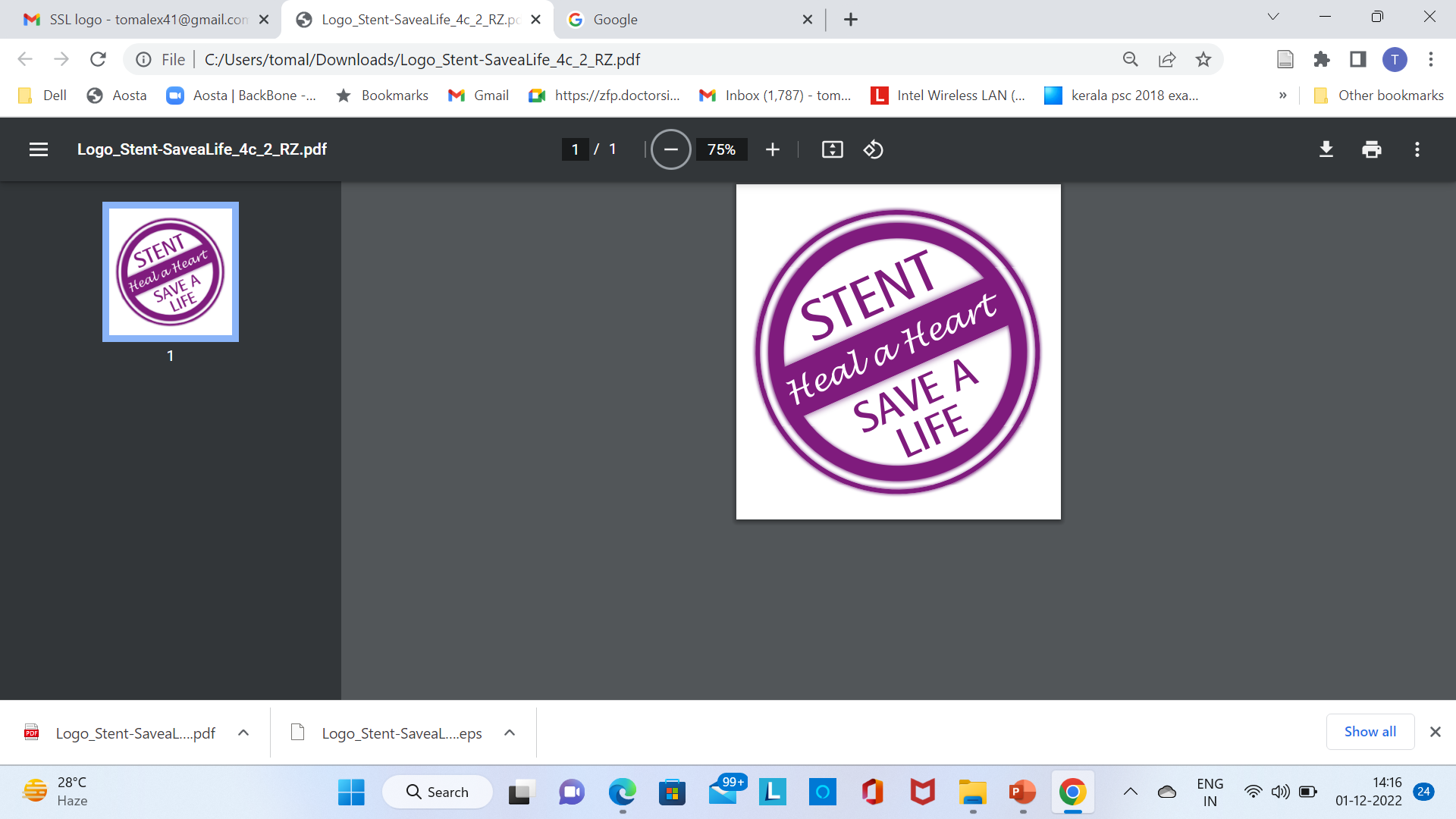 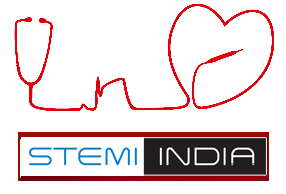 Reduction in patient mortality
Mortality due to STEMI reduced by at least 3% on average as compared to the base-case (as observed in the TN Pilot Project).
Patient treatment strategies shift from stand-alone thrombolysis to Primary PCI or pharmaco-invasive
Outcomes
Increased patient footfall
Stronger linkages with nominated spoke hospitals, enabling access to state-of-the-art STEMI treatment to all patients in the region
Better data and analytics
Real-time, accurate data from the entire region, leading to a better understanding of gaps in treatment
Monthly and quarterly reports and dashboards for deeper understanding of patient demographic
STEMI India accreditation
Cerification to accredit participating hospitals as implementors of the National STEMI Protocol
Increased readiness of EMS
Emergency services' ability to handle patients presenting with chest pain upgraded in terms of
Technology
Paramedic skills
Management protocols
Patient awareness
Listing on Cardiacare app as STEMI India accredited hospitals
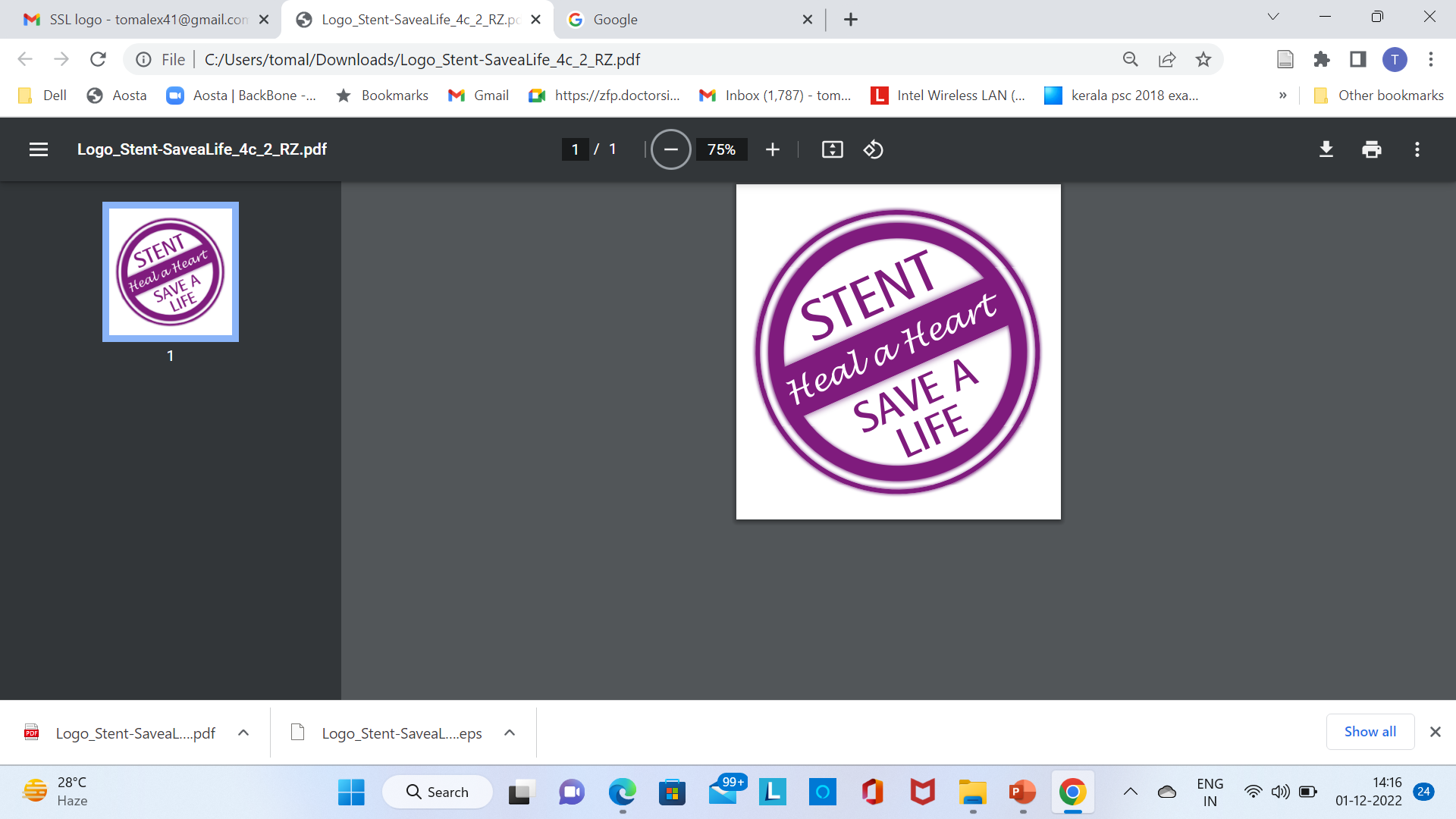 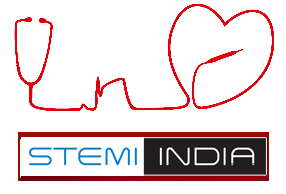 5 Key Aspects for the success of the Program
The STEMI India Model
Dedicated Agency for Program Implementation
 Collaboration with Government
 Integrating Hardware and Software including Tele ECG services
to ensure data entry, remote diagnosis and correct treatment strategy via algorithm
To enable data storage on the cloud and ensure optimum treatment strategy via pre-programmed algorithm
 Partnership with Ambulance Network
To give all patients access and facilitate inter-hospital transfers
 State-wide Insurance Scheme
To ensure that all patients – especially the poor and disadvantaged can benefit
Special Categories opened specifically for the STEMI  Program to cover thrombolysis, Primary PCI as well as Pharmaco-invasive methods
Participating hospitals green-channelled
Dr Thomas Alexander
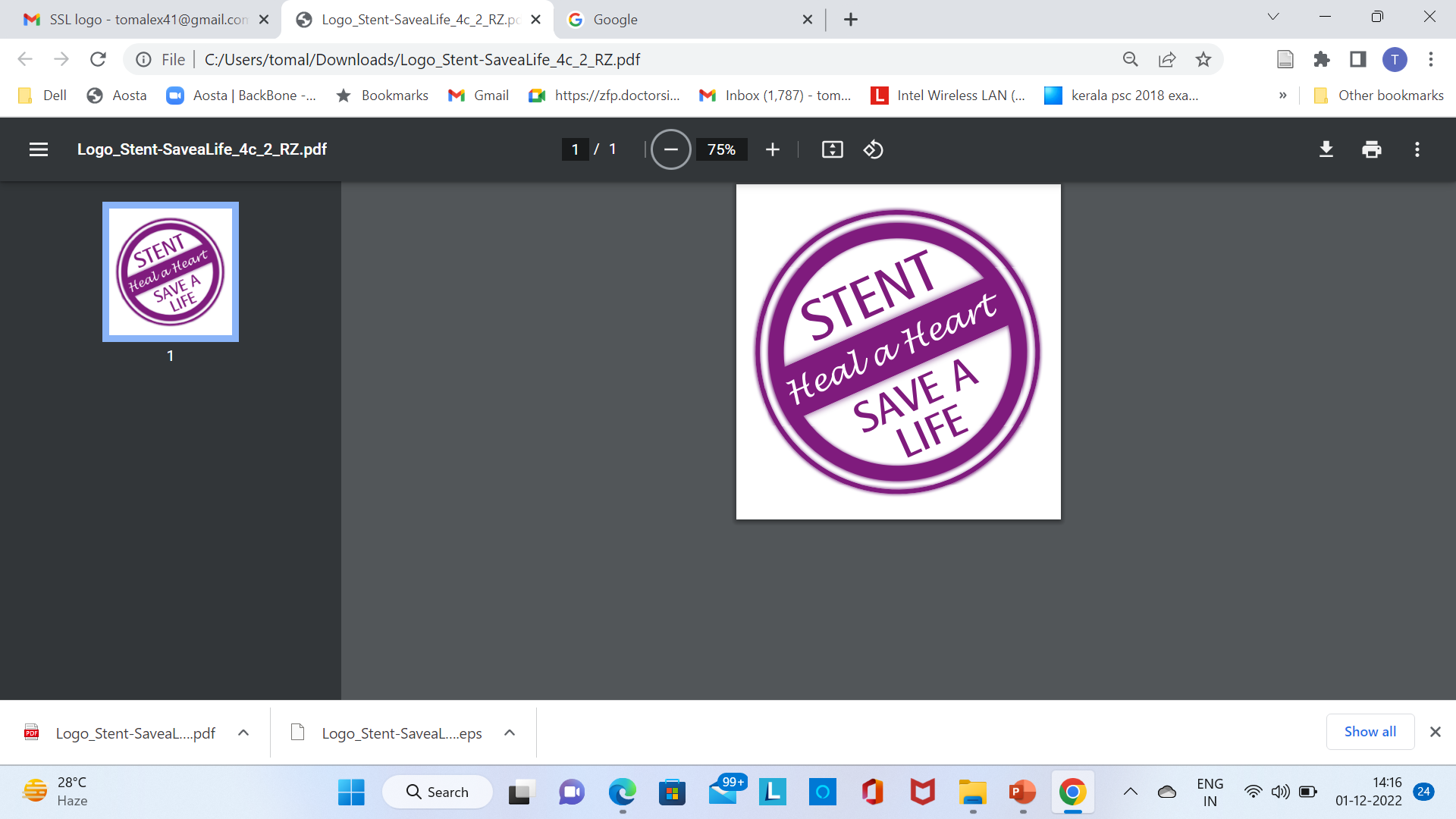 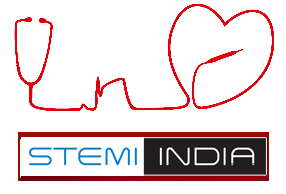 2011
2013
2014
2015
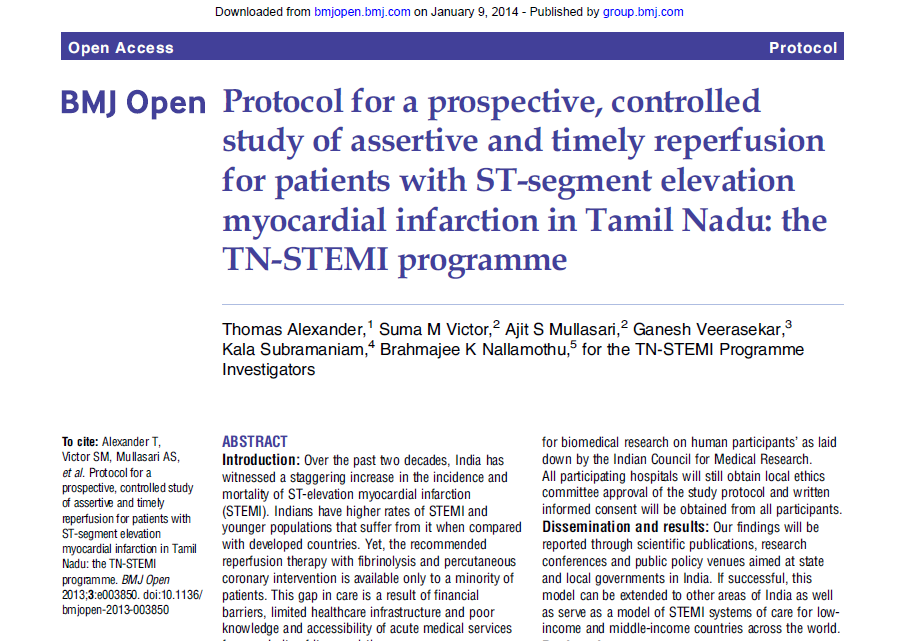 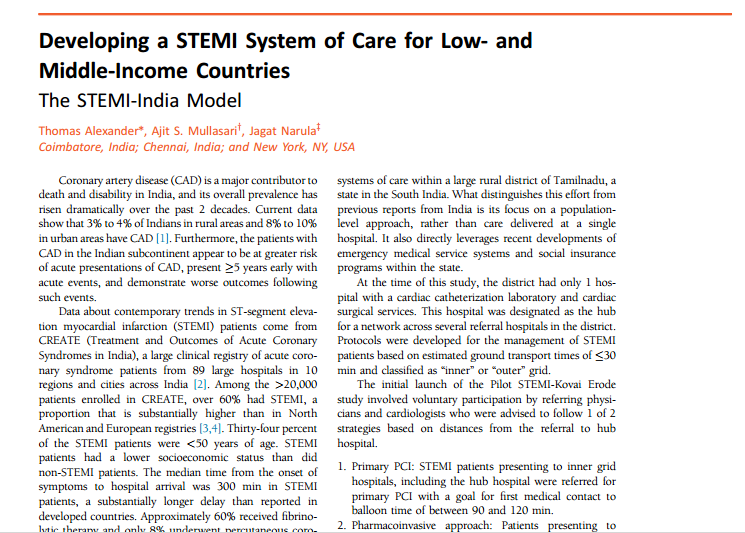 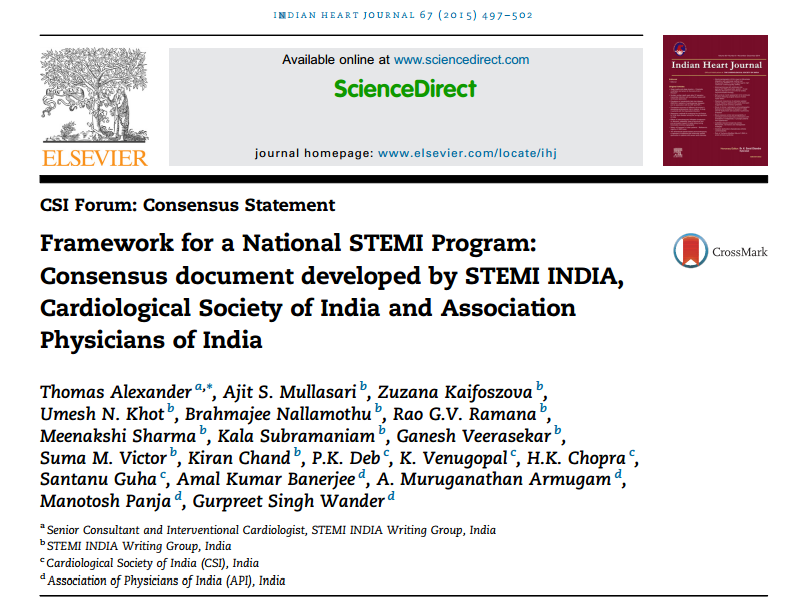 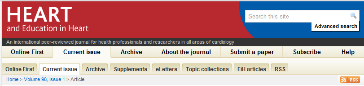 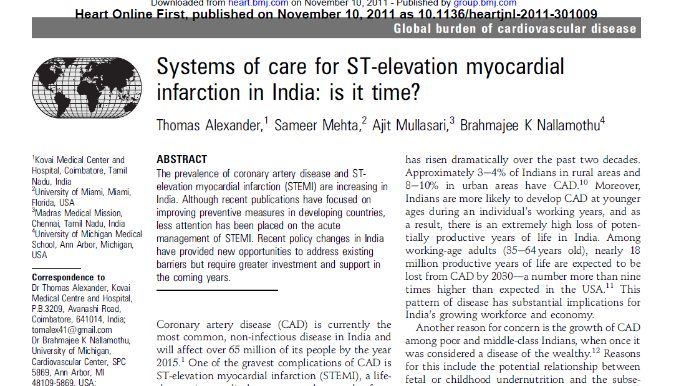 2017
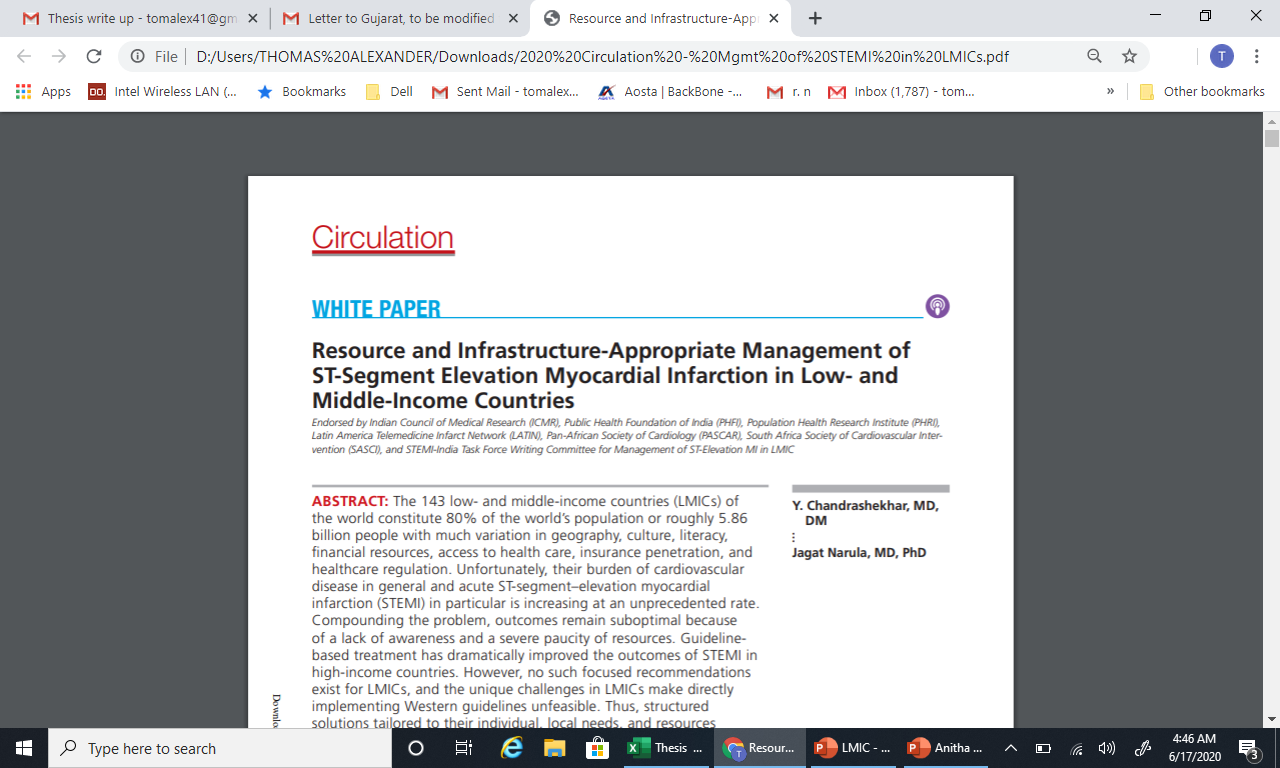 2020
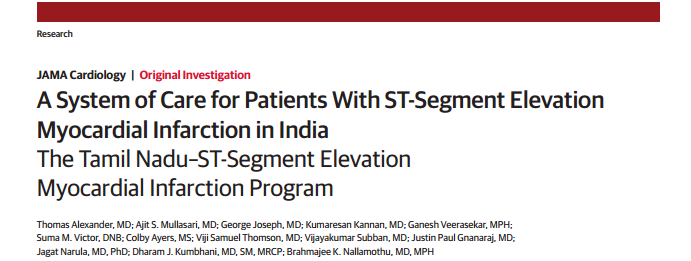 Studies Published
2021
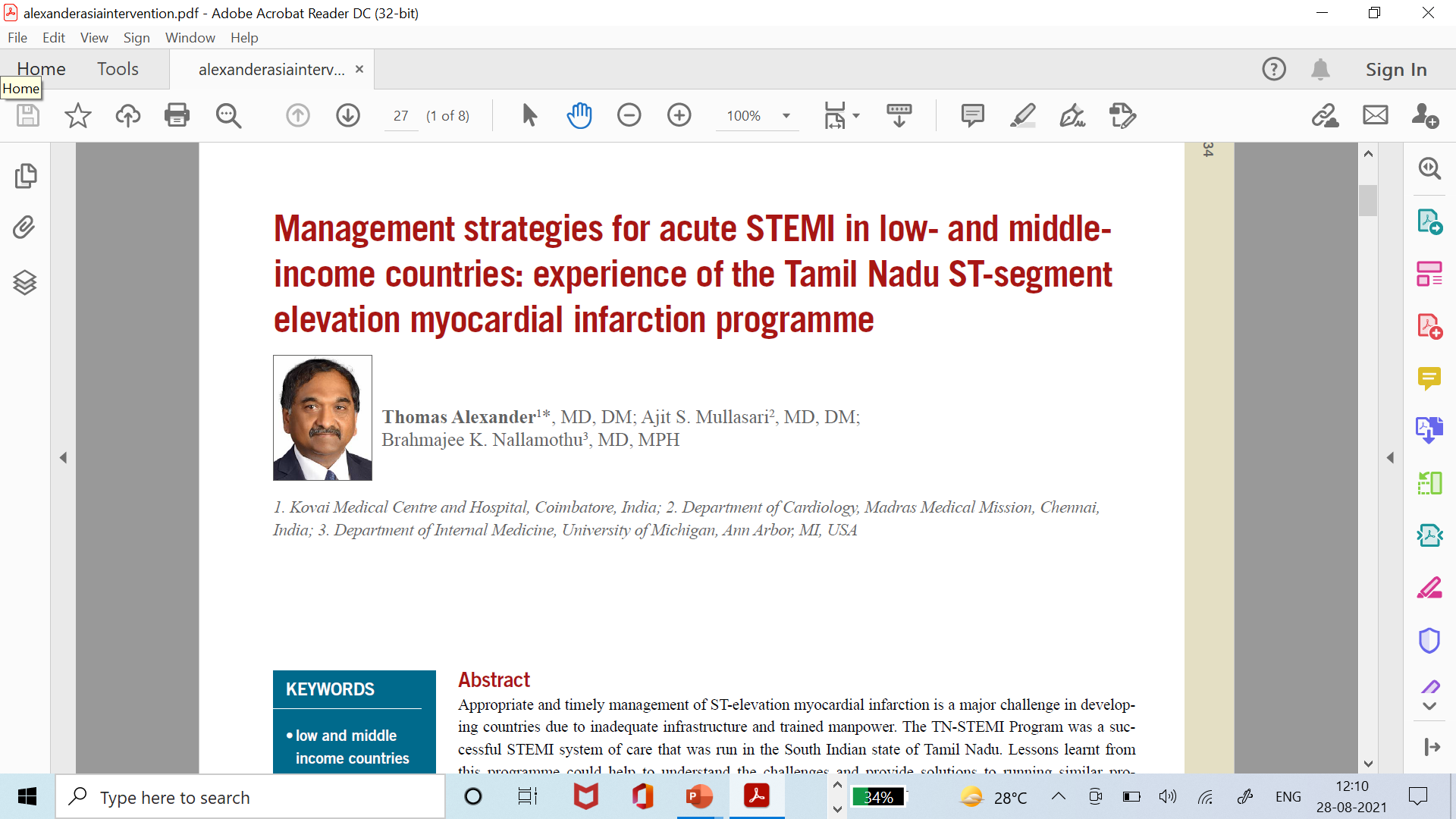 Dr Thomas Alexander
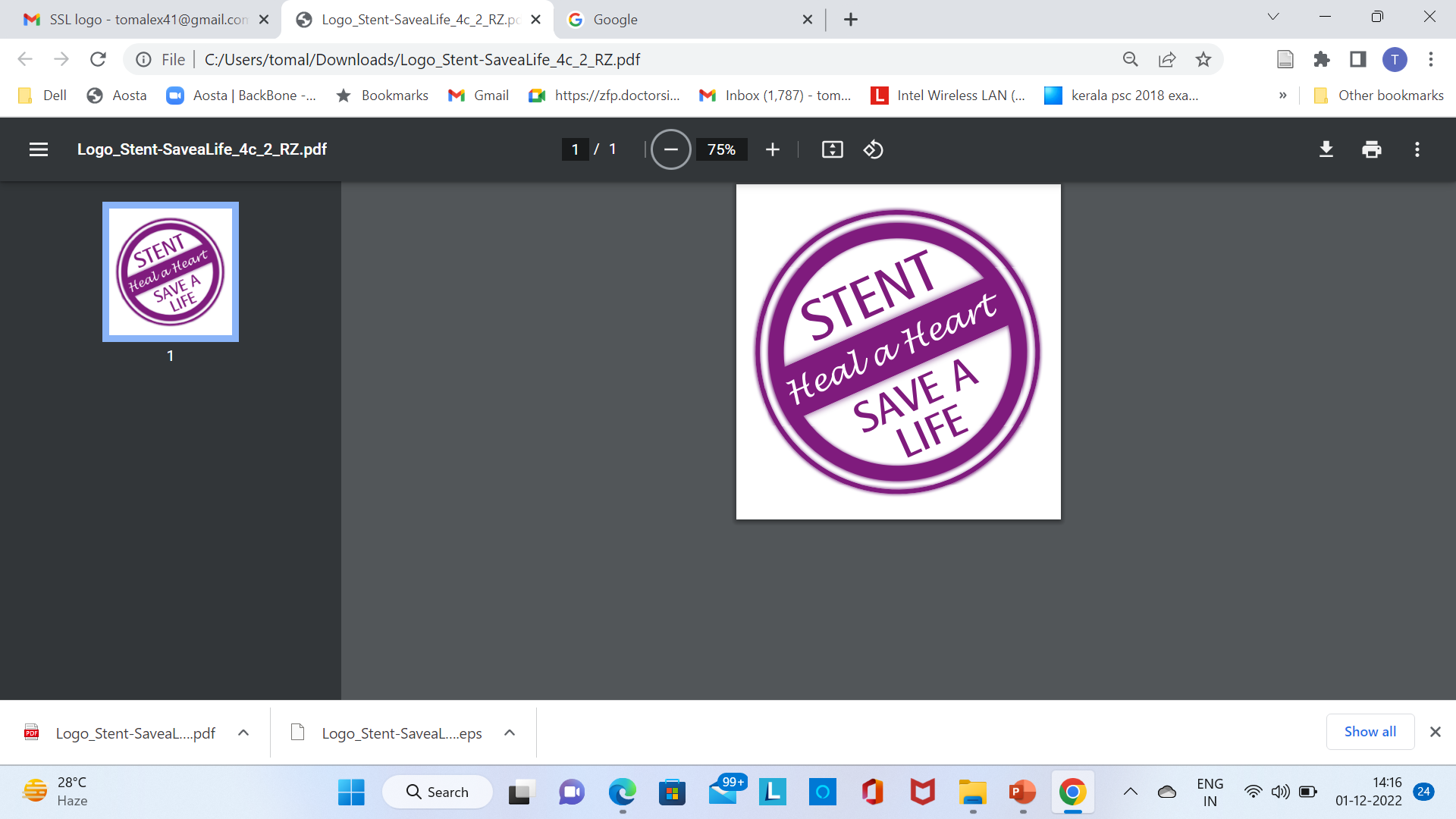 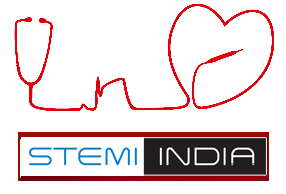 The TN STEMI Program and the STEMI India Model
Agenda
Challenges in STEMI Management
Benefits of a STEMI System of Care
Infrastructure appropriate variations of the Hub and Spoke Model
Implementation of the STEMI India Model
Global Programs
Dr Thomas Alexander
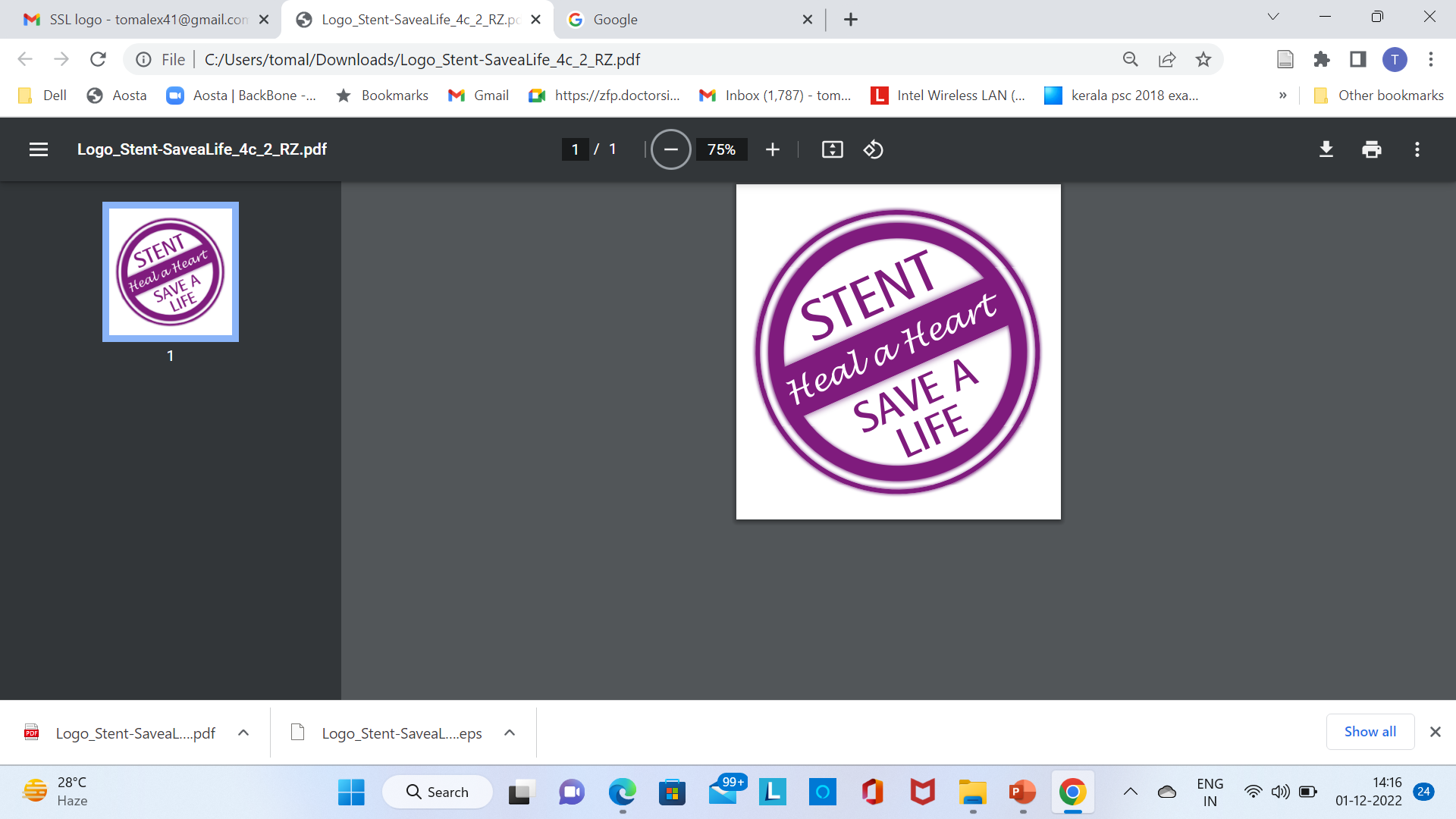 STEMI in India - Challenges
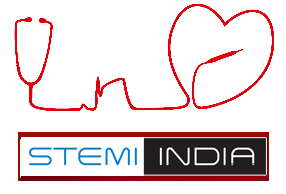 Estimate (Guesstimate) of STEMI in India
US data from Worcester MA – 1,210 to 770 per million from 1997 to 2005

 European data - 750 to 1,250 per million

 India – 2,000 MI per million – 2.4 million MI per year 
Over 1.75  million patients with STEMI yearly
Dr Thomas Alexander
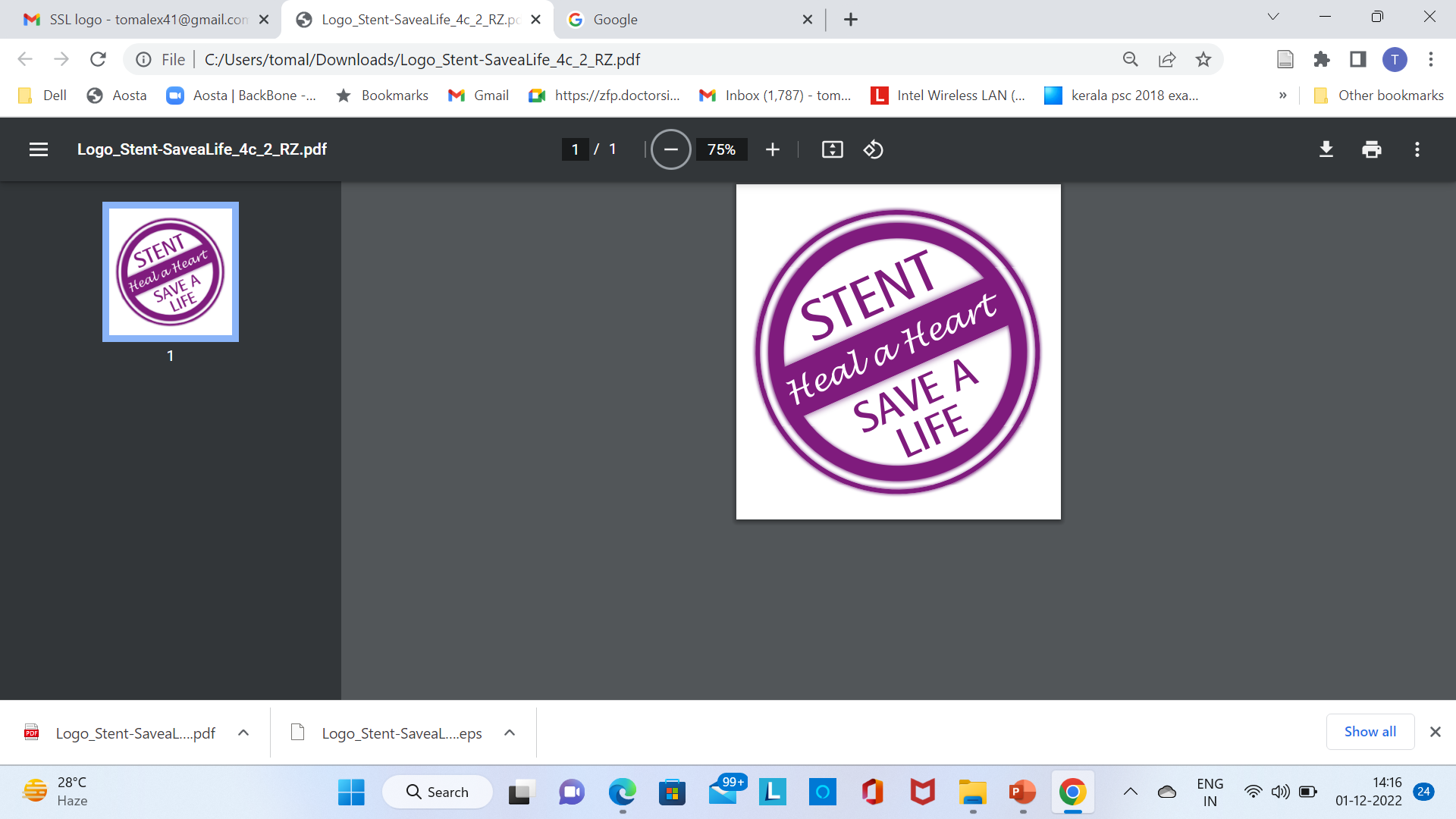 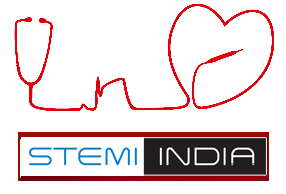 CREATE Registry
Kerala ACS Registry
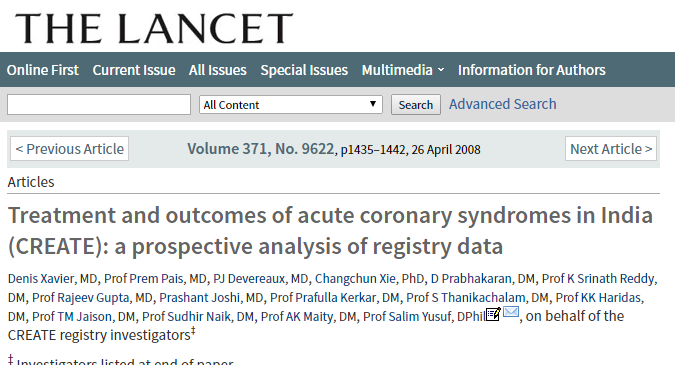 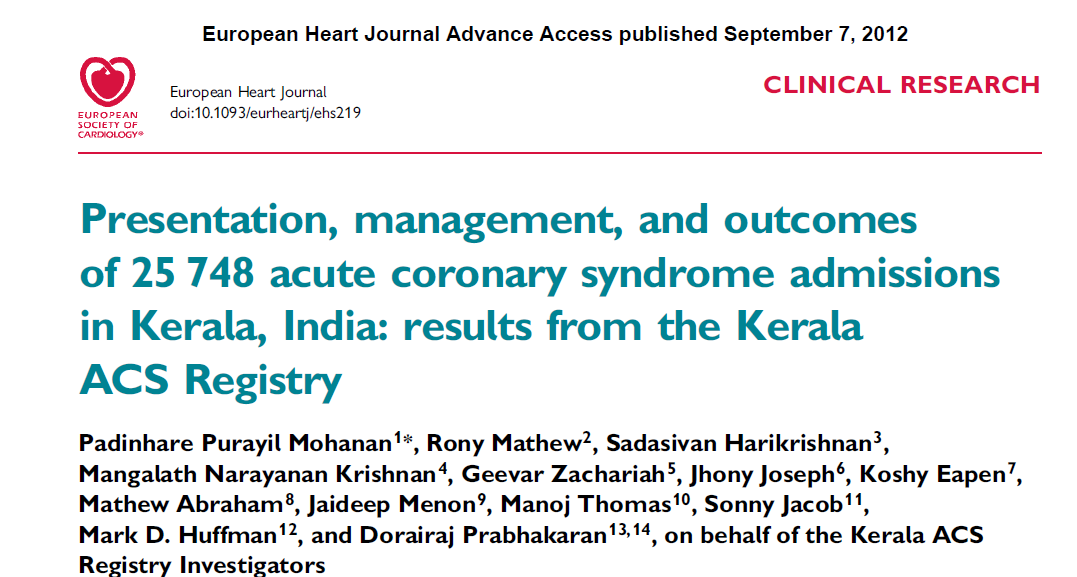 A 4-year (2001-05) prospective registry study
89 centres from 10 regions and 50 cities in India

20,468 patients with ACS of which 12,405 had a STEMI
34% of STEMI were below 50 years
58.5% received thrombolytic and 8% PPCI
Median time from symptoms to hospital was 360 (range 123-1317) minutes
Only 4% travelled by ambulance
Most patients pay directly for treatment
25,748 patients – 2007 to 2009 in 125 hospitals
 37% of ACS presented as STEMI
 Age of presentation 60.4 years
 Symptom onset to presentation > 6hrs in 41% patients
 41.4% received thrombolytic and 12.9 % PPCIs
 8.2% in-hospital mortality
Dr Thomas Alexander
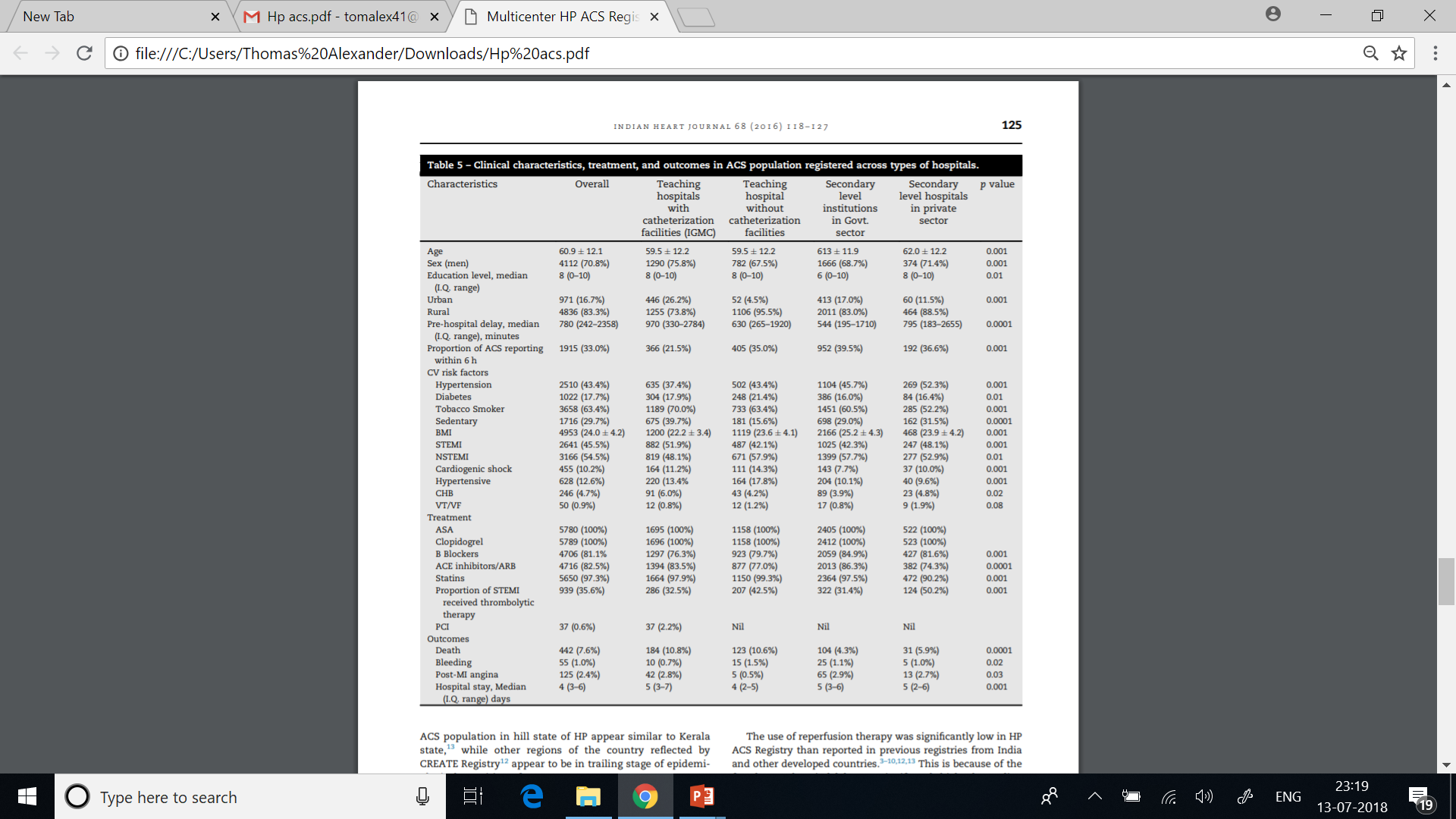 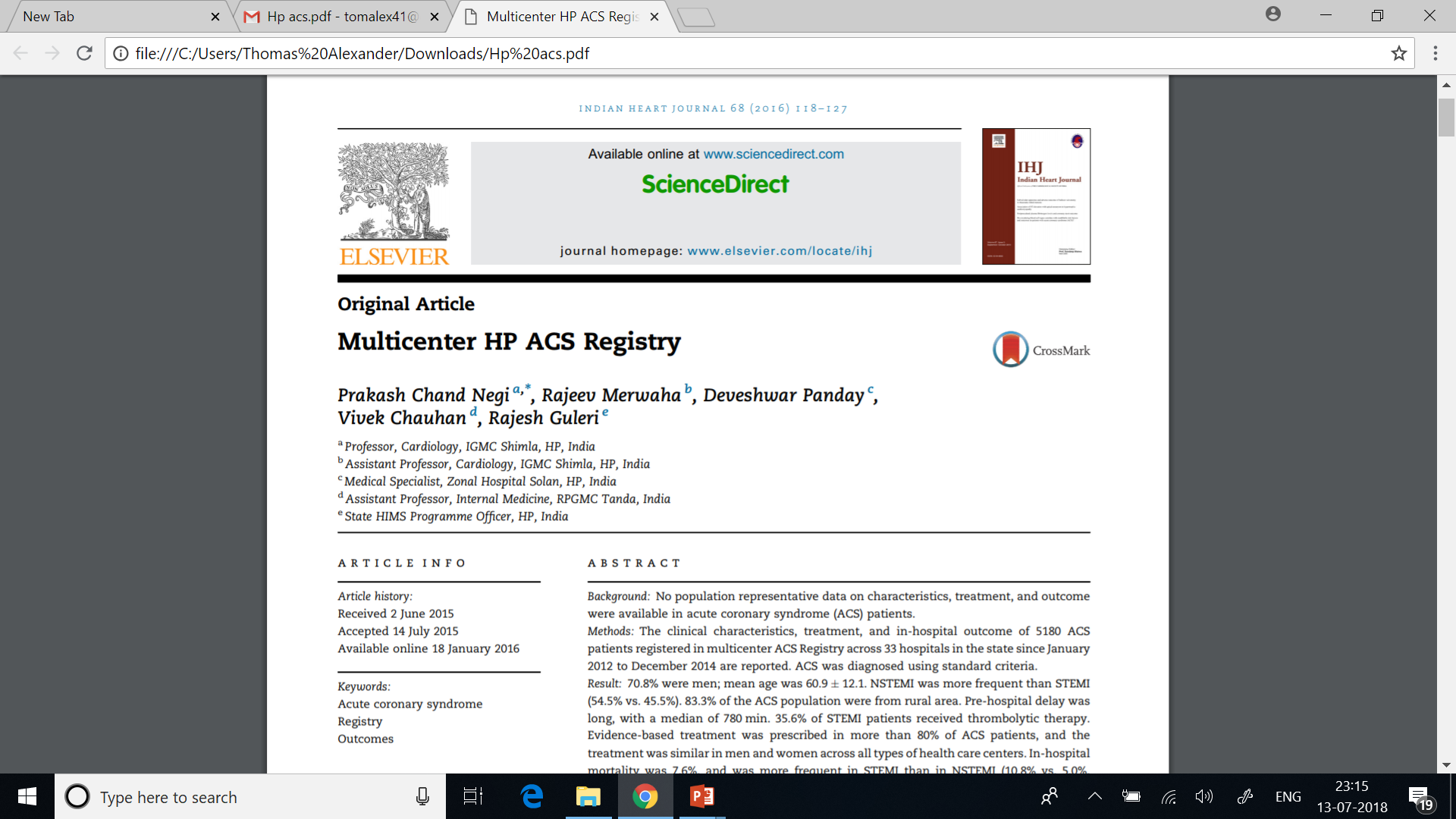 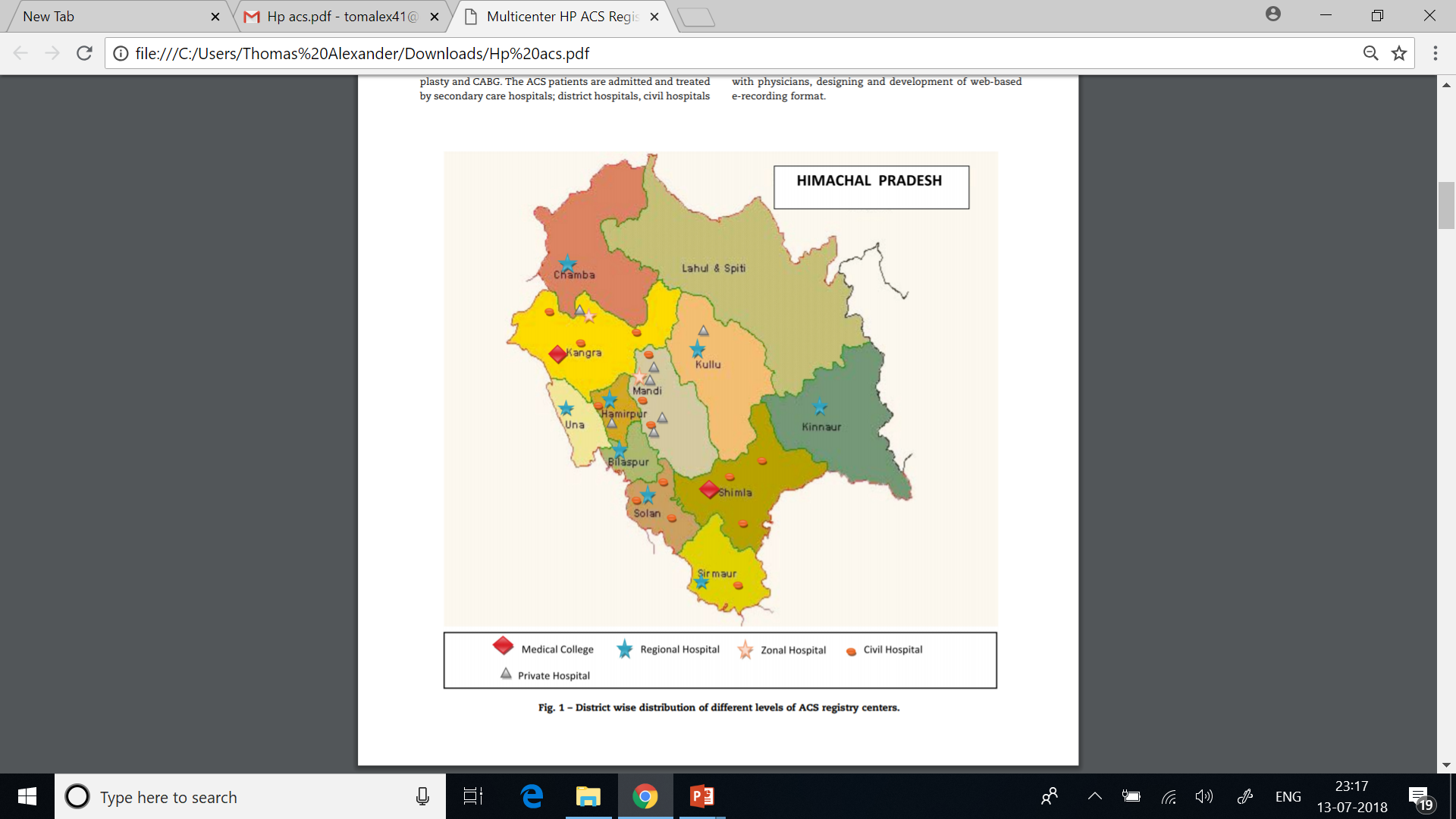 Thomas Alexander
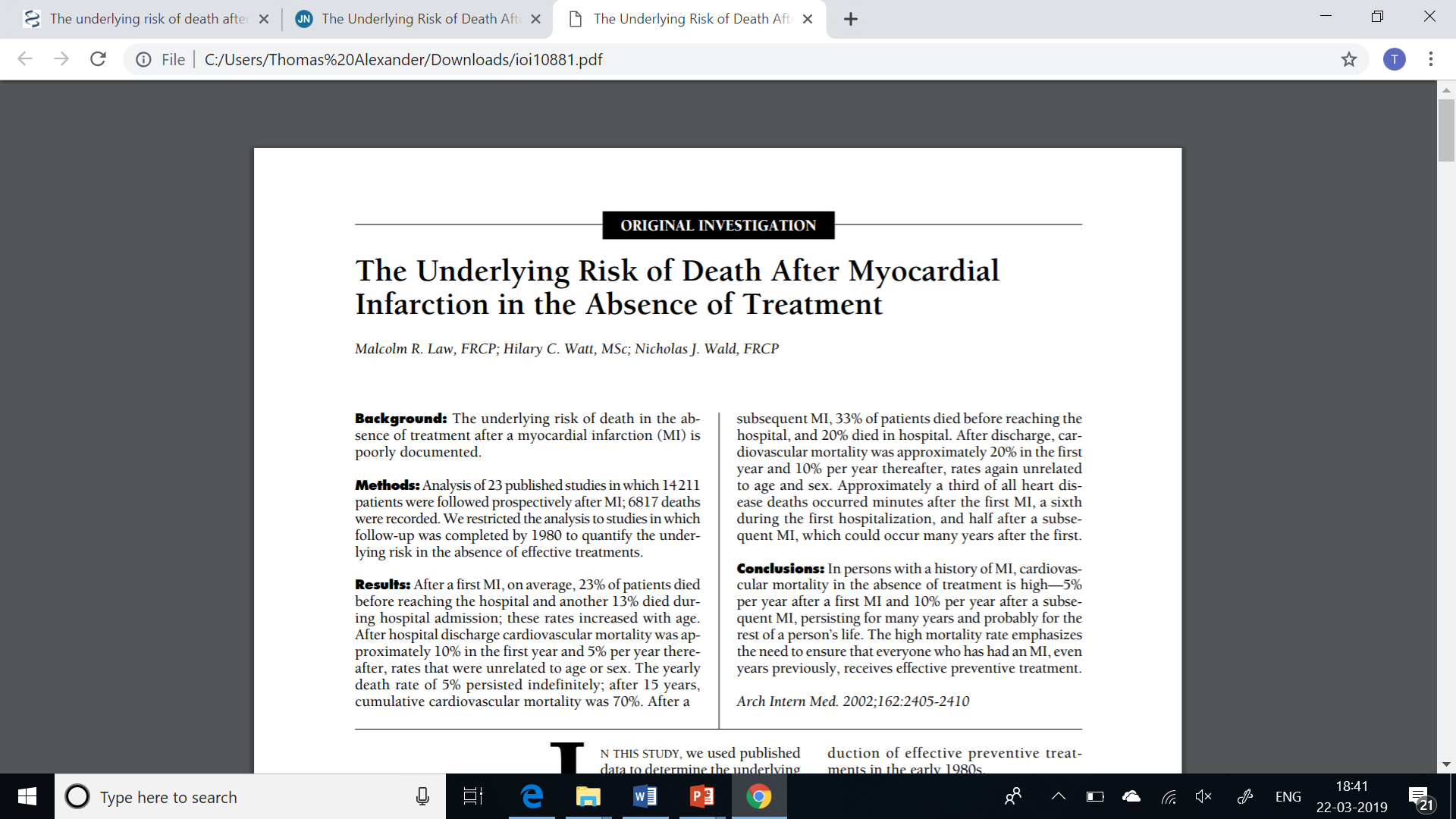 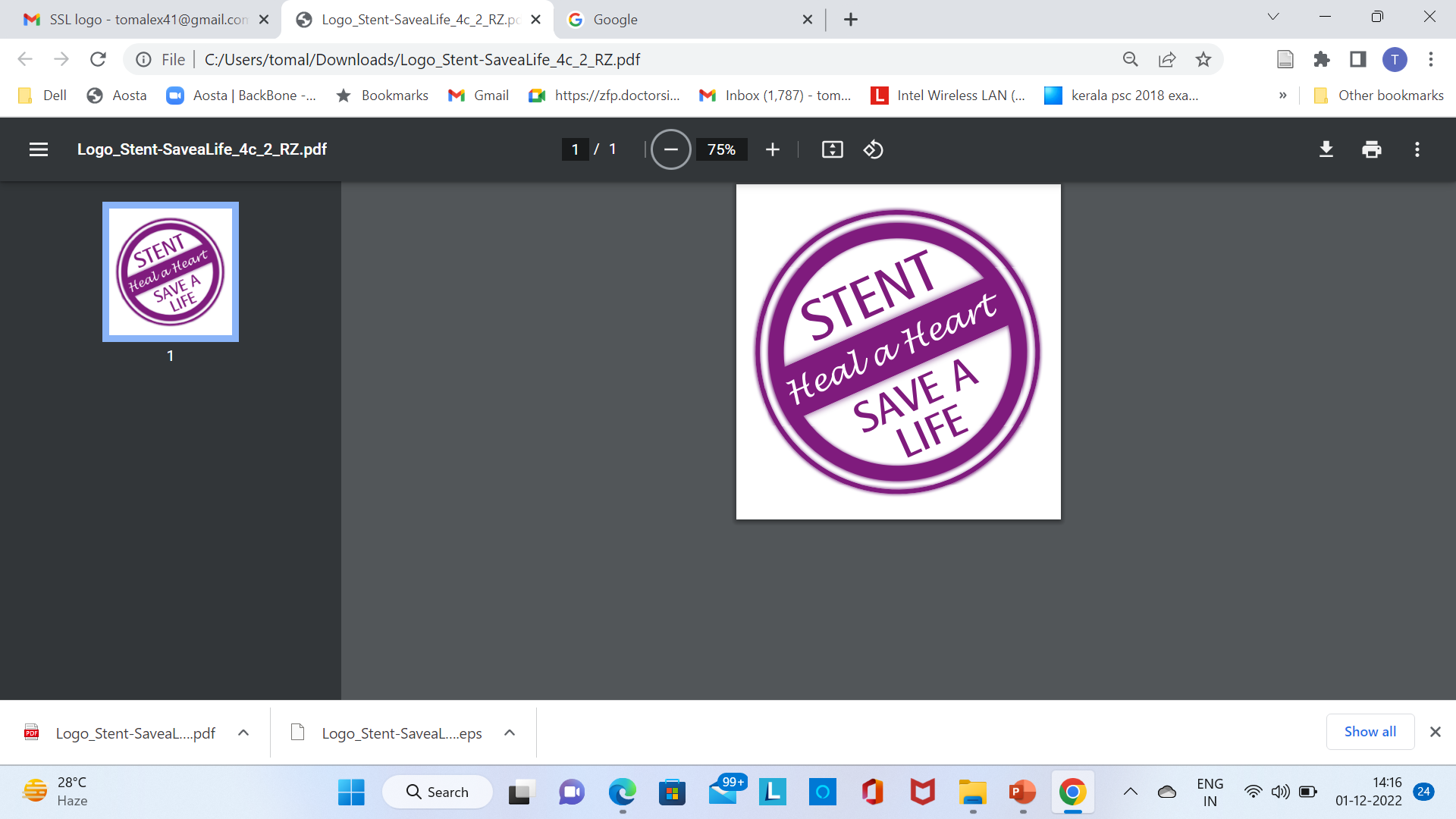 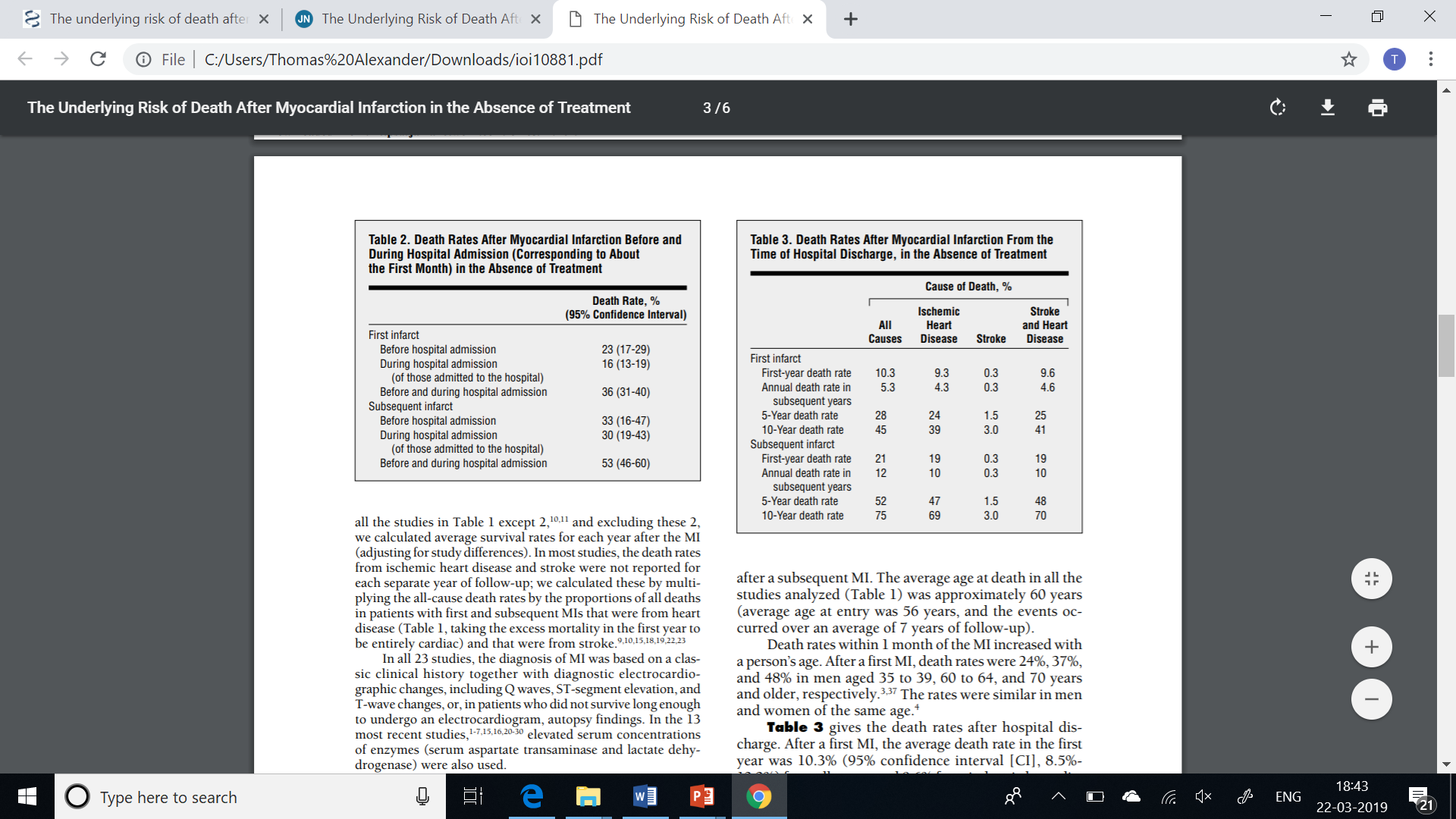 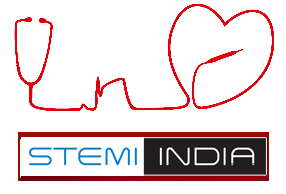 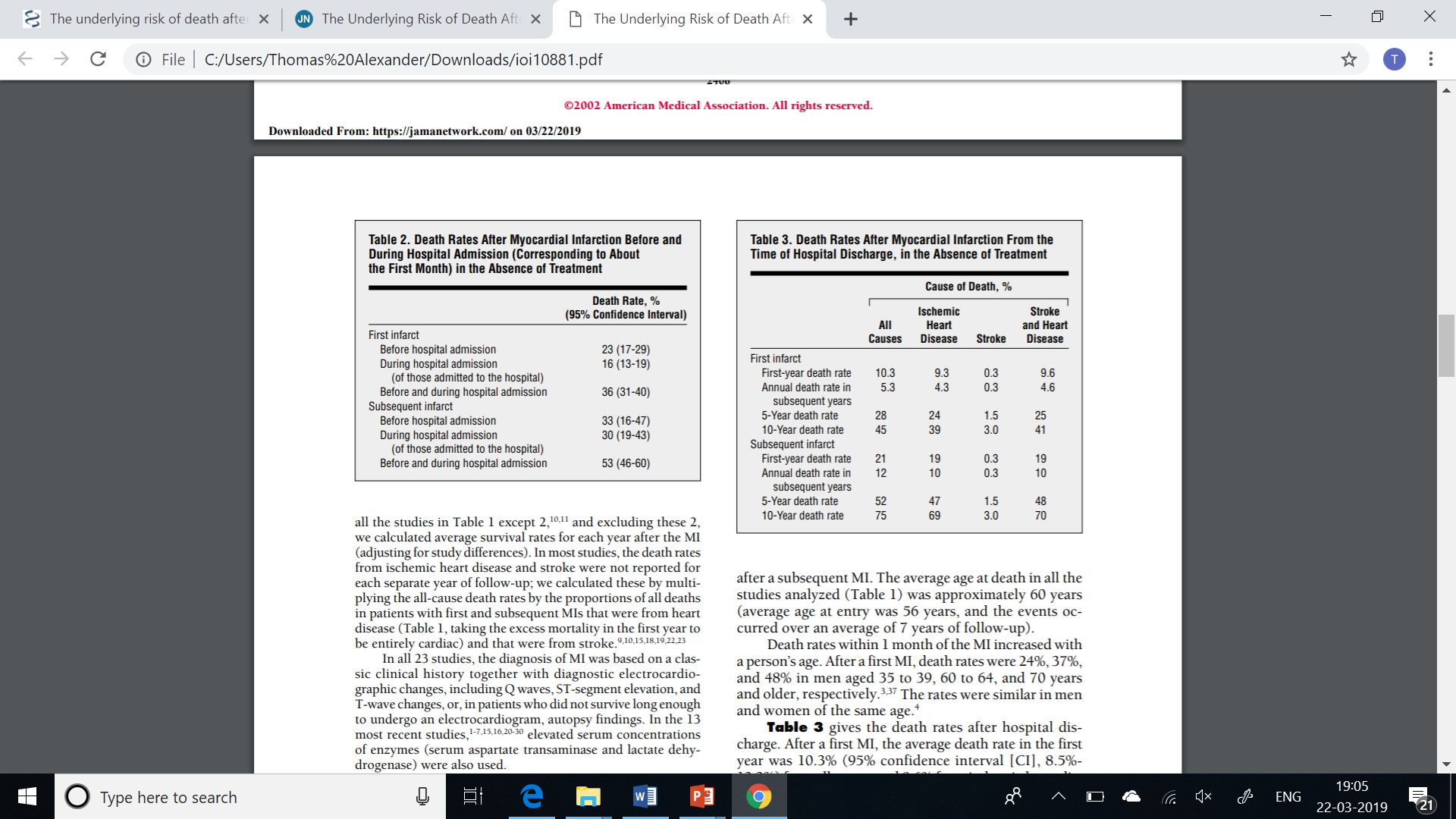 100 Untreated STEMI – Hospital discharge alive 60 
1 year – 50 
5 years - 30
10 year - 15
Dr Thomas Alexander
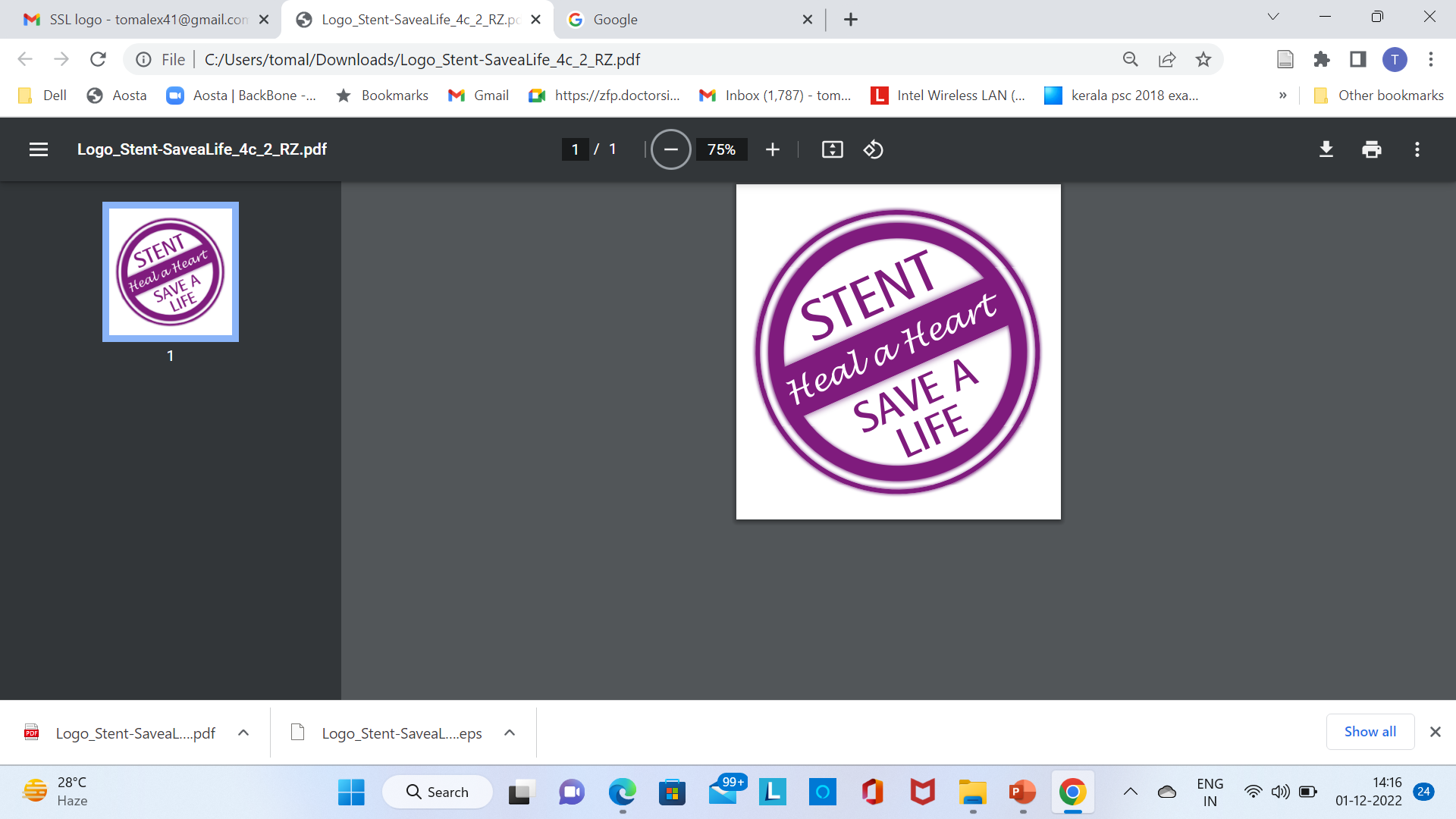 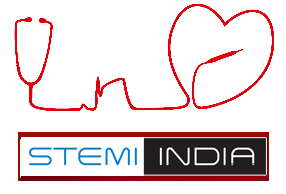 Patients by age
Dr Thomas Alexander
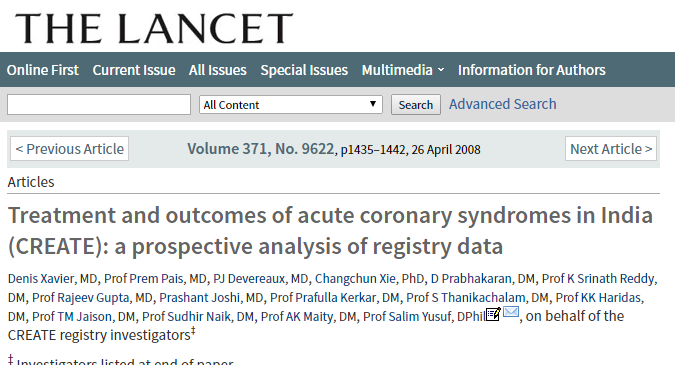 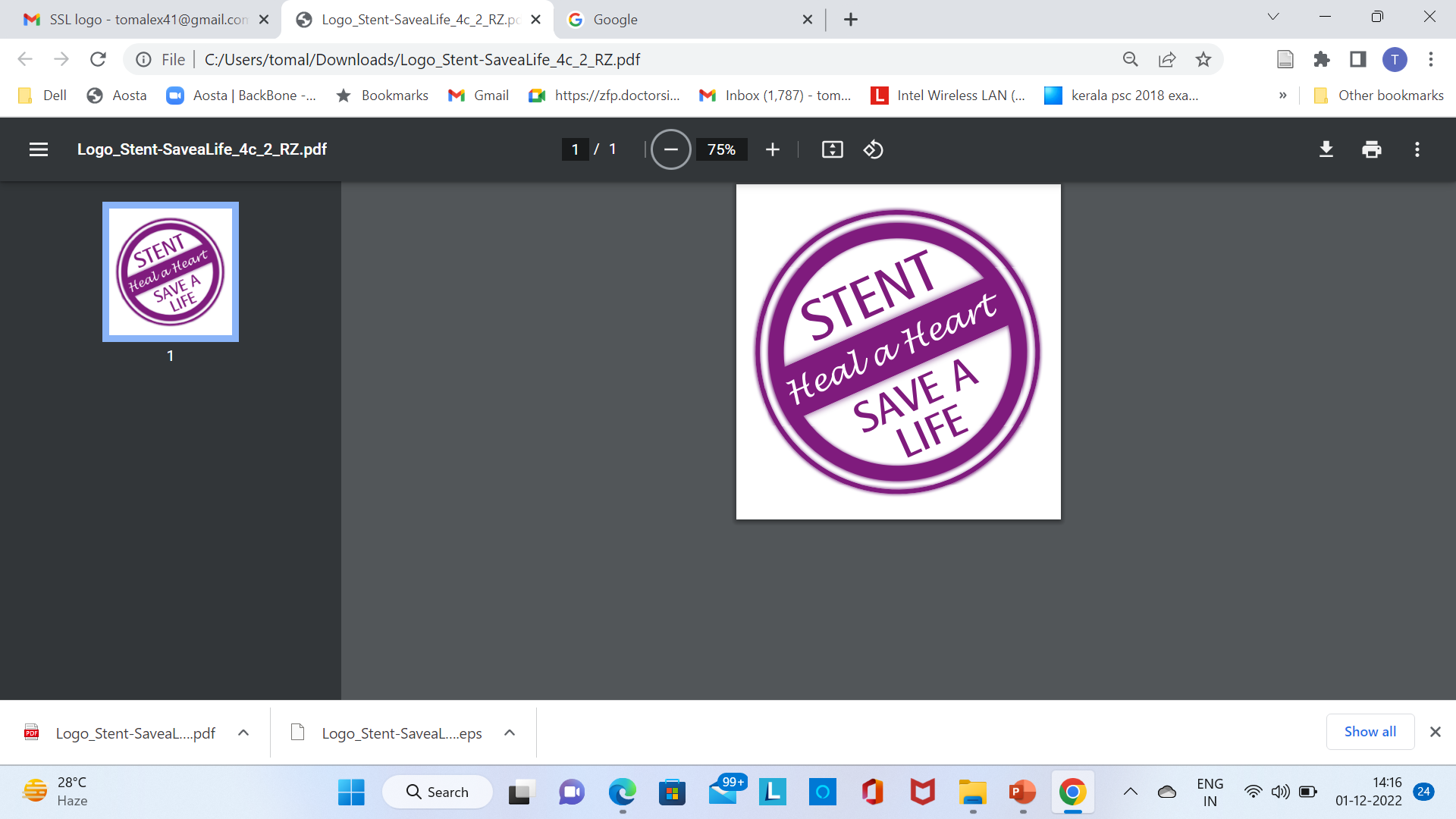 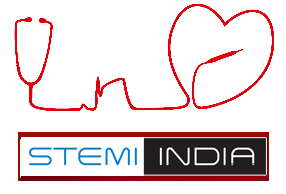 Treatments by SES
Dr Thomas Alexander
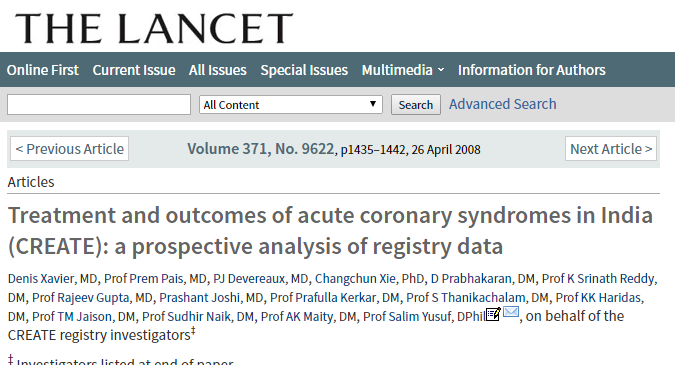 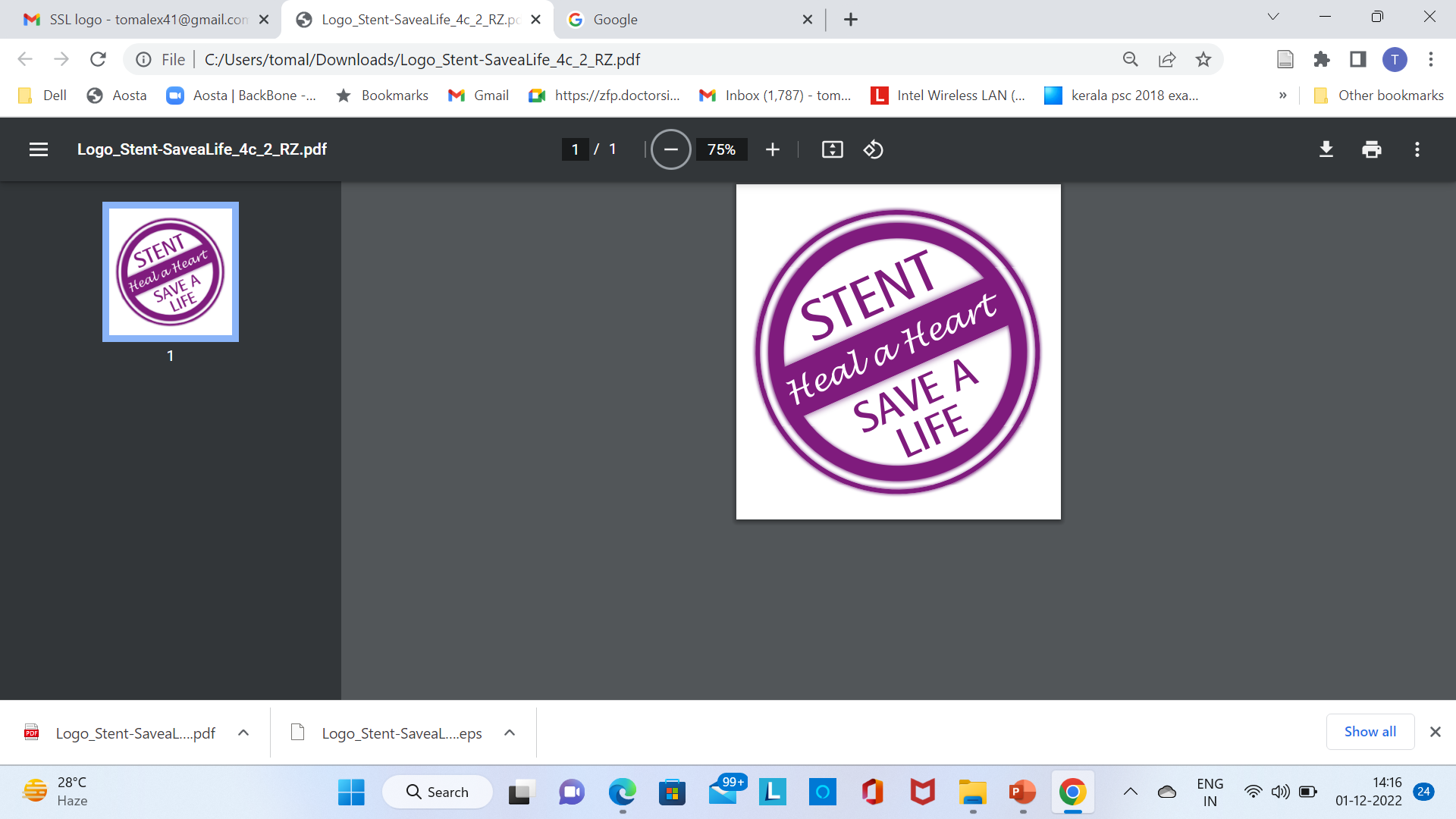 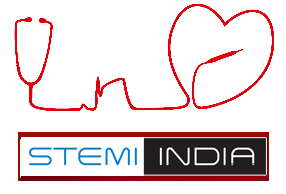 Mortality by SES
RF:  age, sex, prev MI, DM, HTN, smoking, BP, HR, Killip, BMI
Trt:  type of hospital, time to hosp, in-hospital drugs, interventions.
Dr Thomas Alexander
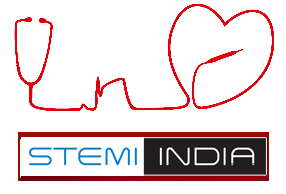 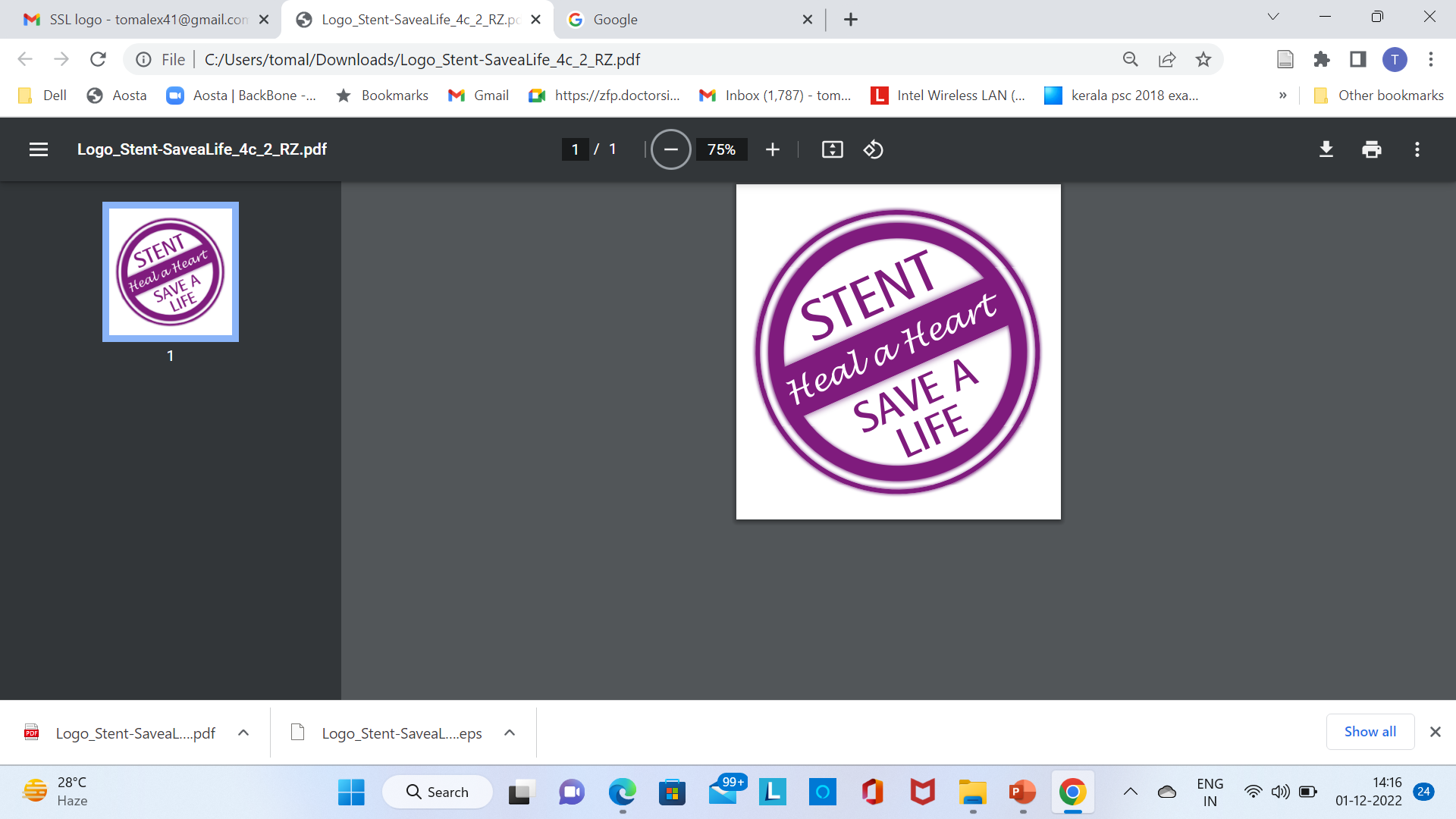 The TN STEMI Program and the STEMI India Model
Agenda
Challenges in STEMI Management
Benefits of a STEMI System of Care
Infrastructure appropriate variations of the Hub and Spoke Model
Implementation of the STEMI India Model
Global Programs
Dr Thomas Alexander
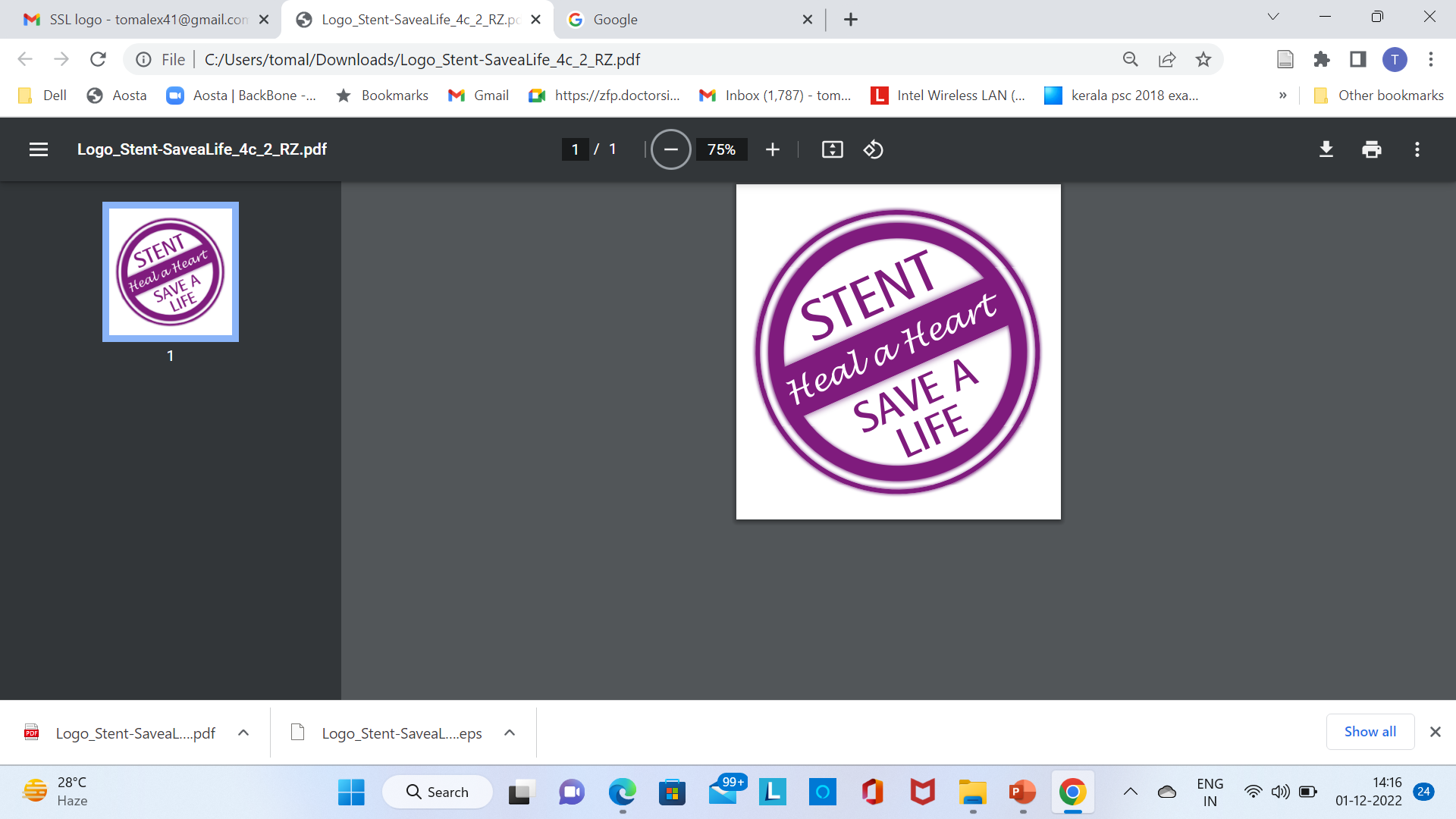 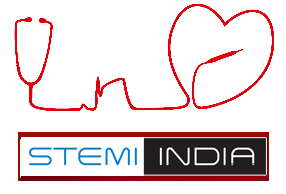 Better treatment strategies
Dr Thomas Alexander
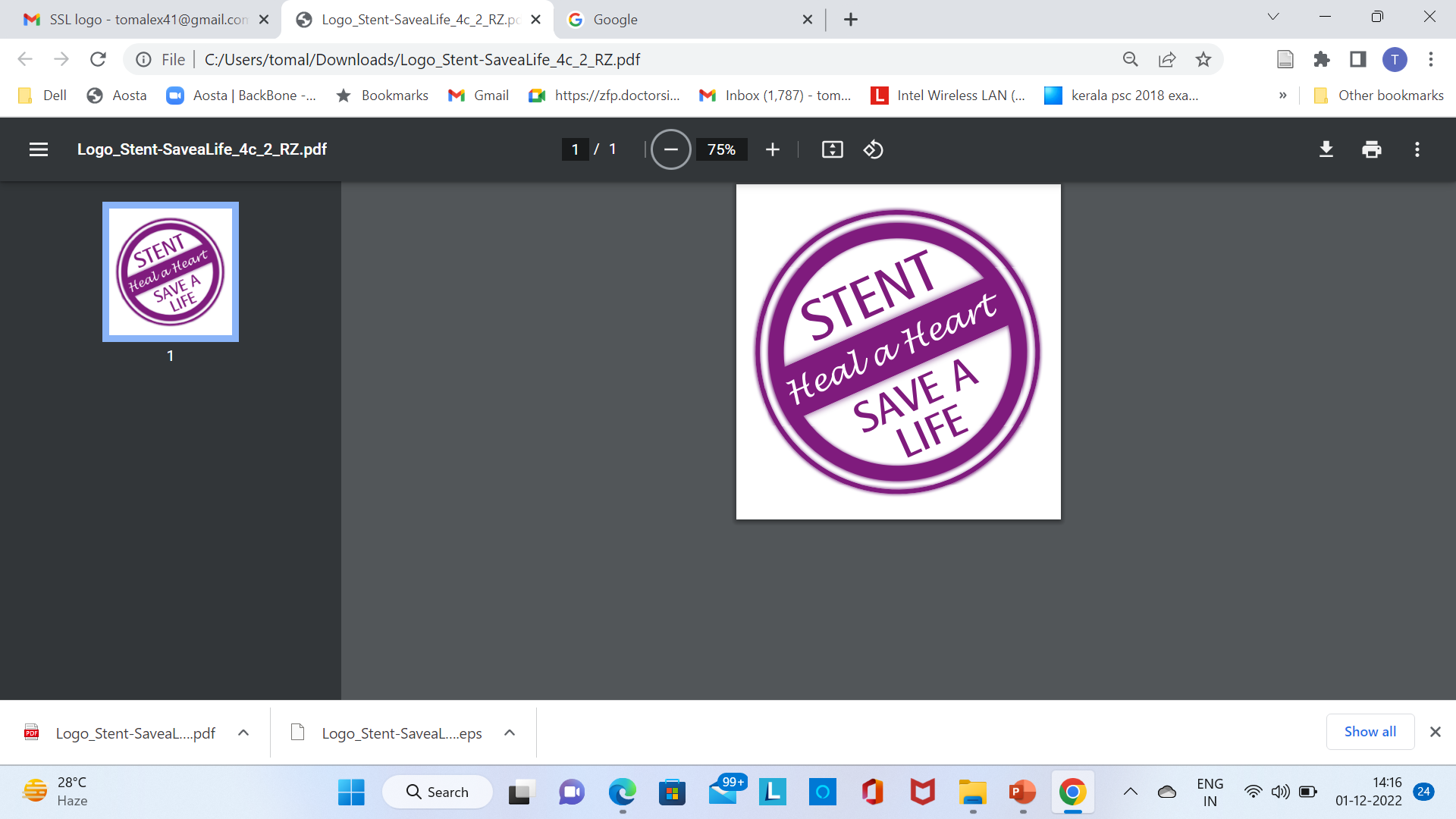 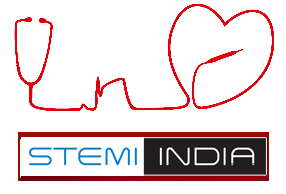 In-hospital MACE based on Type of Intervention
The TN STEMI Program – Pharmacoinvasive subset
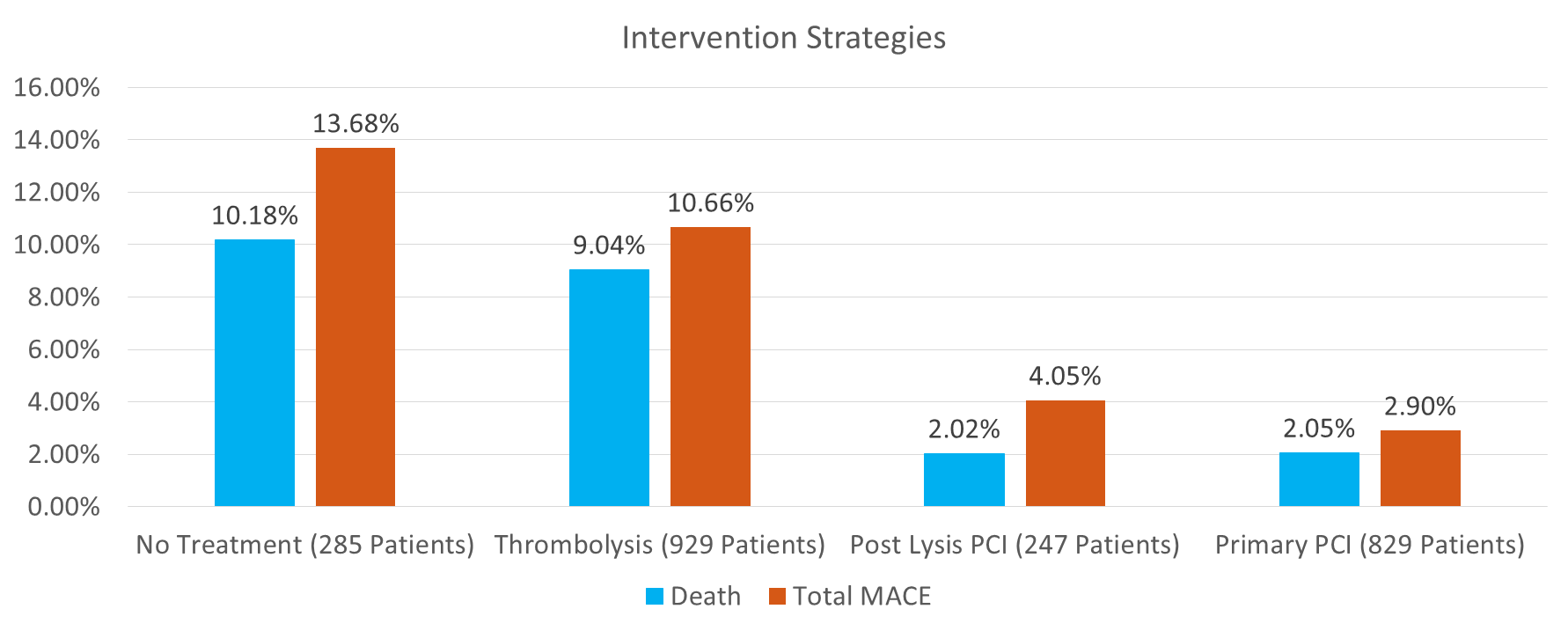 Dr Thomas Alexander
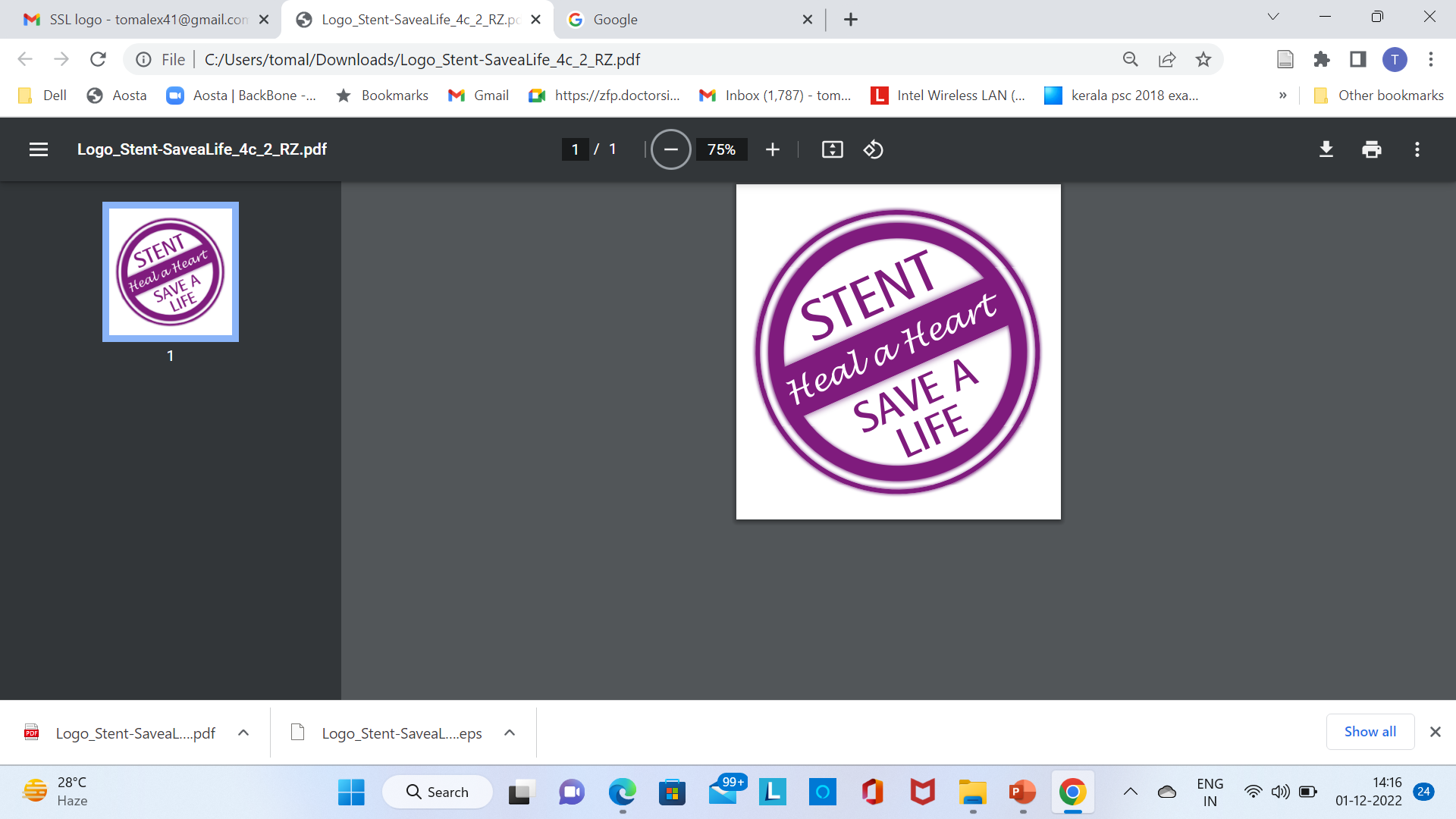 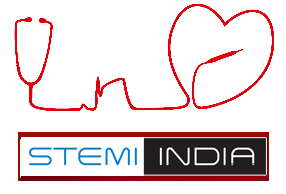 Tamil Nadu – shift from standalone thrombolysis to primary PCI and the pharmaco-invasive method
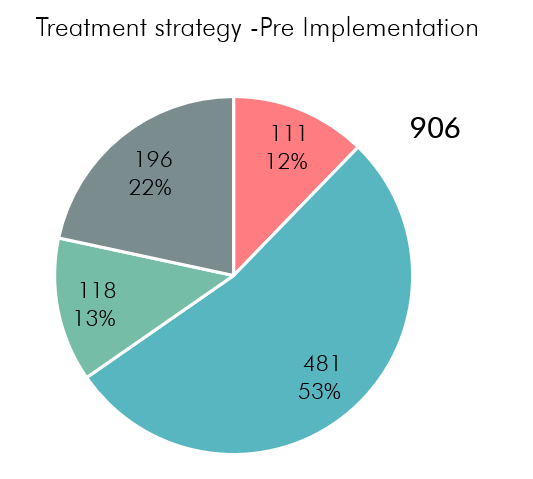 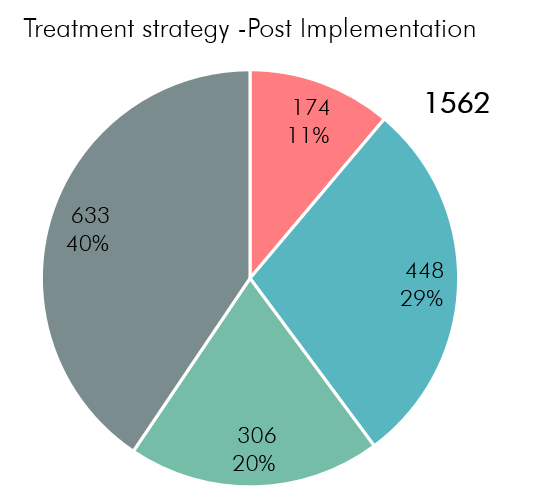 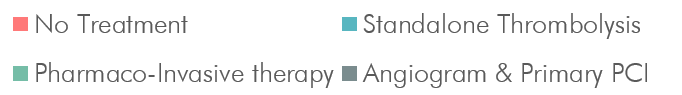 Dr Thomas Alexander
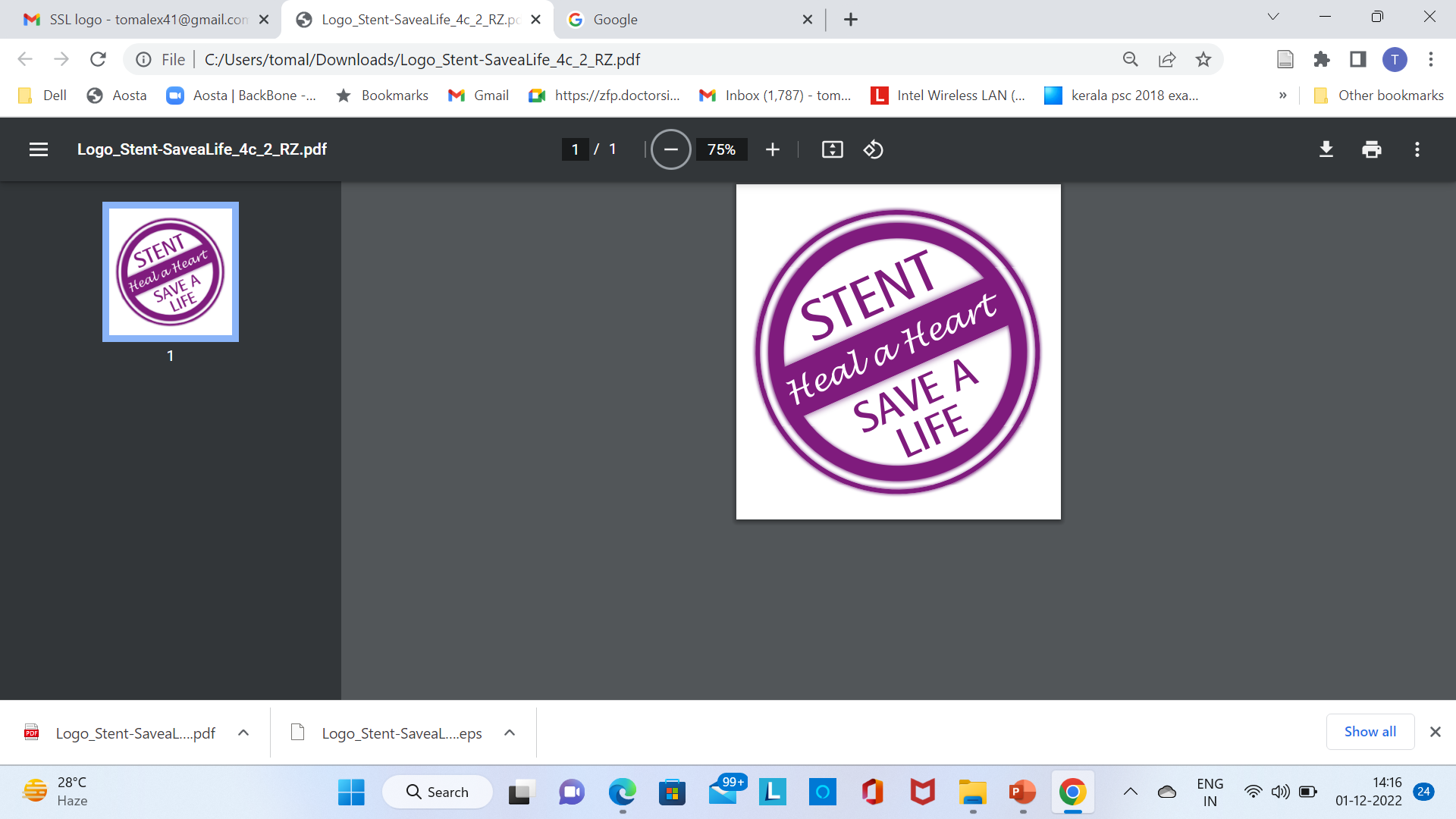 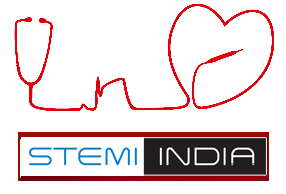 Gujarat – shift from standalone thrombolysis to the pharmaco-invasive method
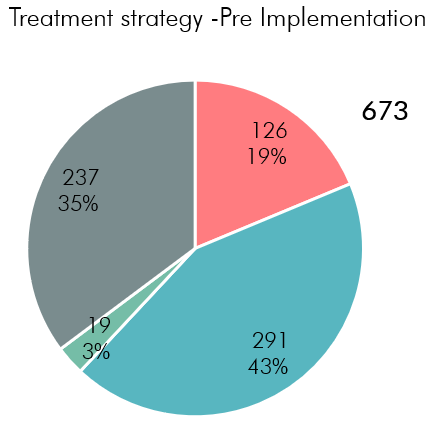 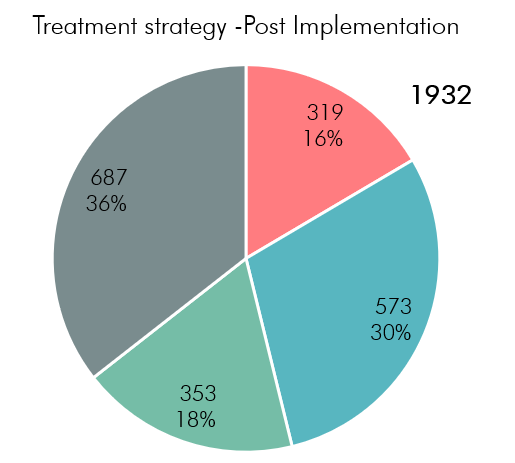 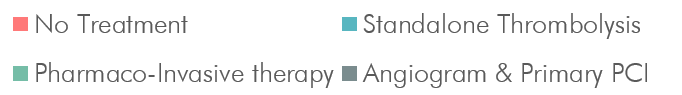 Dr Thomas Alexander
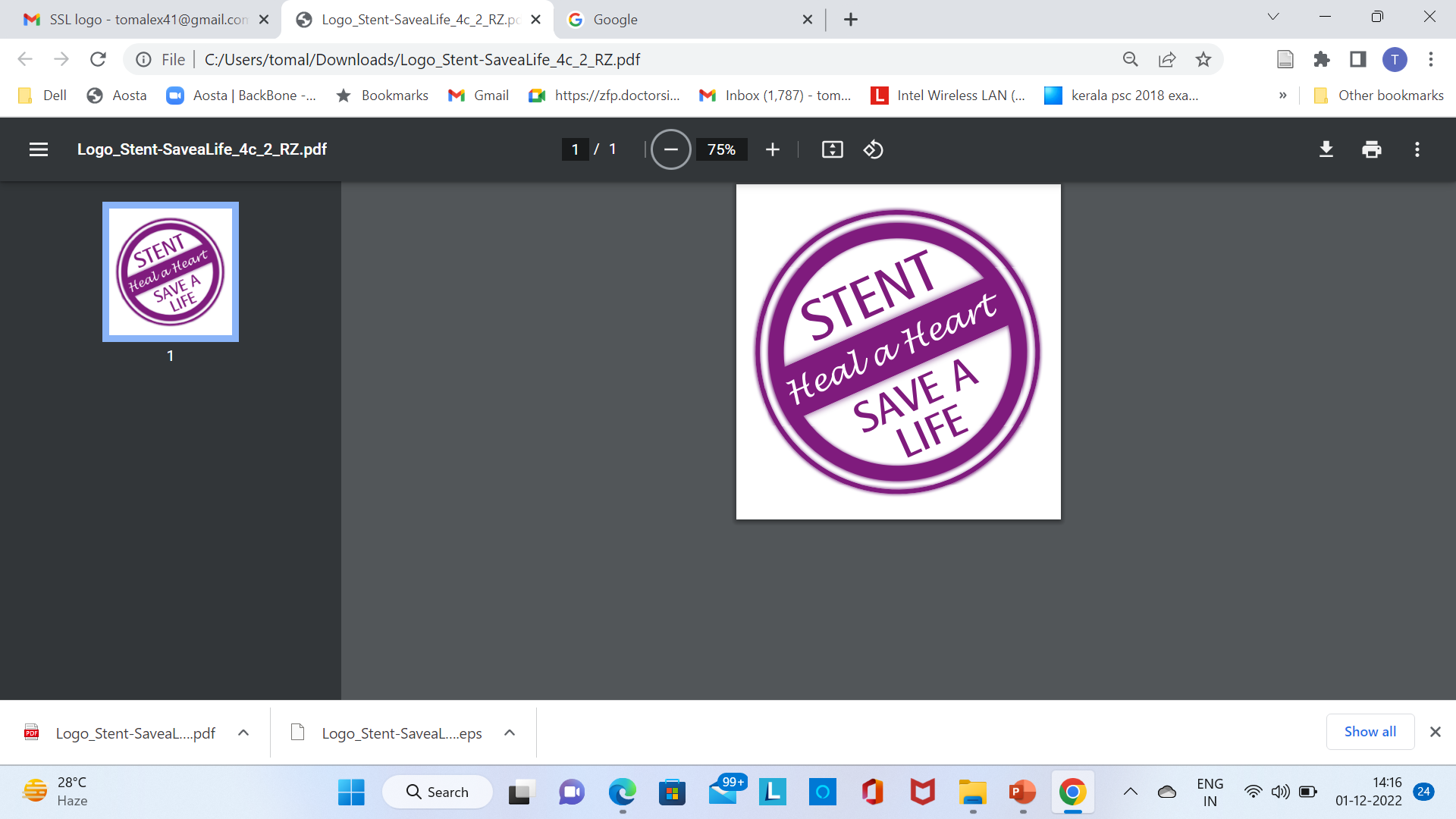 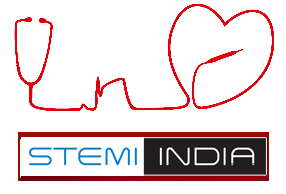 Punjab - no treatment decreased;  1.7X increase (23% to 40%) in superior strategies
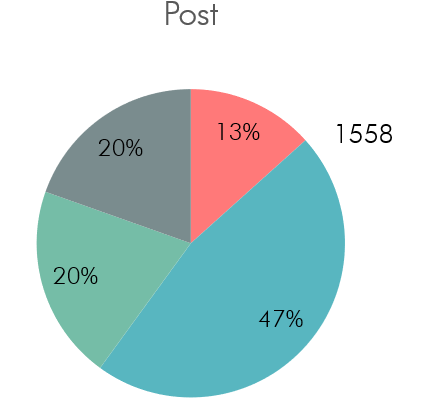 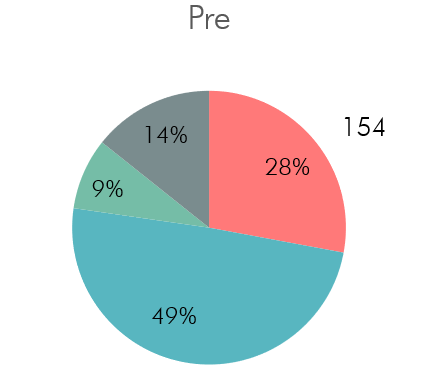 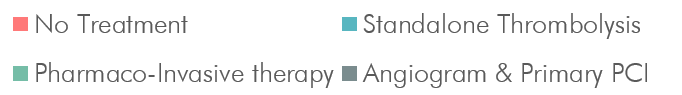 Dr Thomas Alexander
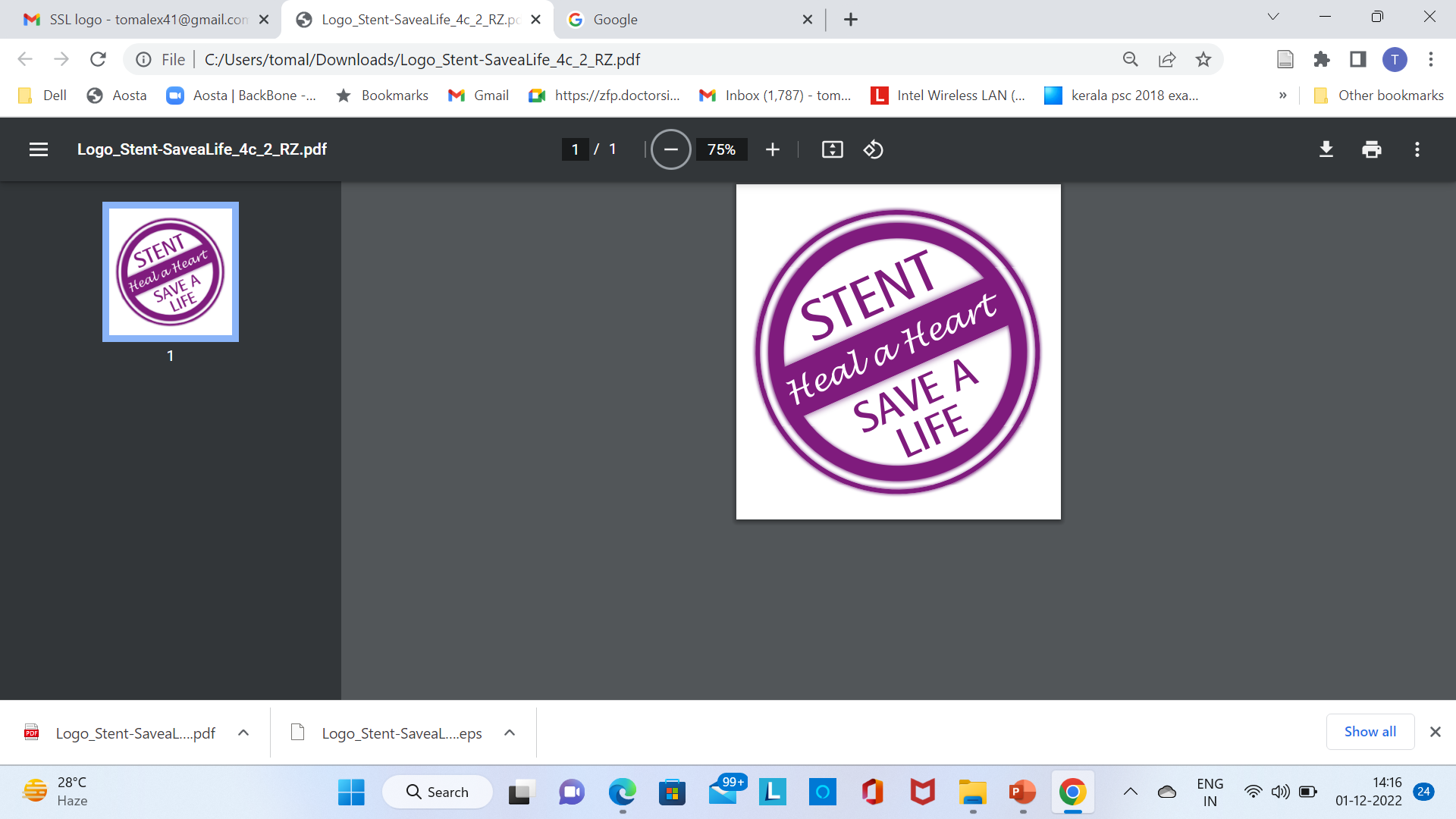 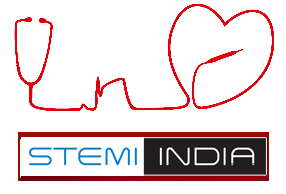 Outcomes
Dr Thomas Alexander
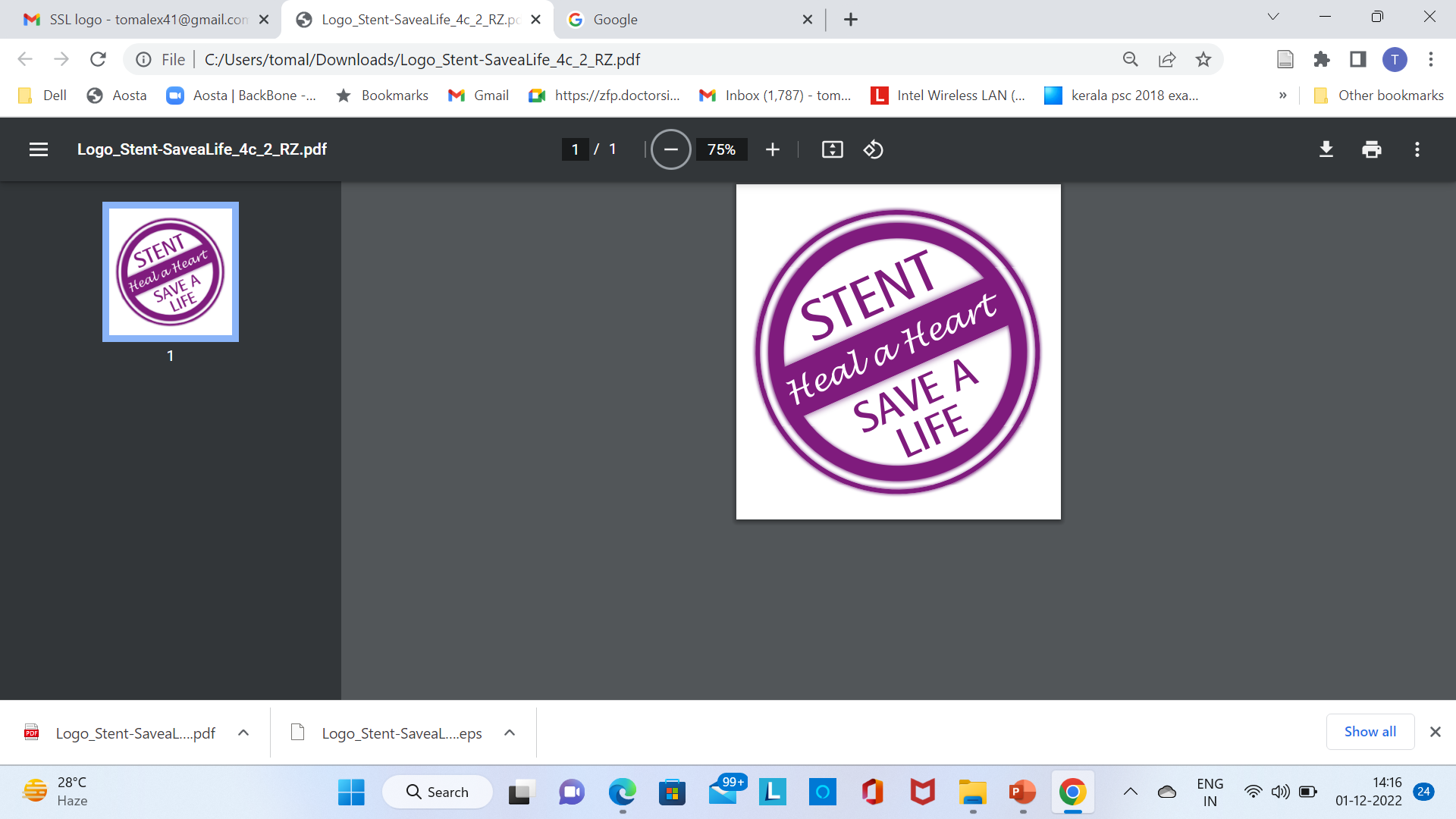 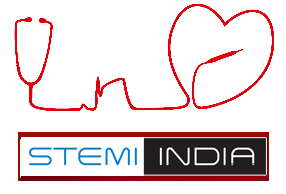 Tamil Nadu – 1-year outcomes improved significantly
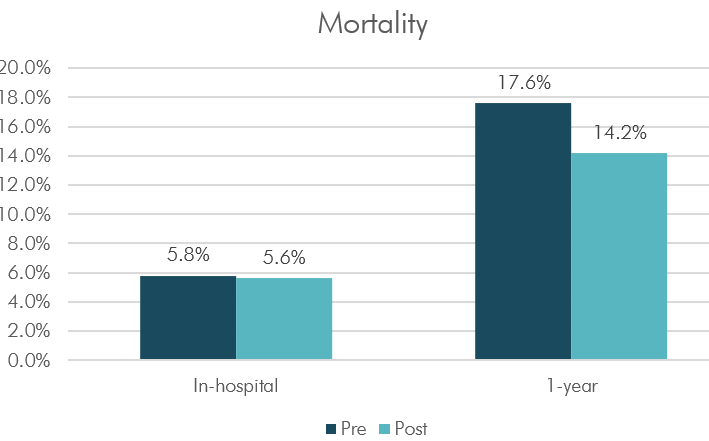 Dr Thomas Alexander
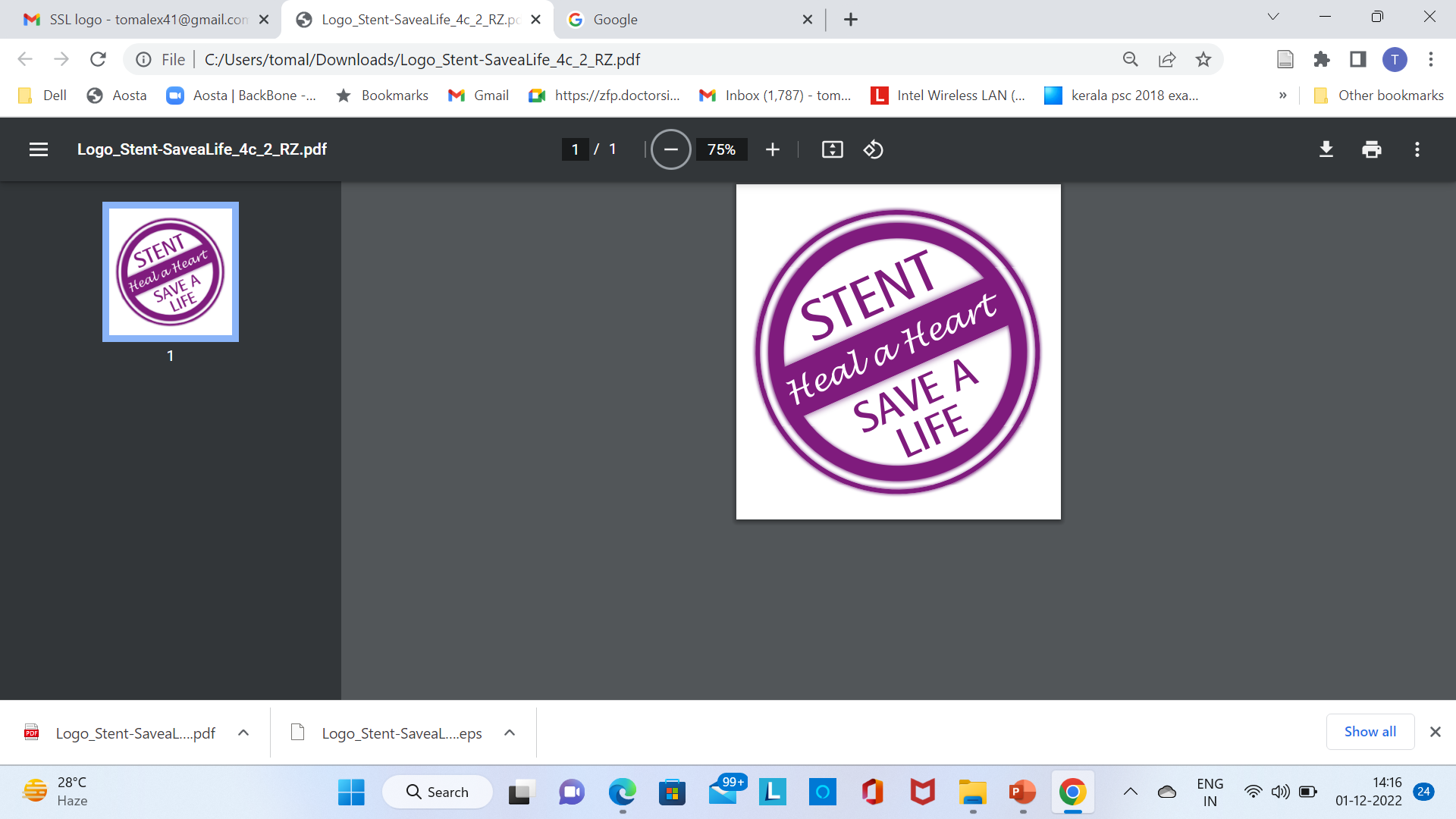 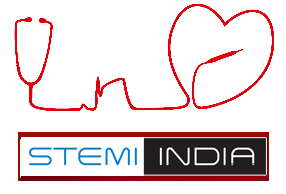 Punjab – both in-hospital and 1-year outcomes improved
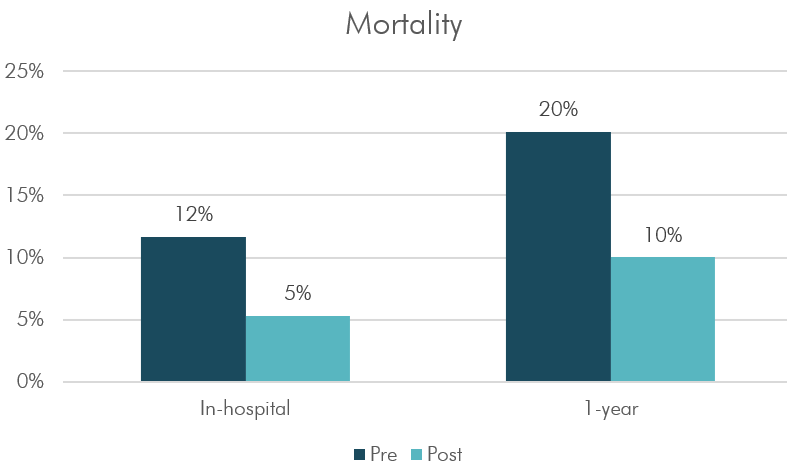 Dr Thomas Alexander
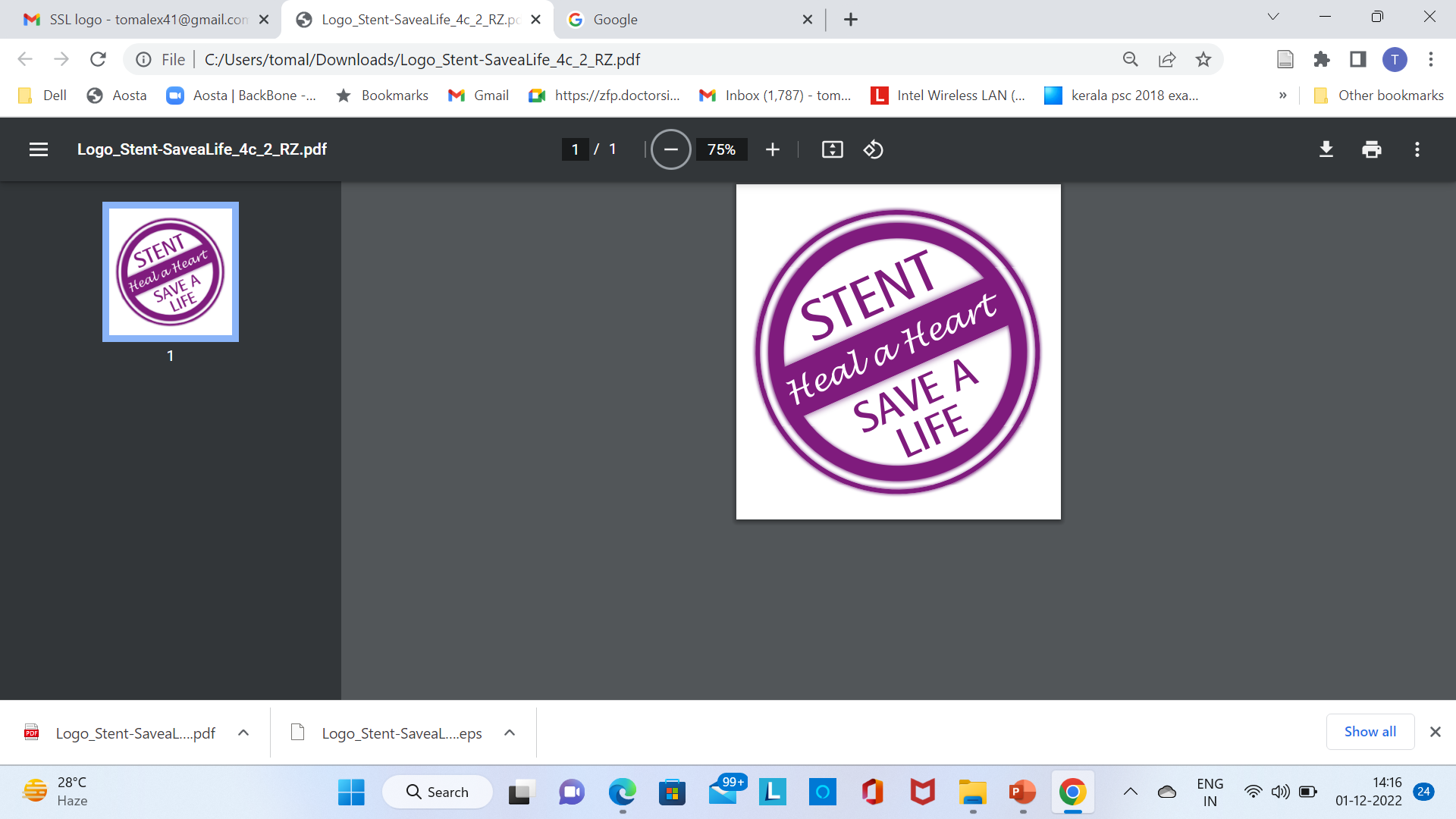 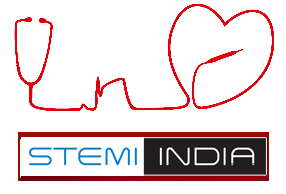 Why the STEMI India Model works
Efficient use of existing resources by setting systems in place
Flexibility allowing for adaptation according to unique conditions in the region
Equips field staff and enables sustainability in the long-run through continuous training
Modular and scalable across the state
Thomas Alexander
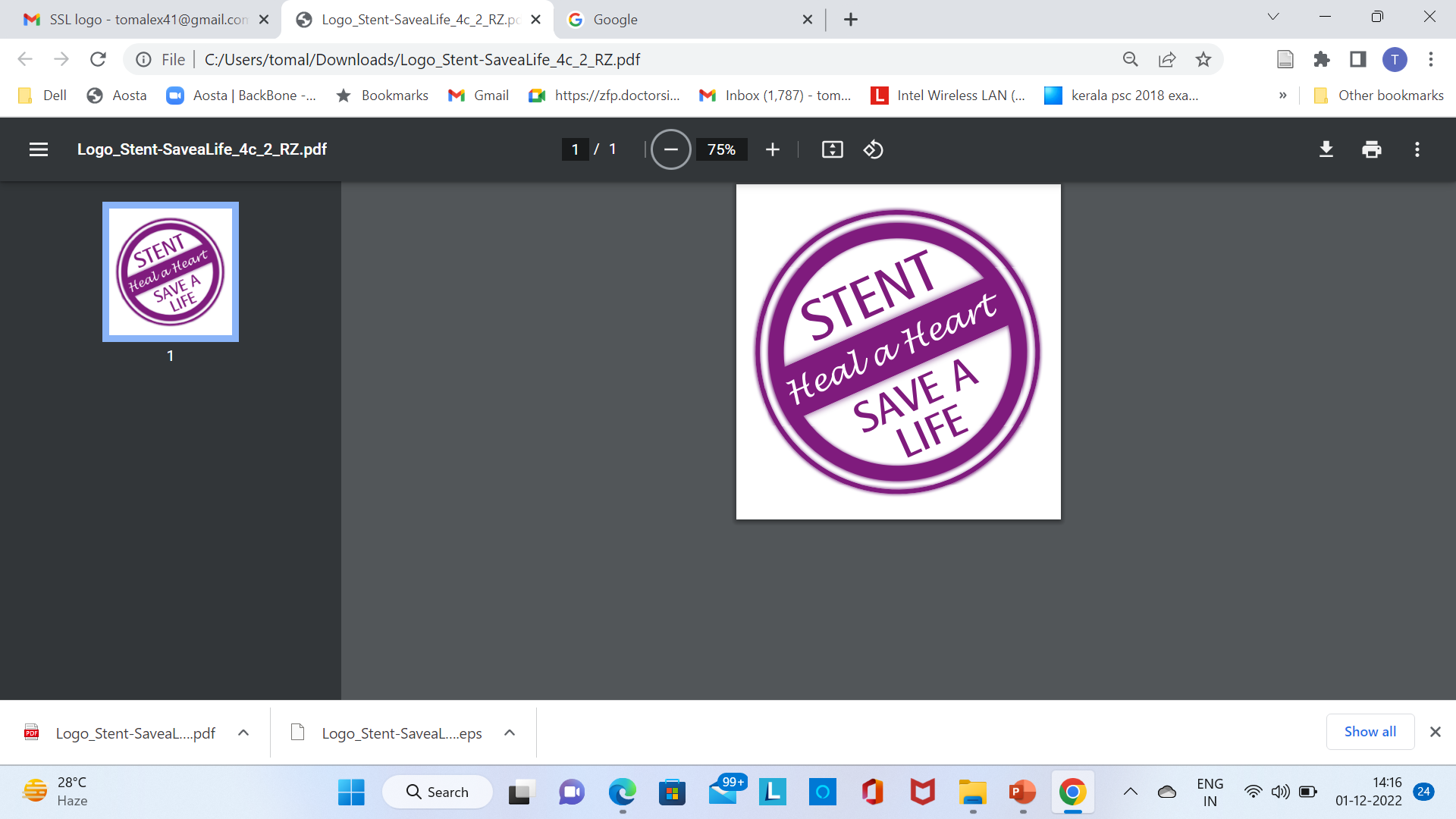 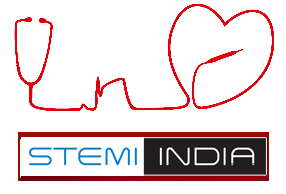 The TN STEMI Program and the STEMI India Model
Agenda
Challenges in STEMI Management
Benefits of a STEMI System of Care
Infrastructure appropriate variations of the Hub and Spoke Model
Implementation of the STEMI India Model
Global Programs
Dr Thomas Alexander
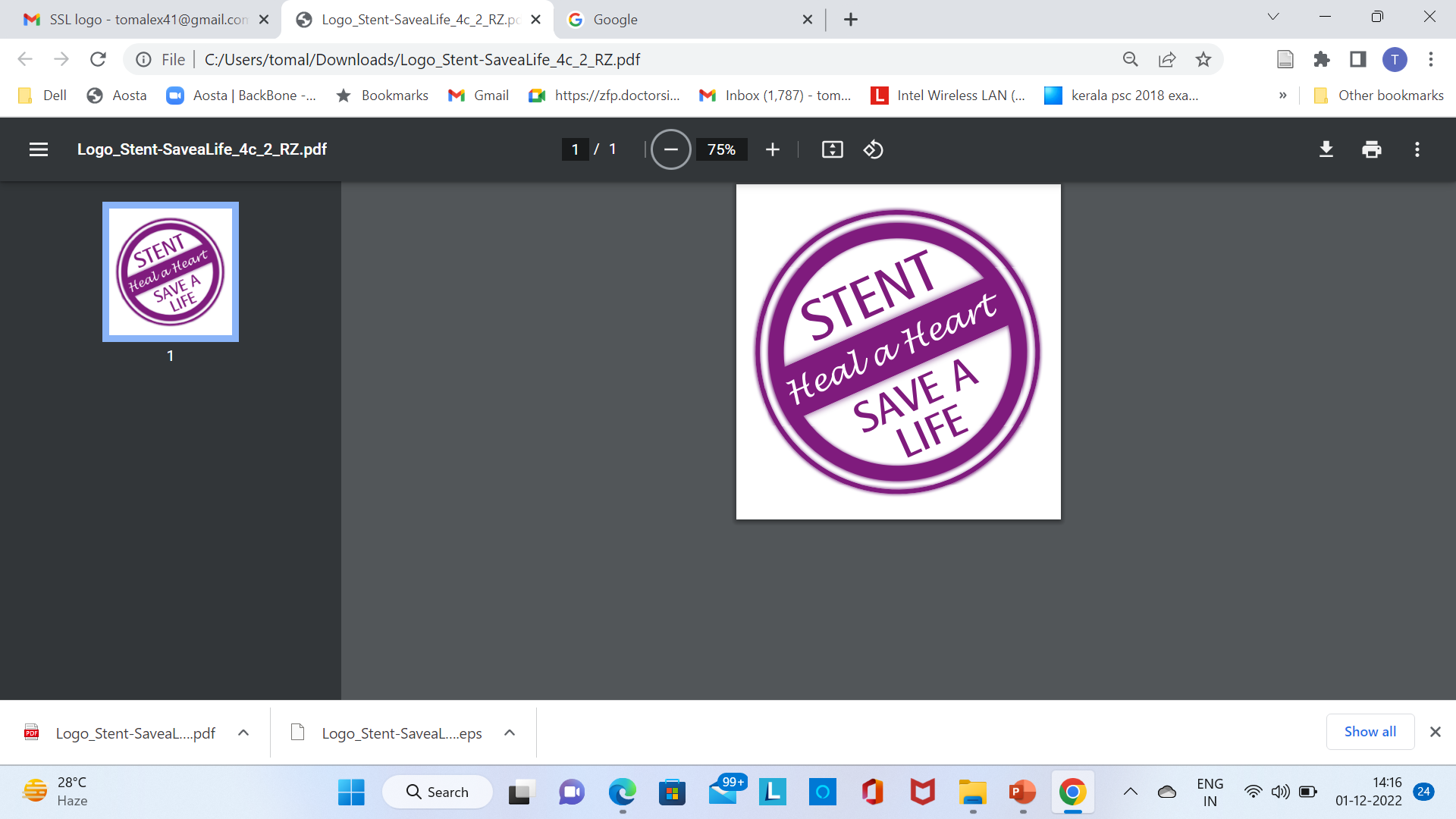 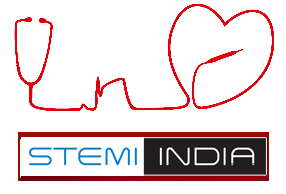 Model -1
WHEN THE DISTRICT HAS NO TERTIARY HOSPITALS WITHIN A DRIVING DISTANCE OF 2 HOURS
Dr Thomas Alexander
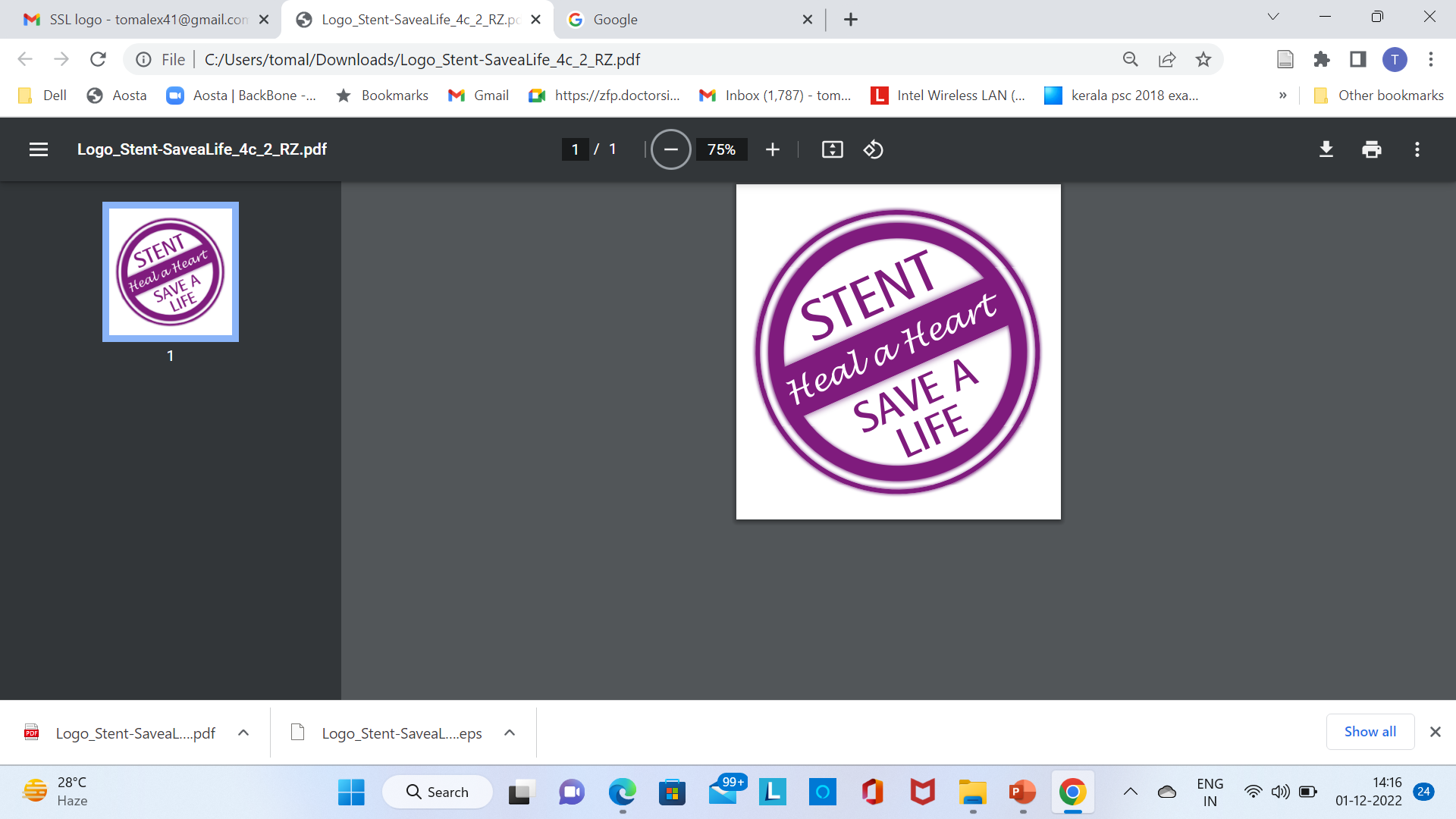 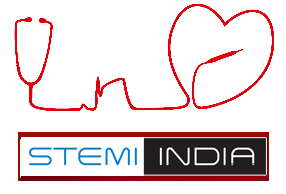 The Tele-ECGThrombolysis-only Model
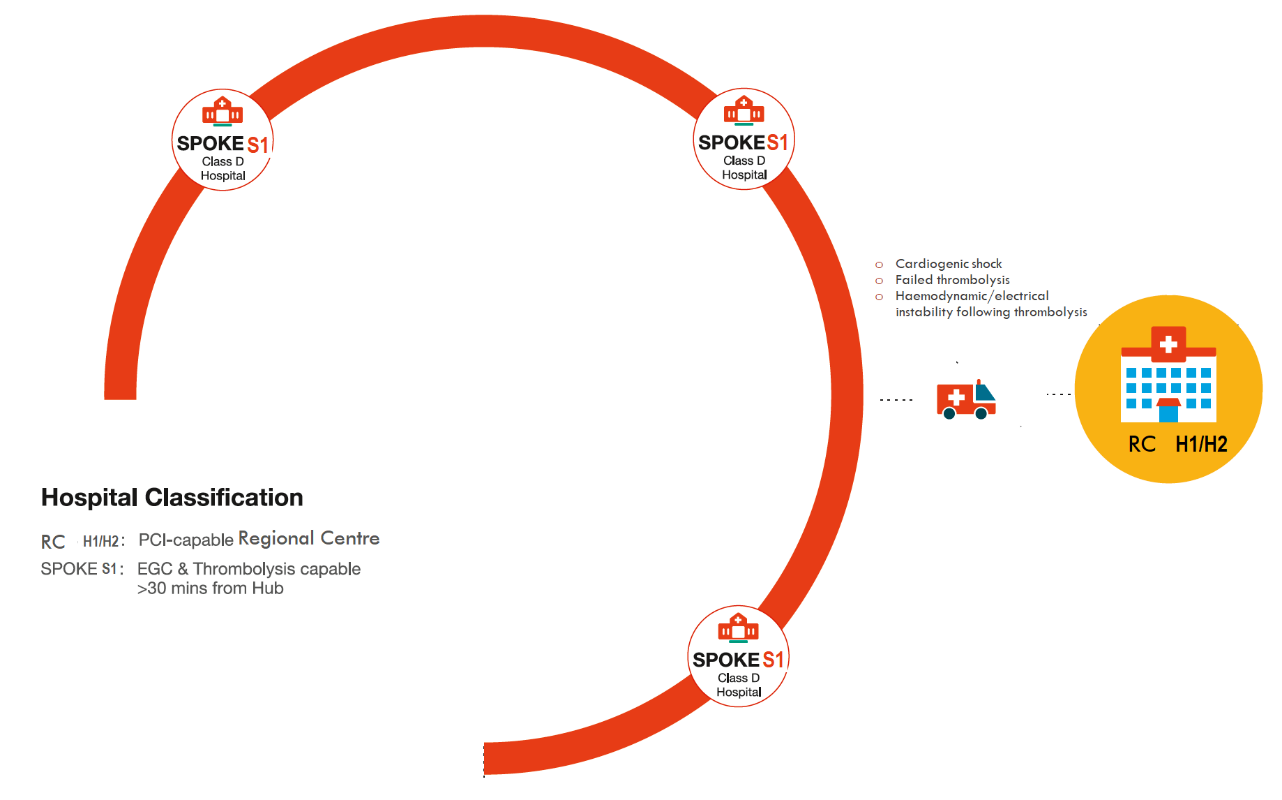 For regions where cath lab is further than 2 hours away
Links created
Remote diagnosis of STEMI through the STEMI Kit
Spokes all linked to the closest available tertiary centre for remote diagnosis and for follow-up care if necessary

a
Remote diagnosis
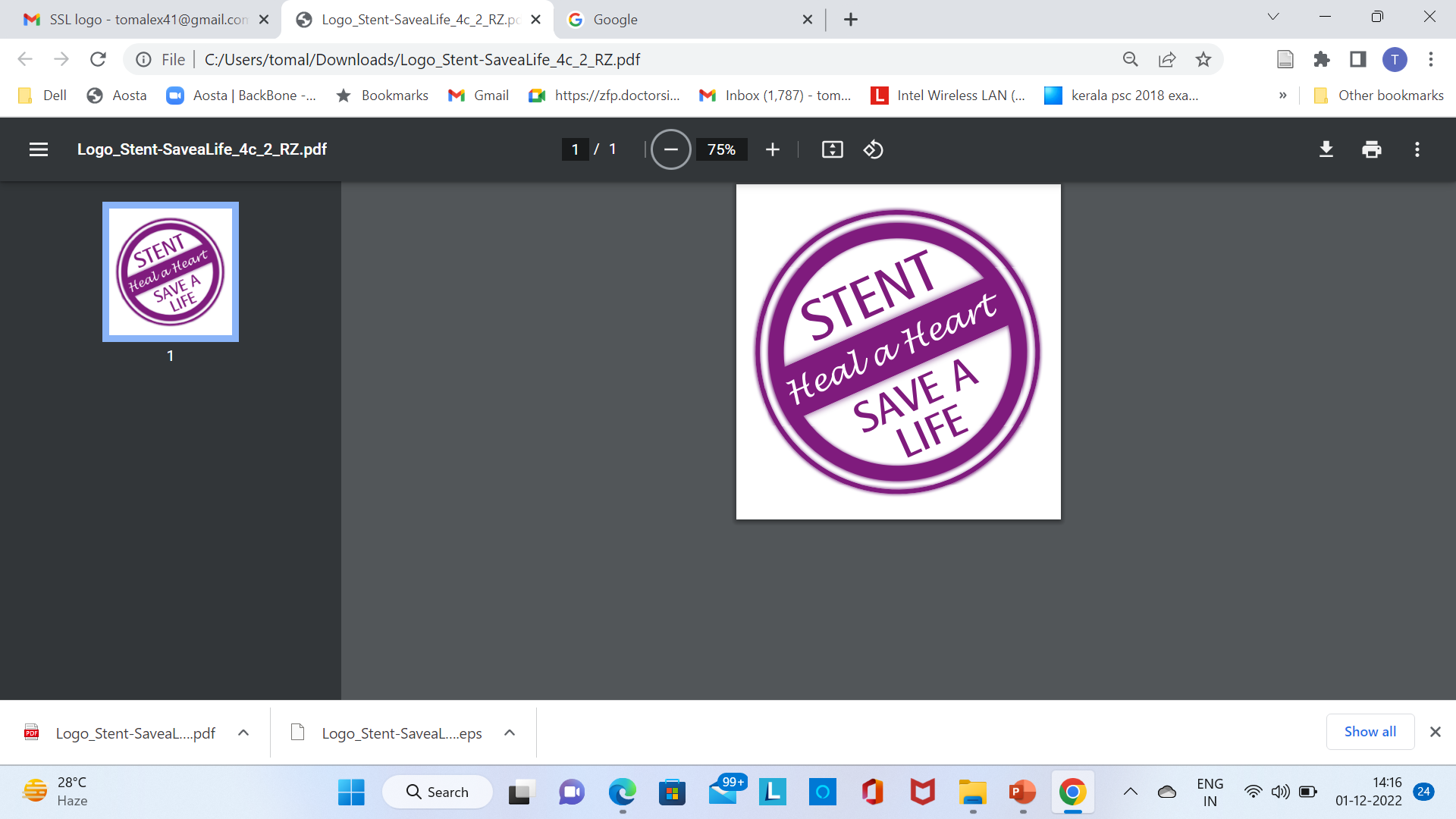 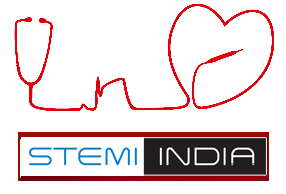 The STEMI India Model
The Thrombolysis-only STEMI India Model
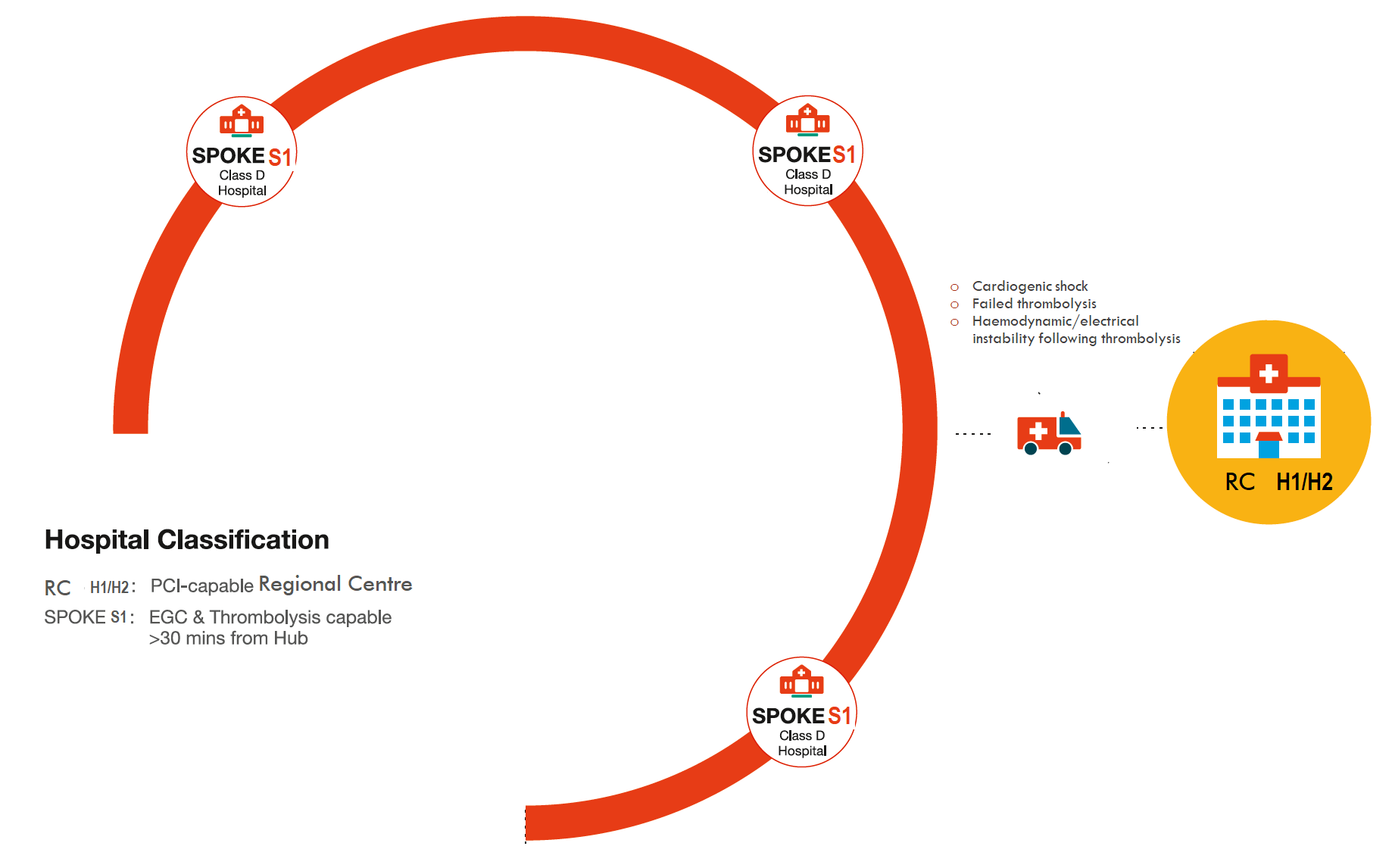 Links created
Remote diagnosis of STEMI through the STEMI Kit
Spokes all linked to the closest available tertiary centre for remote diagnosis and for follow-up care if necessary

Linkages built on
Electronic Data Communication
Management Protocols
Insurance reimbursement
Dedicated EMS Network
Tele-ECG
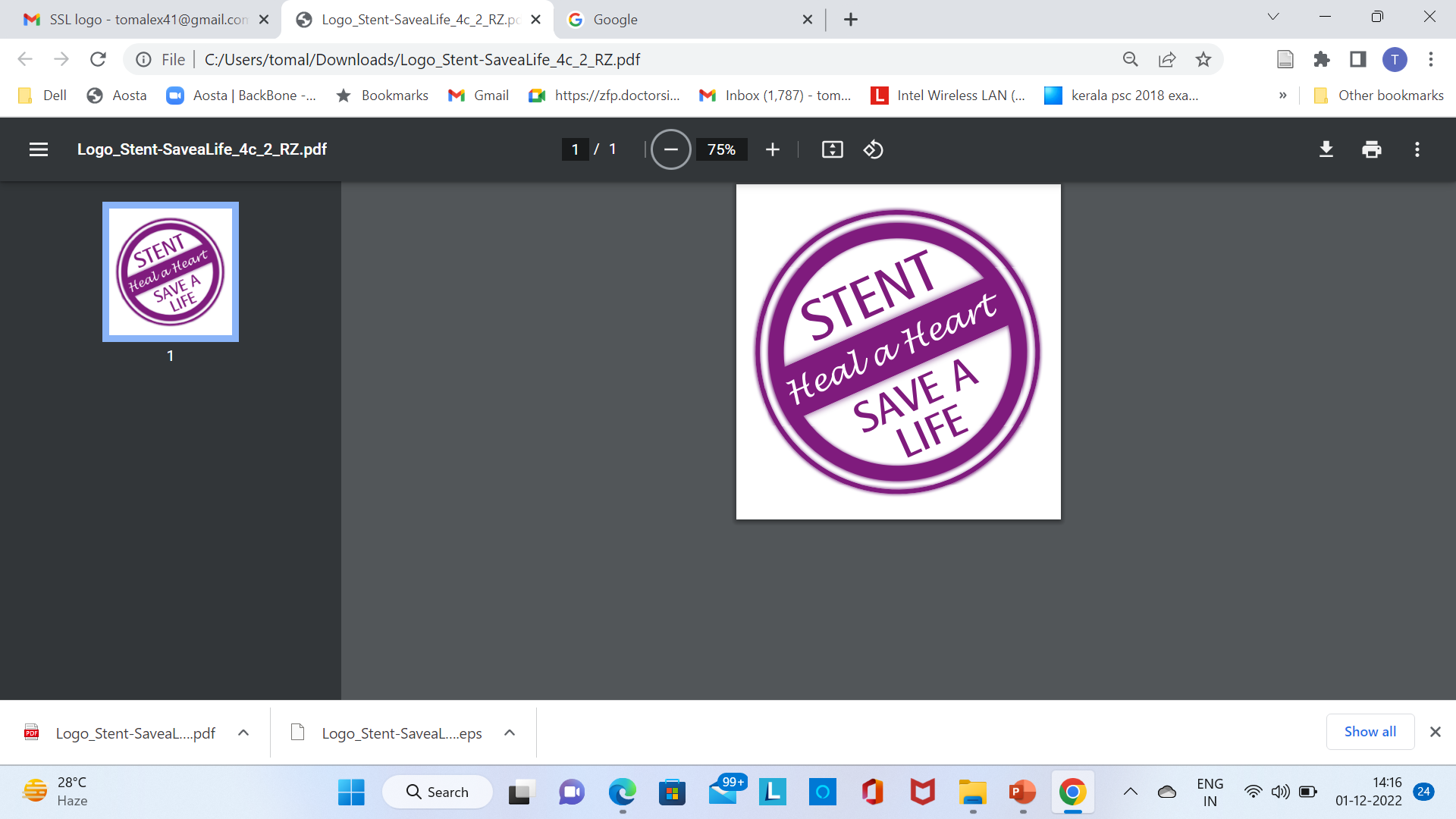 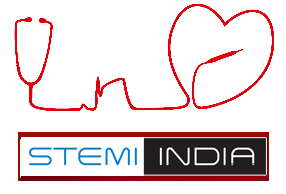 The Tele-CCU Thrombolysis-only STEMI India Model
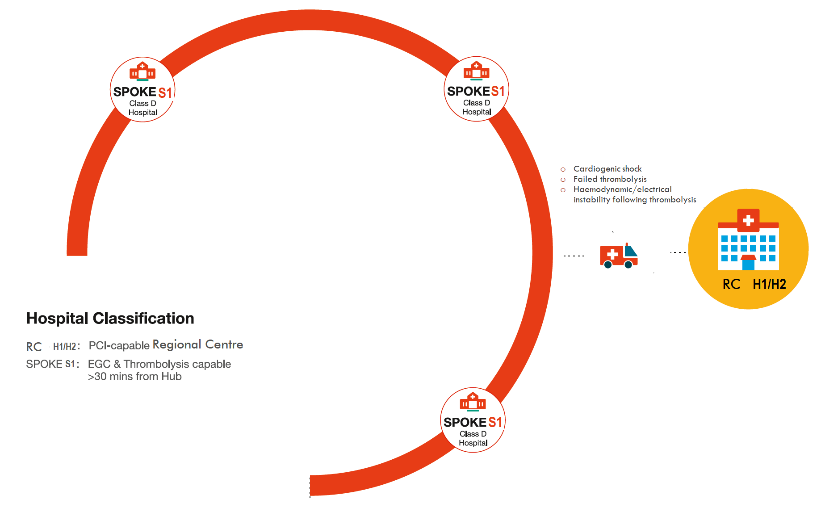 Links created
Remote diagnosis and handholding through AV and other appropriate channels for management of MI
Spokes all linked to the closest available tertiary centre for remote diagnosis and for follow-up care if necessary

Linkages built on
Electronic Data Communication
Management Protocols
Insurance reimbursement
Dedicated EMS Network
Tele-CCU
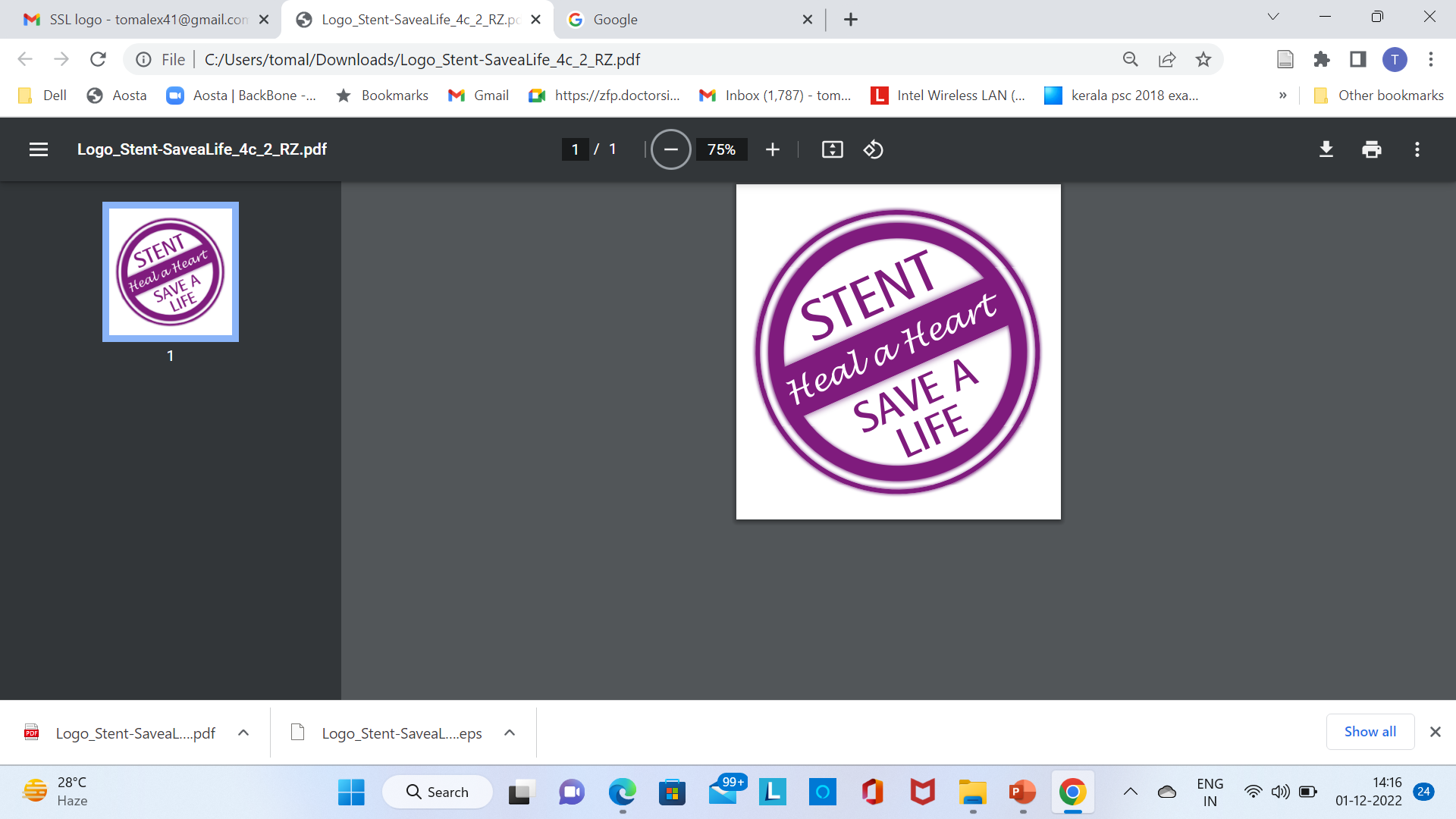 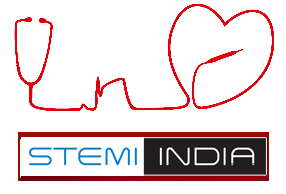 Model -2
WHEN THE DISTRICT HAS A TERTIARY HOSPITALS WITHIN A DRIVING DISTANCE OF 2 HOURS
Dr Thomas Alexander
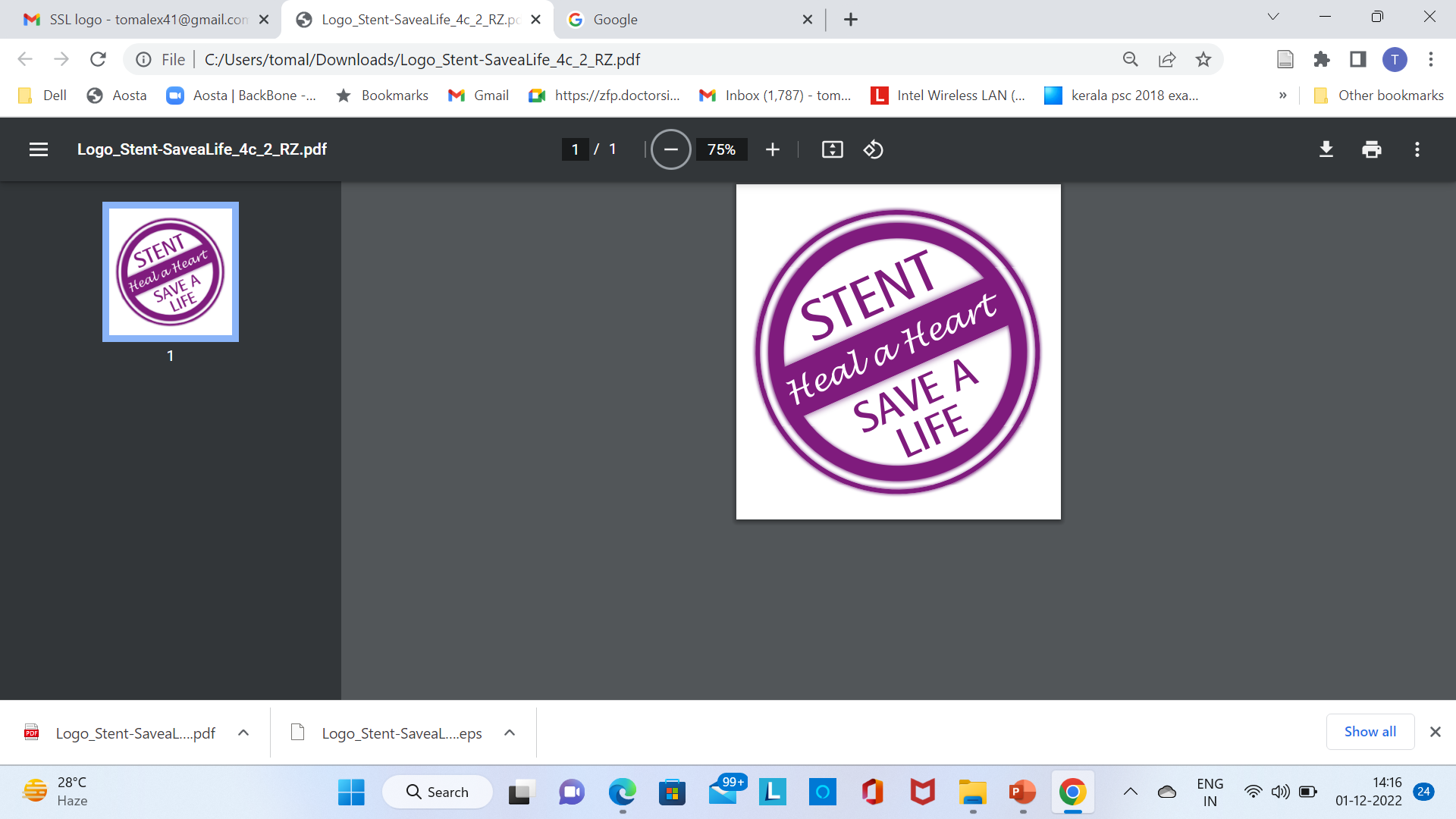 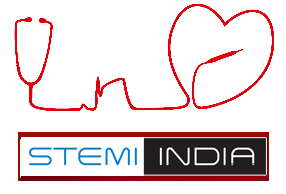 The STEMI India Model
The Standard STEMI India Model
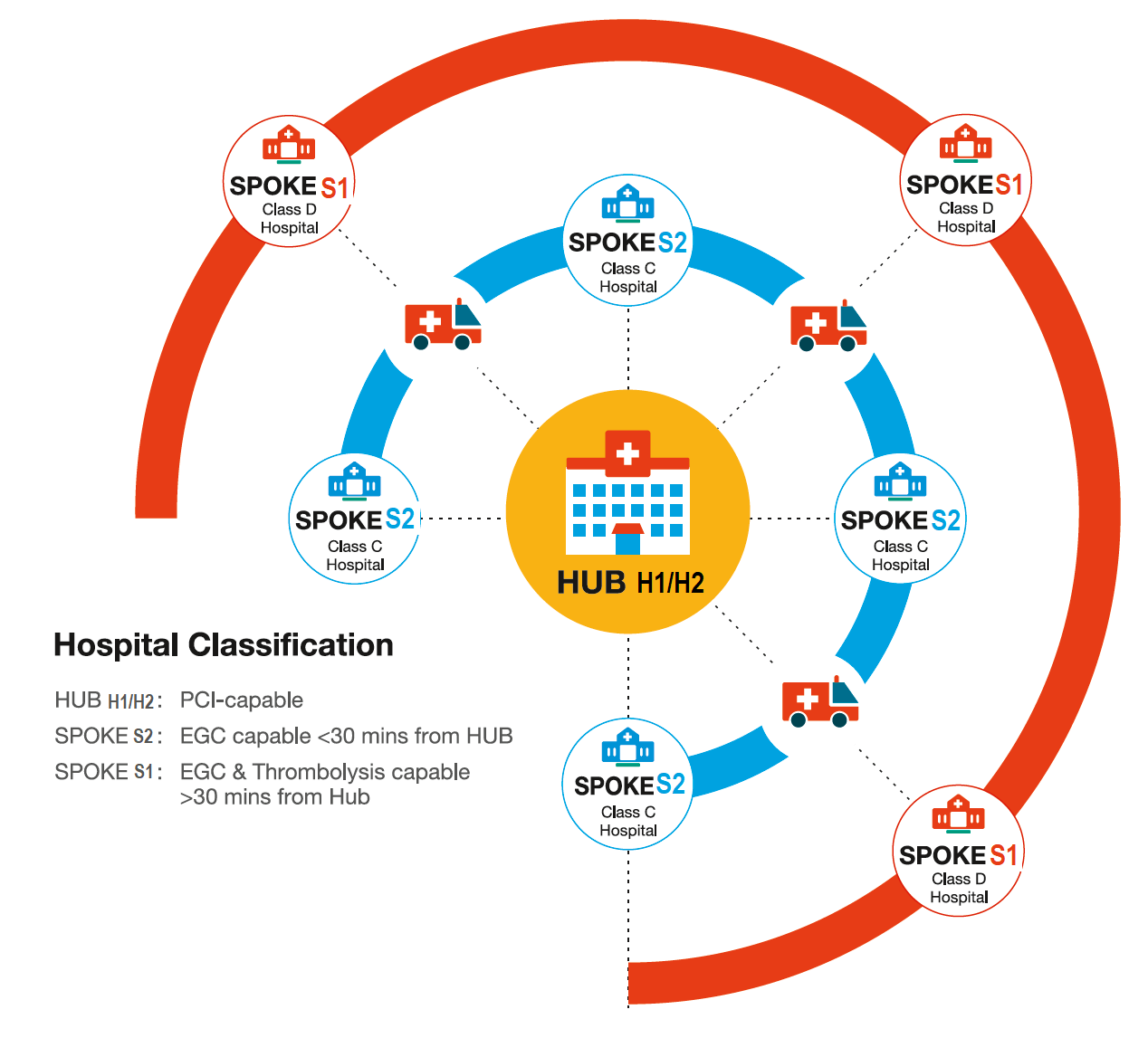 Cluster created
Hub-and-spoke model

Linkages built on
Electronic Data Communication
Management Protocols
Insurance reimbursement
Dedicated EMS Network
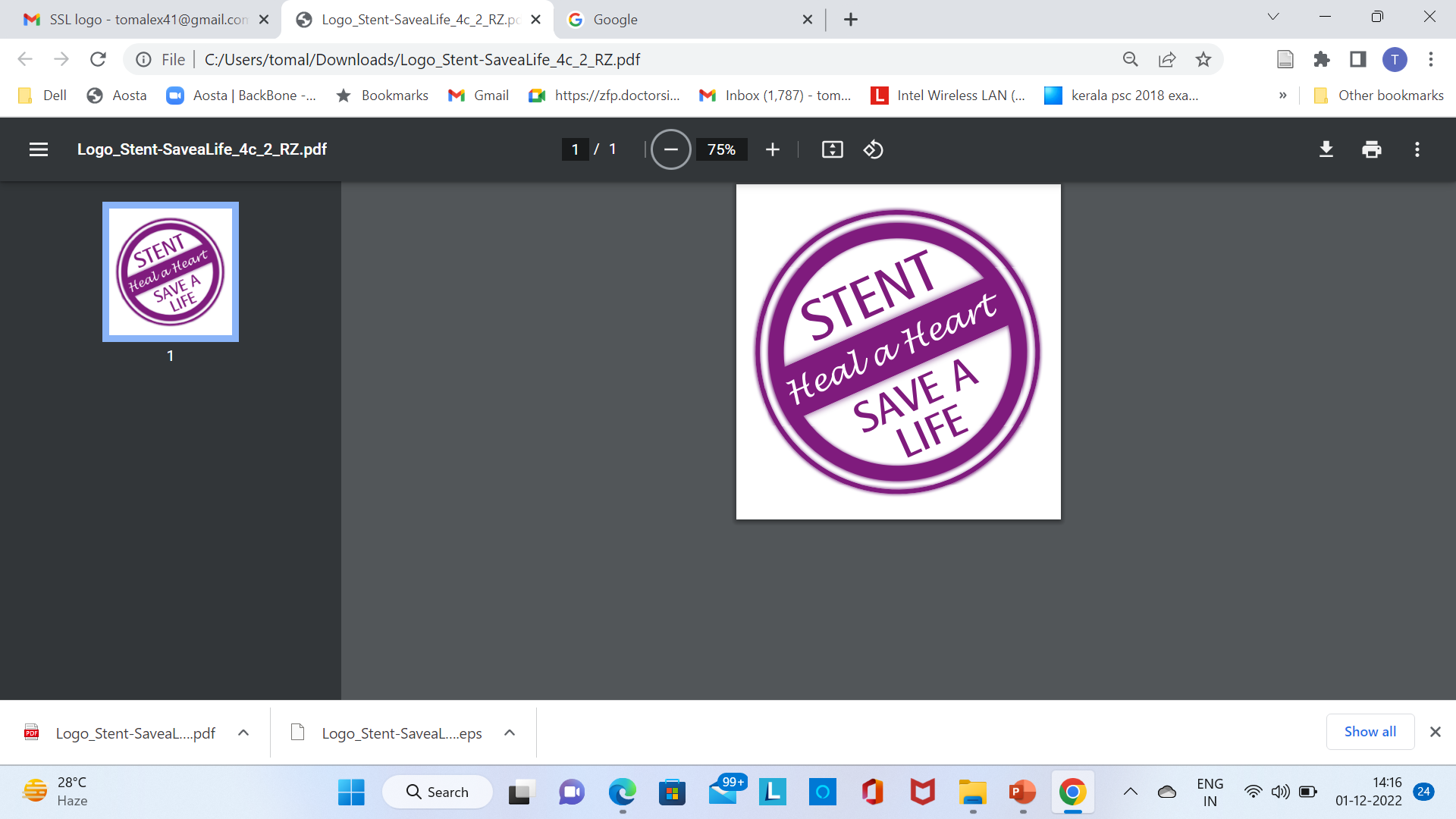 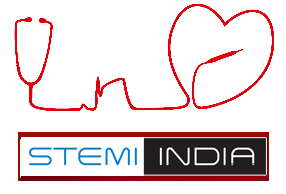 Model -3
PRIMARY PCI MODEL
Dr Thomas Alexander
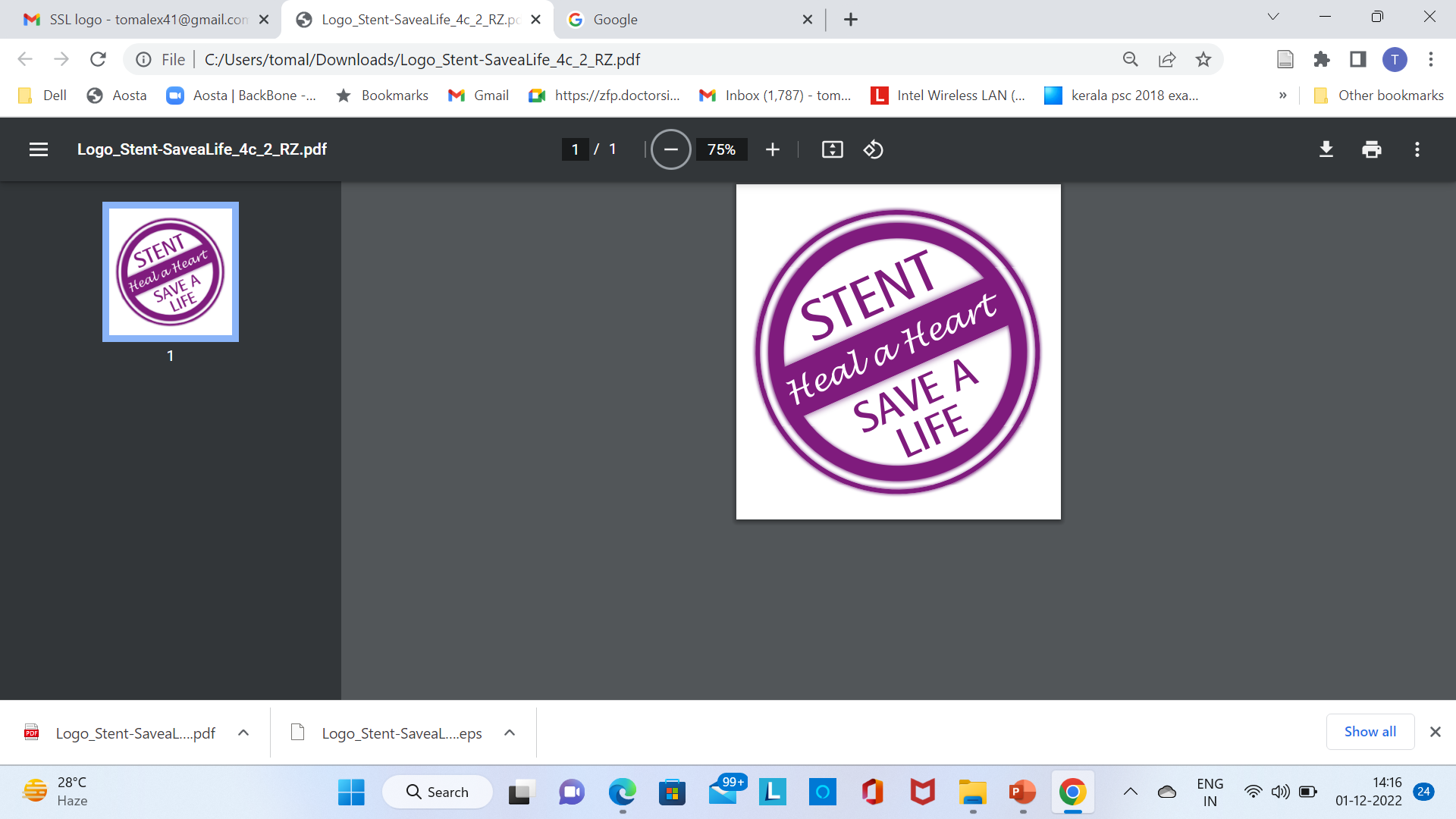 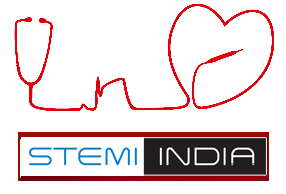 Model 3The Primary PCISTEMI India Model
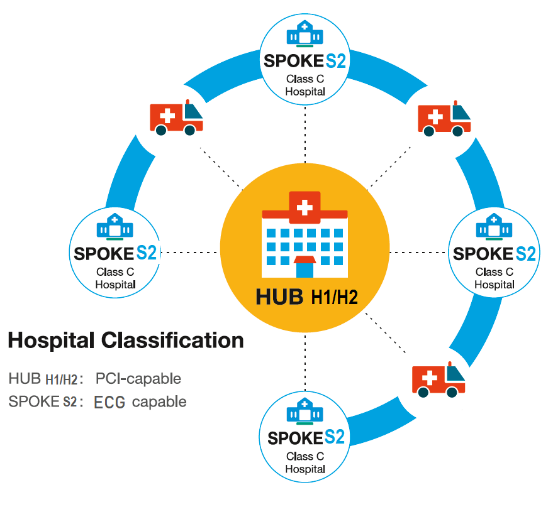 Up to 15 ECG-capable (S2) hospitals linked to a tertiary care centre with a cath lab  (H1/H2) within 30 minutes’ driving distance
ECG machines and appropriate software installed in hospitals and ambulances
Periodic and continuous training provided
Tele-ECG support available
All patients diagnosed with STEMI at S2 immediately transferred in ambulances to H1/H2 for primary PCI
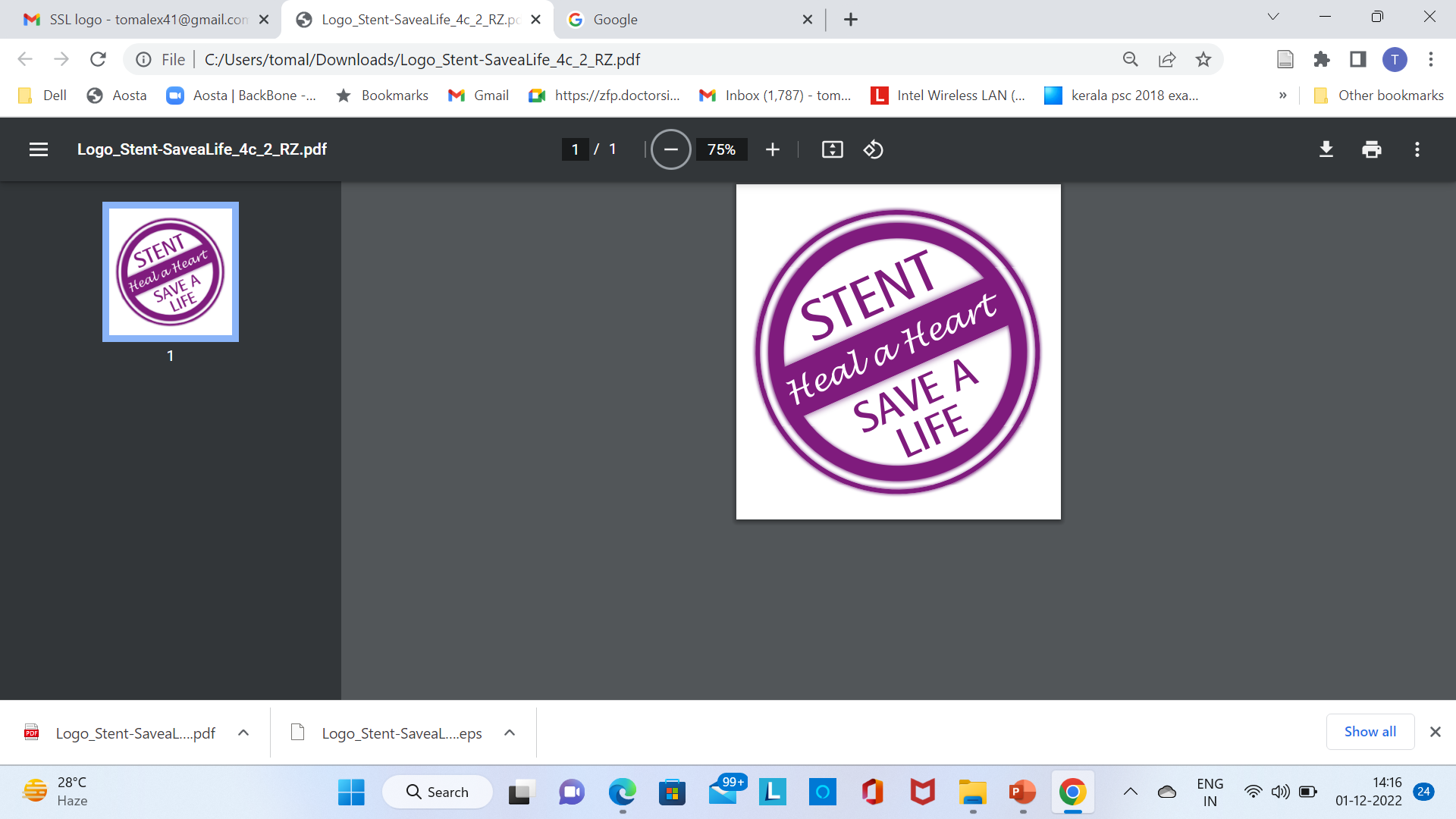 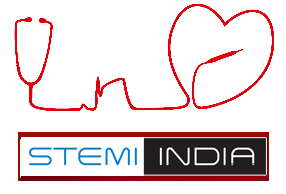 The TN STEMI Program and the STEMI India Model
Agenda
Challenges in STEMI Management
Benefits of a STEMI System of Care
Infrastructure appropriate variations of the Hub and Spoke Model
Implementation of the STEMI India Model
Global Programs
Dr Thomas Alexander
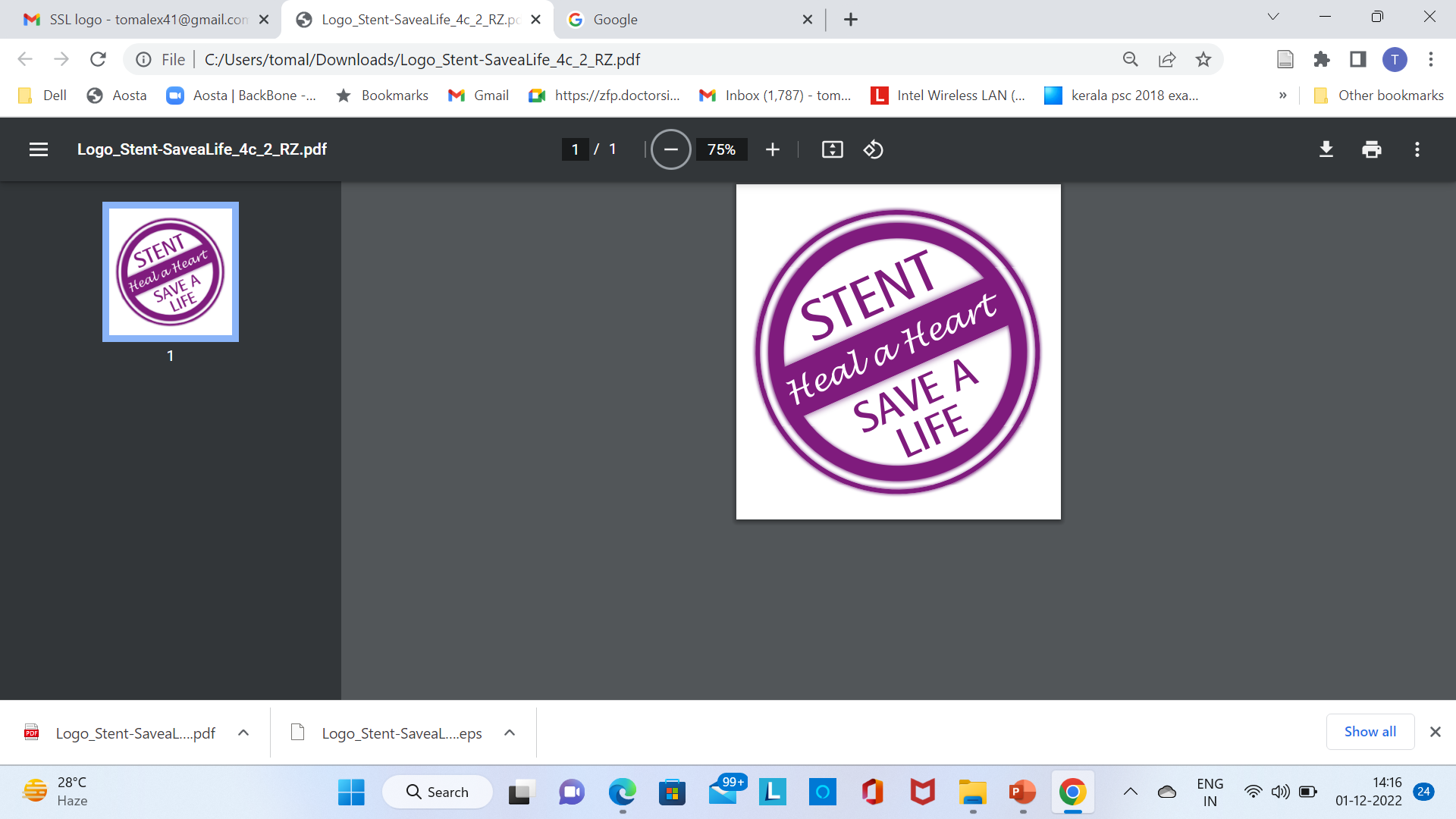 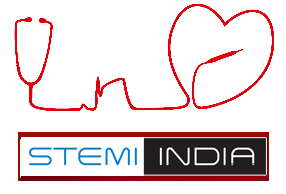 Components of a STEMI programme
Dr Thomas Alexander
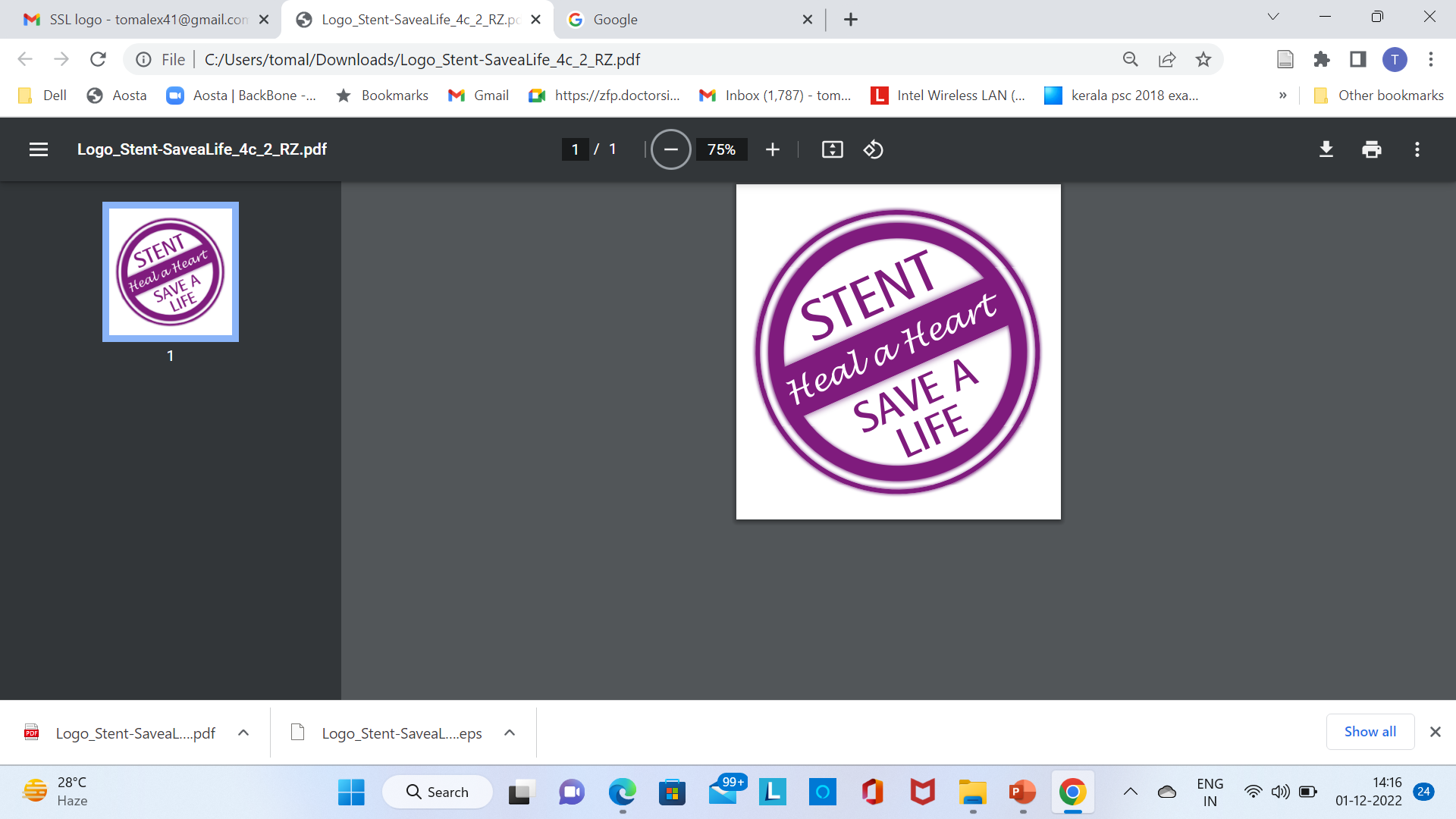 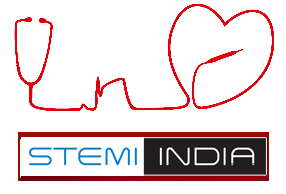 STEMI System of Care:
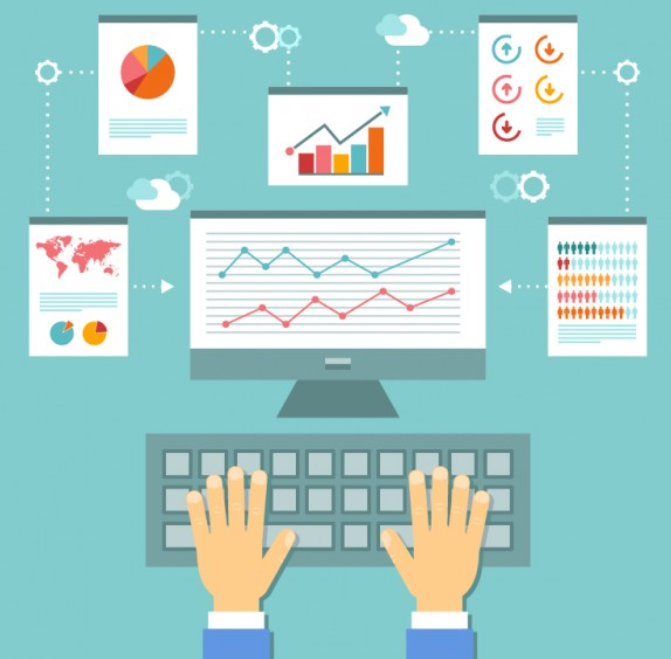 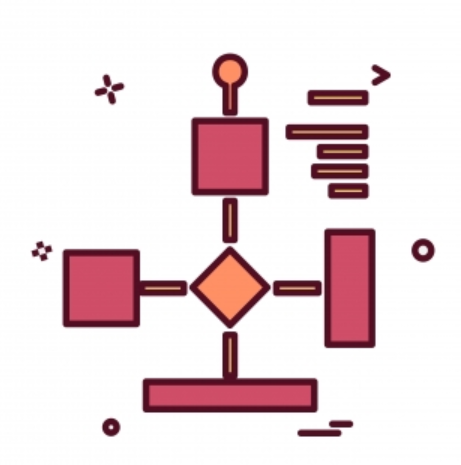 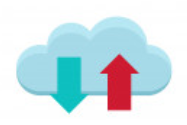 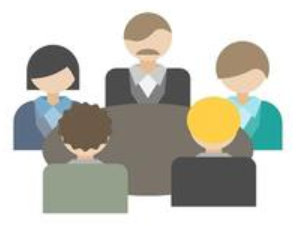 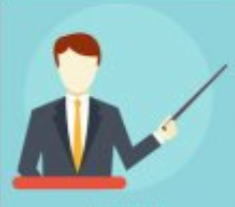 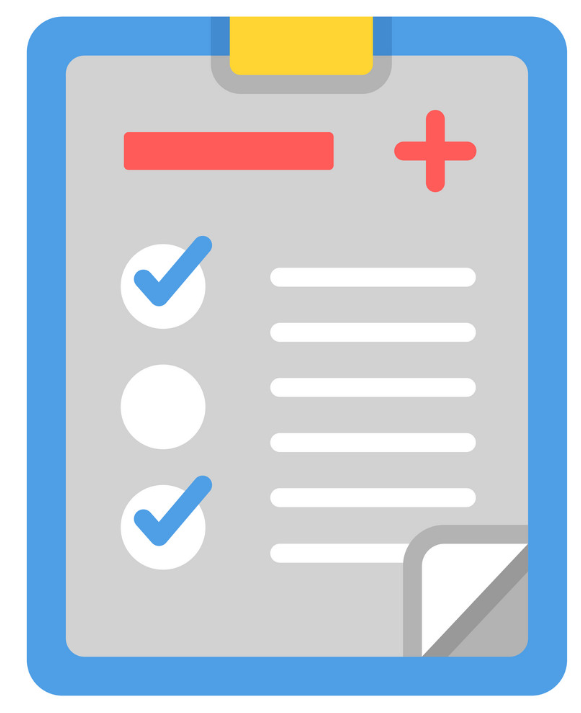 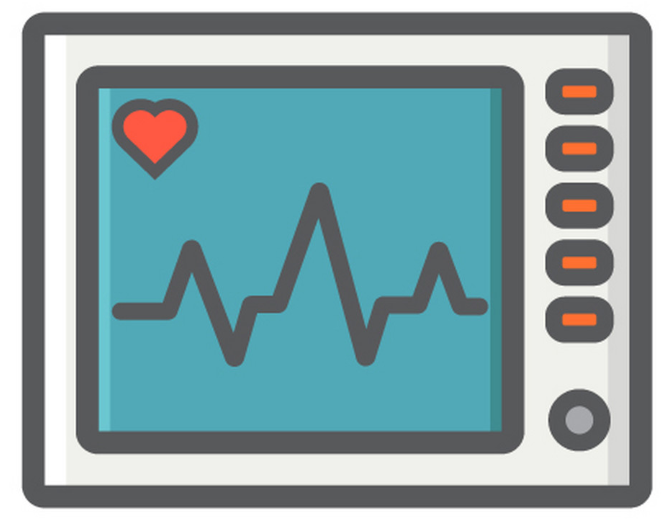 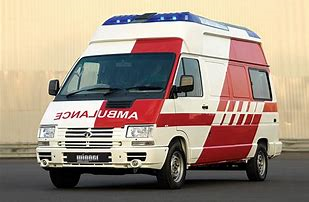 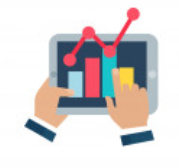 Governance
Training
ECG Diagnosis
Hardware
Software
Ambulance
Protocols
Analytics
Dr Thomas Alexander
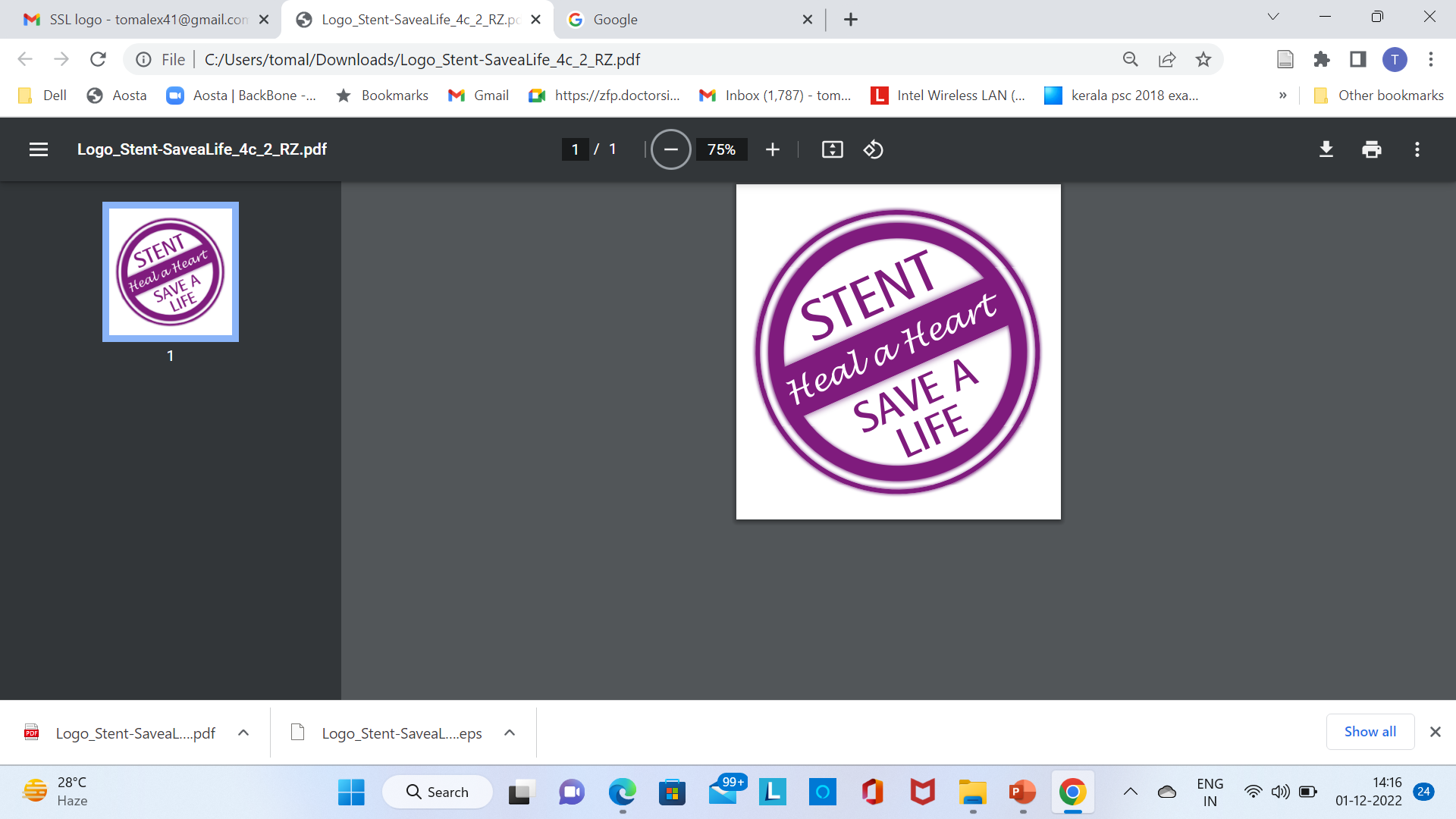 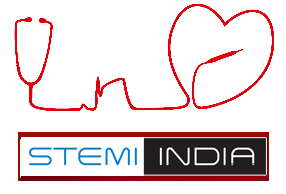 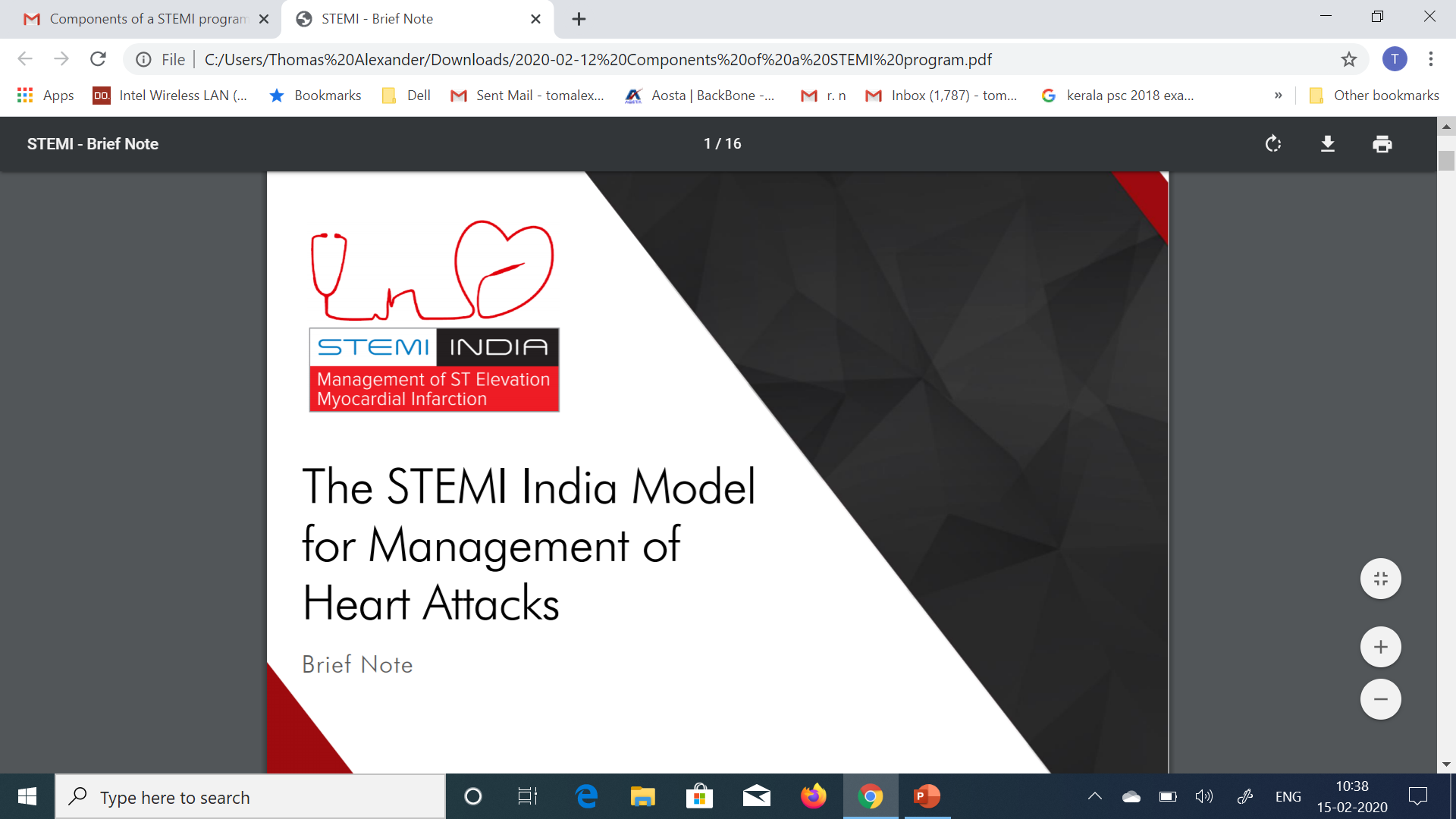 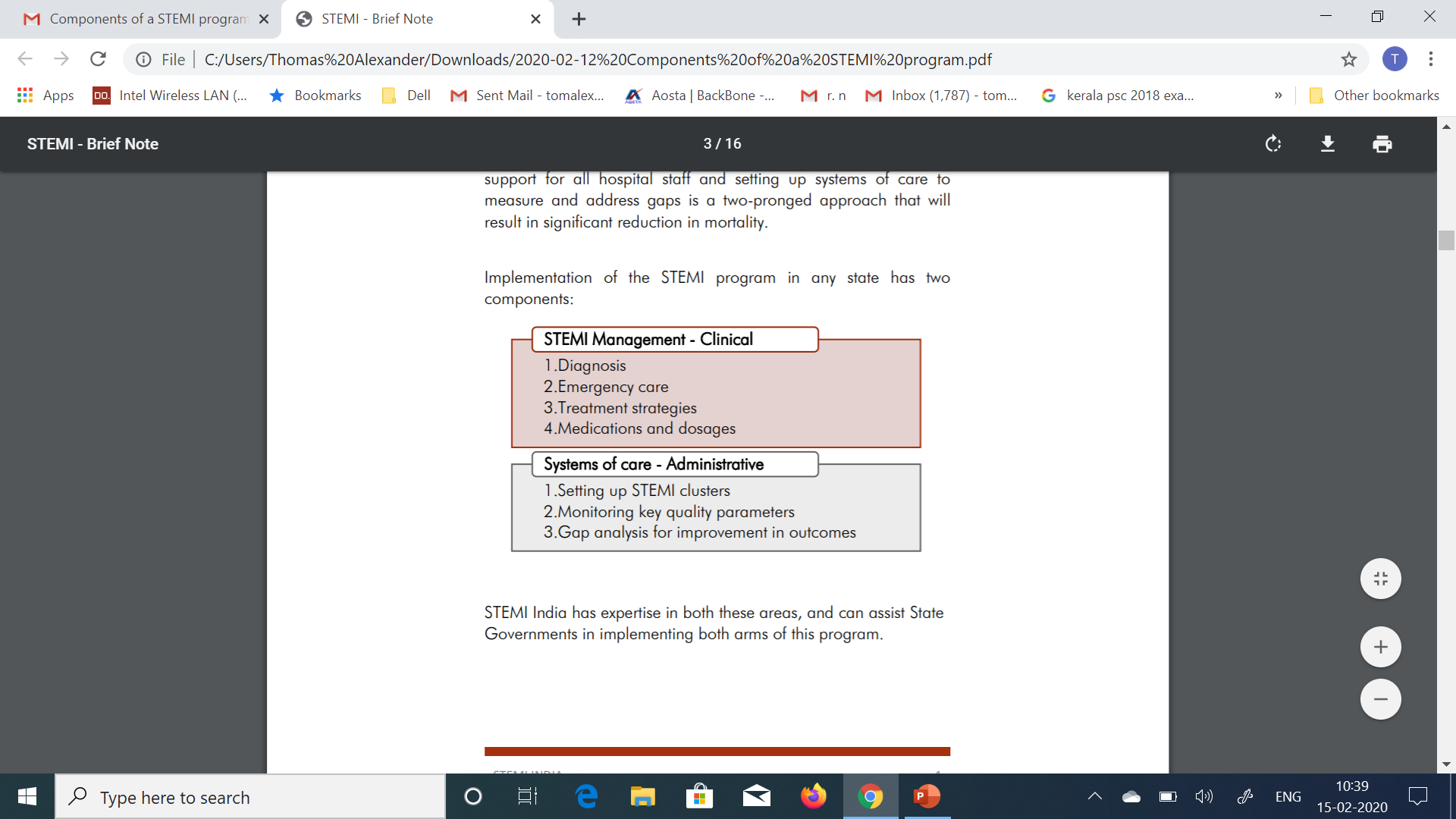 Dr Thomas Alexander
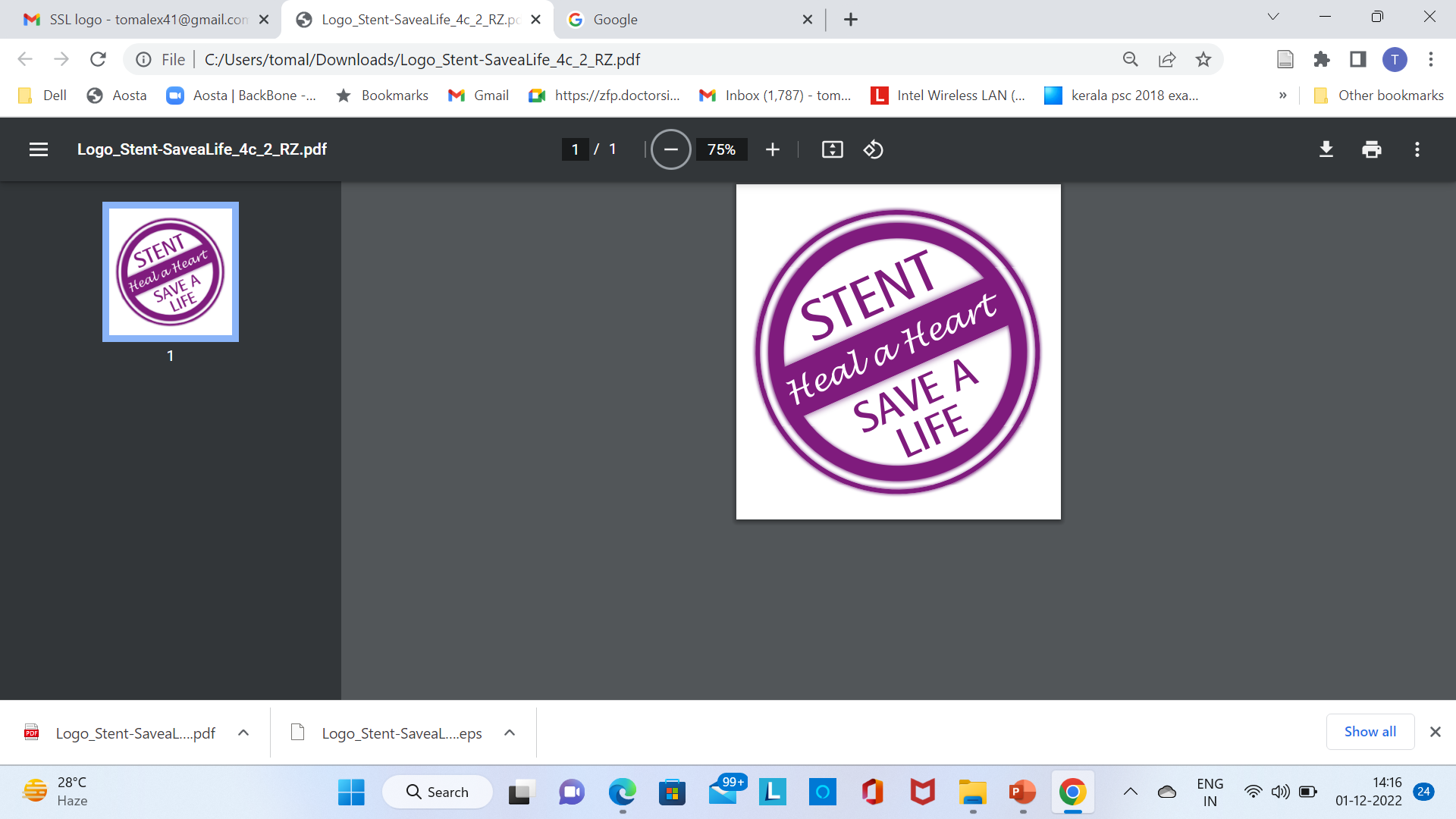 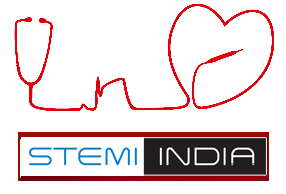 Digital Tools
Implementation of the STEMI India Model
THE STEMI INDIA MODEL
Dr Thomas Alexander
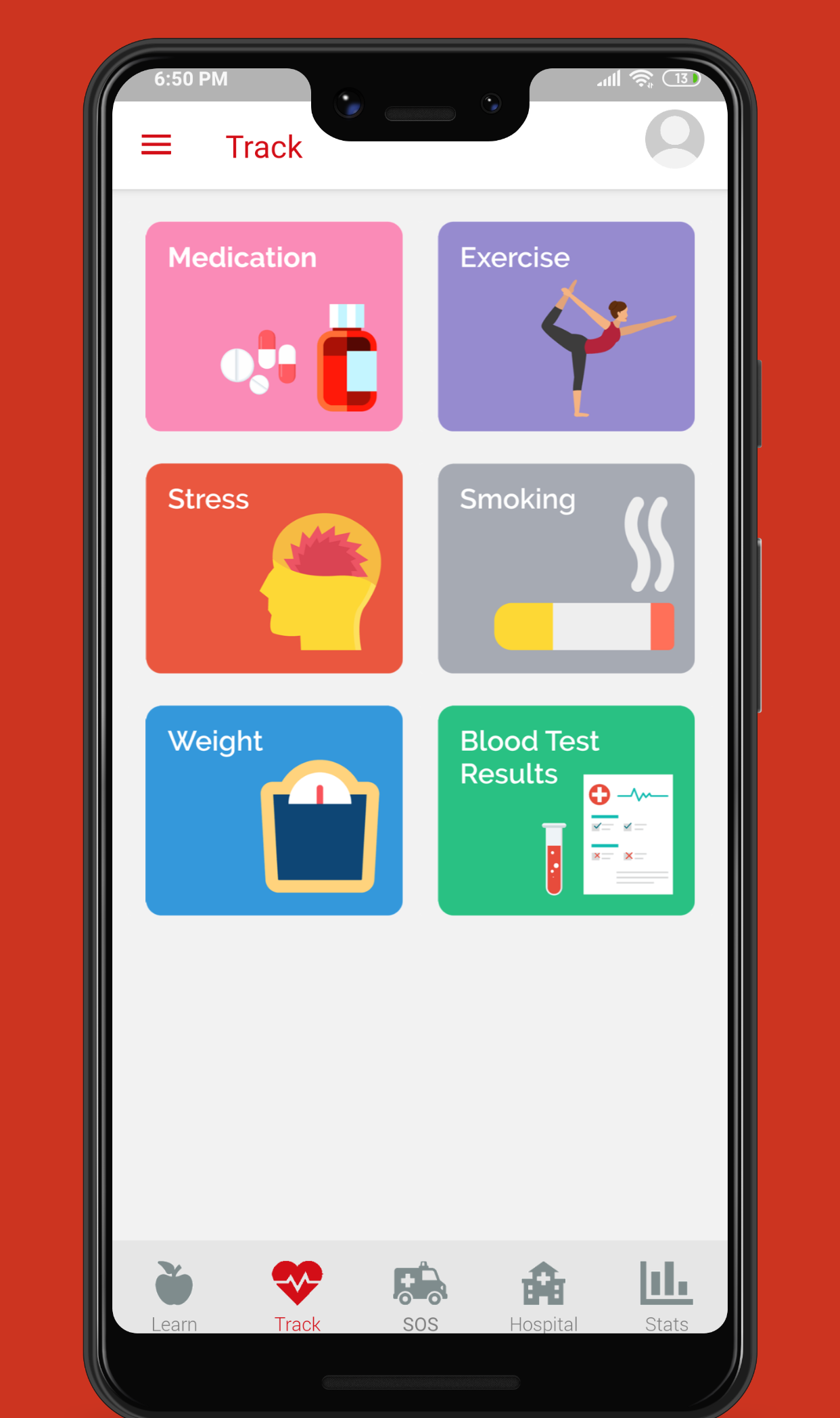 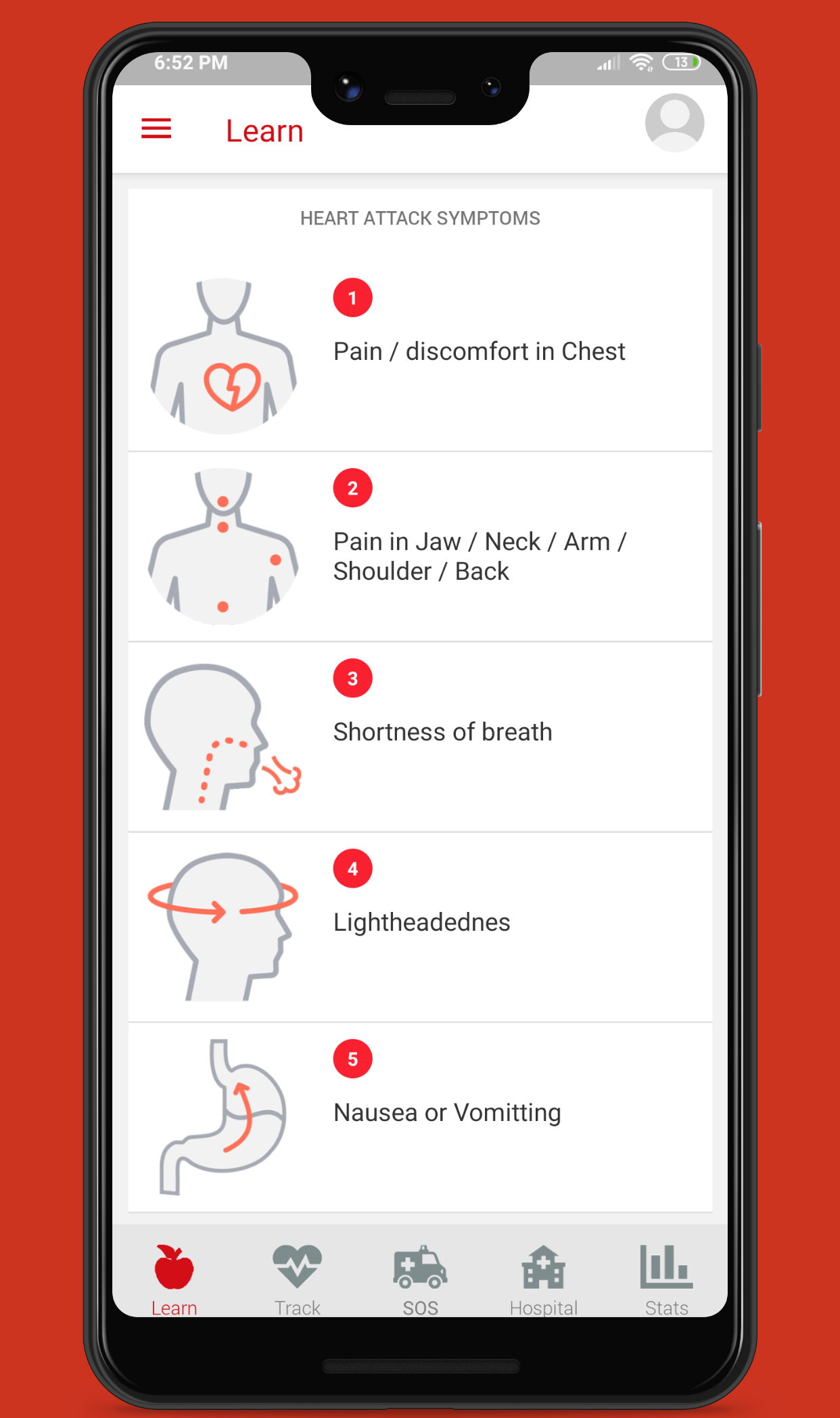 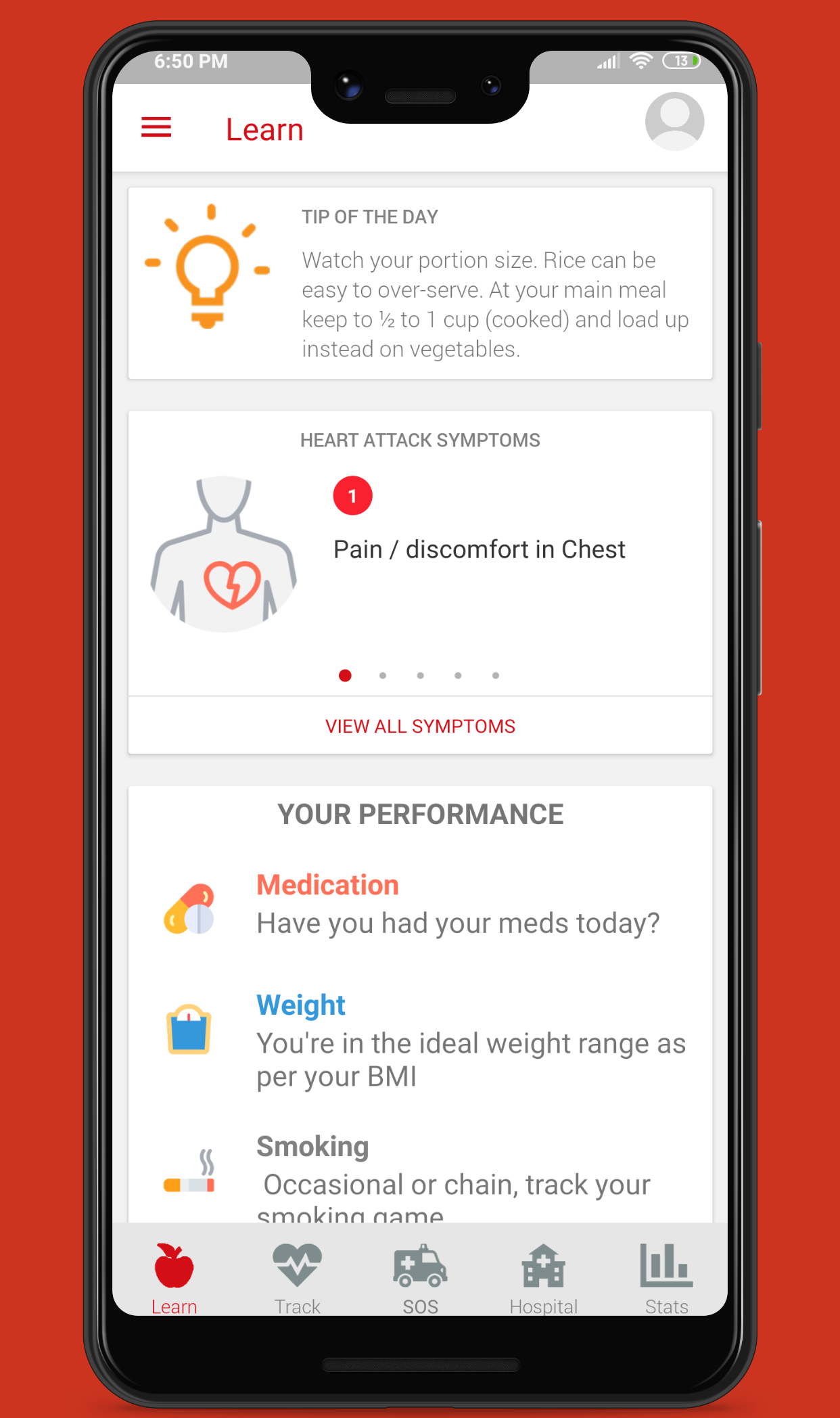 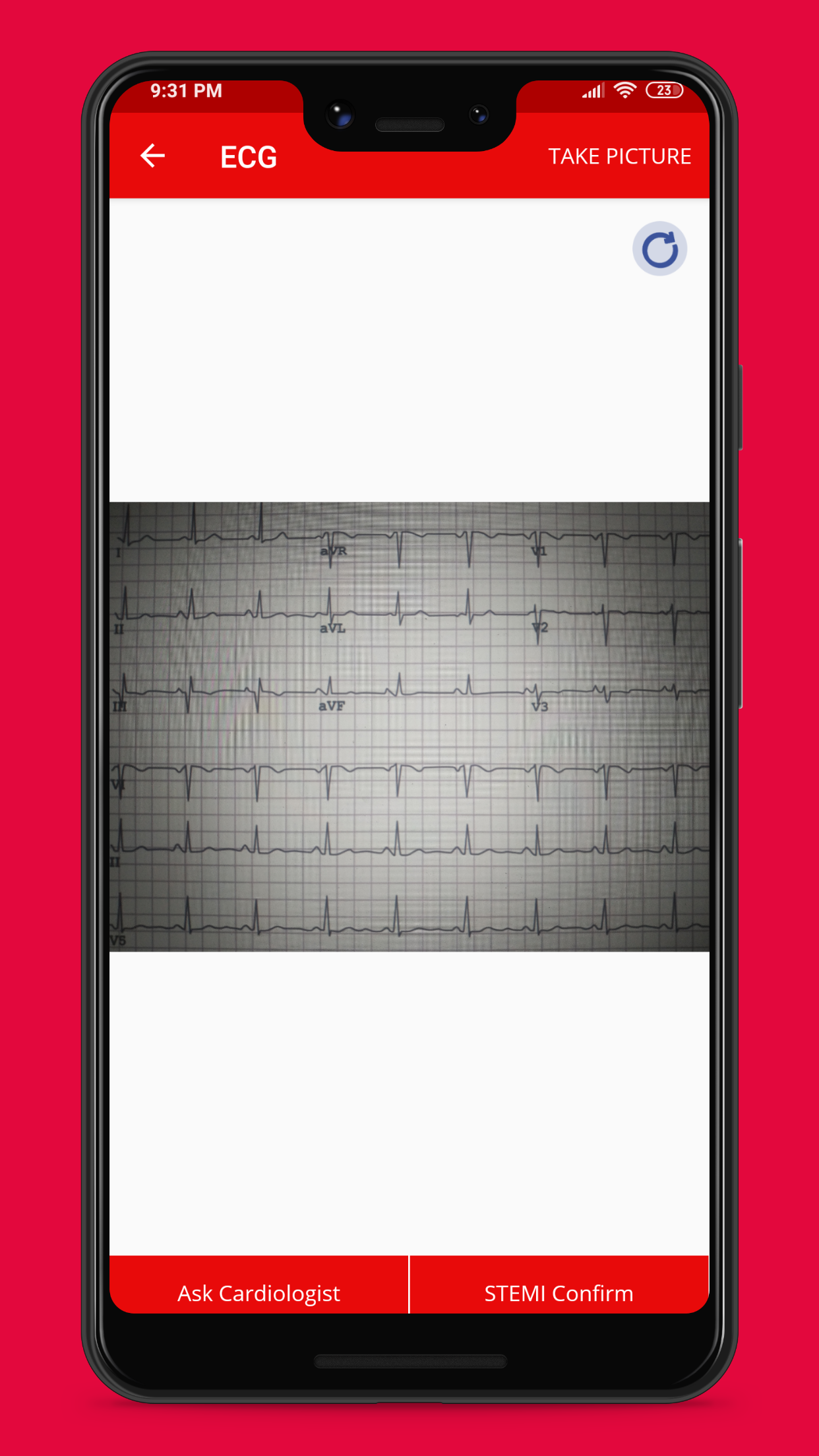 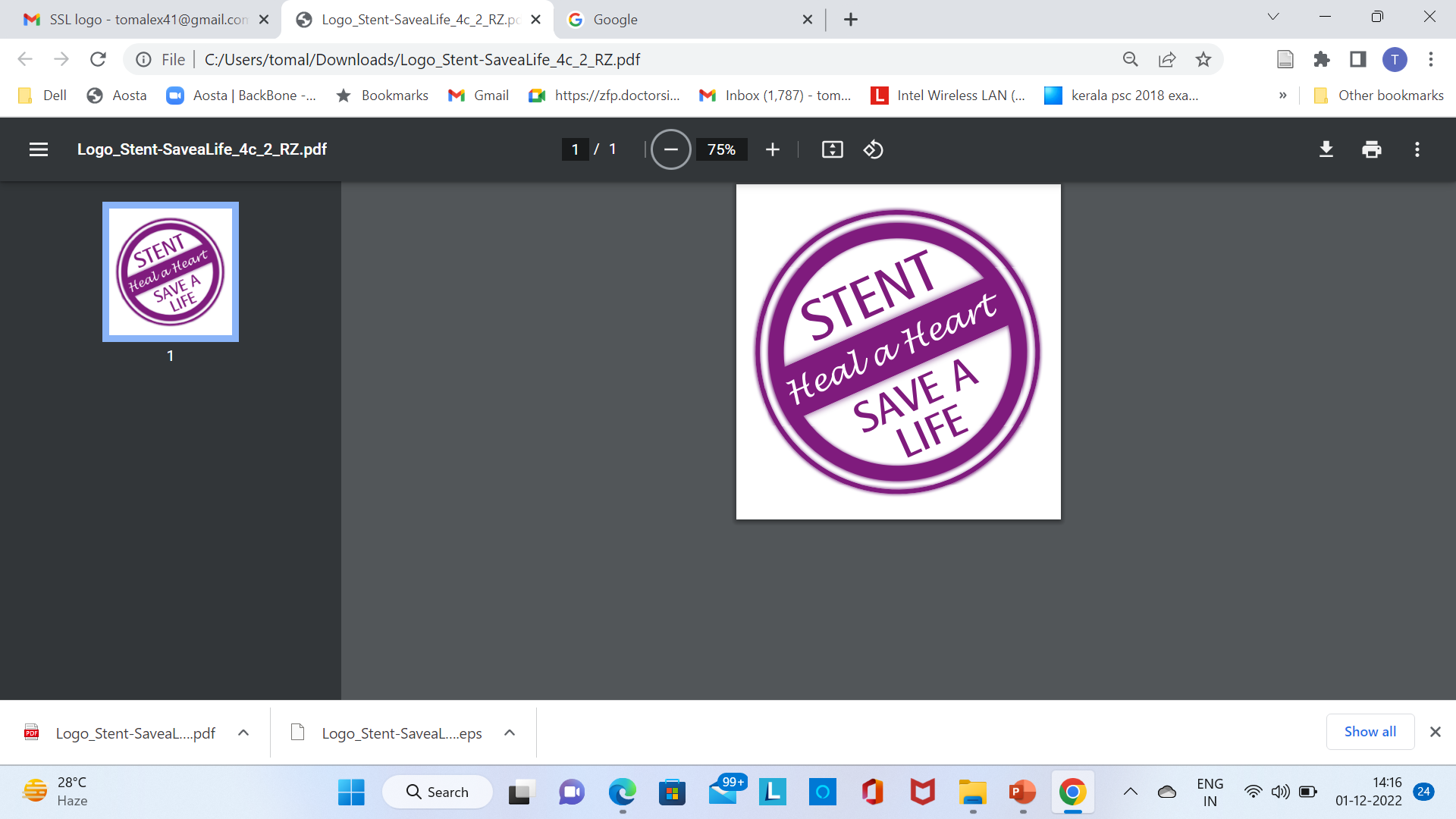 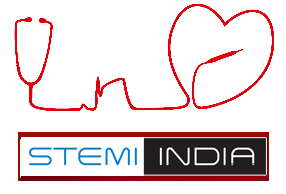 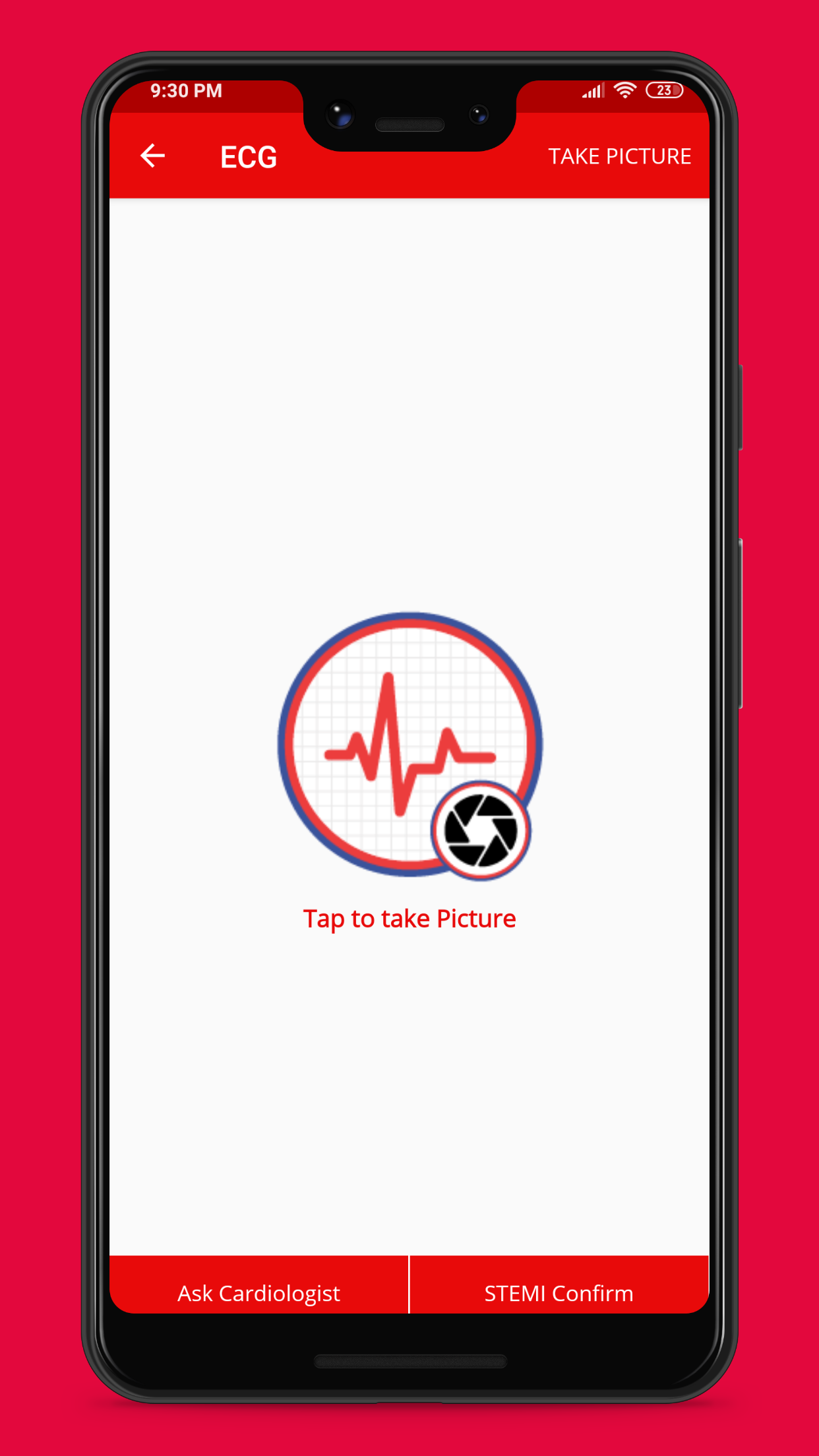 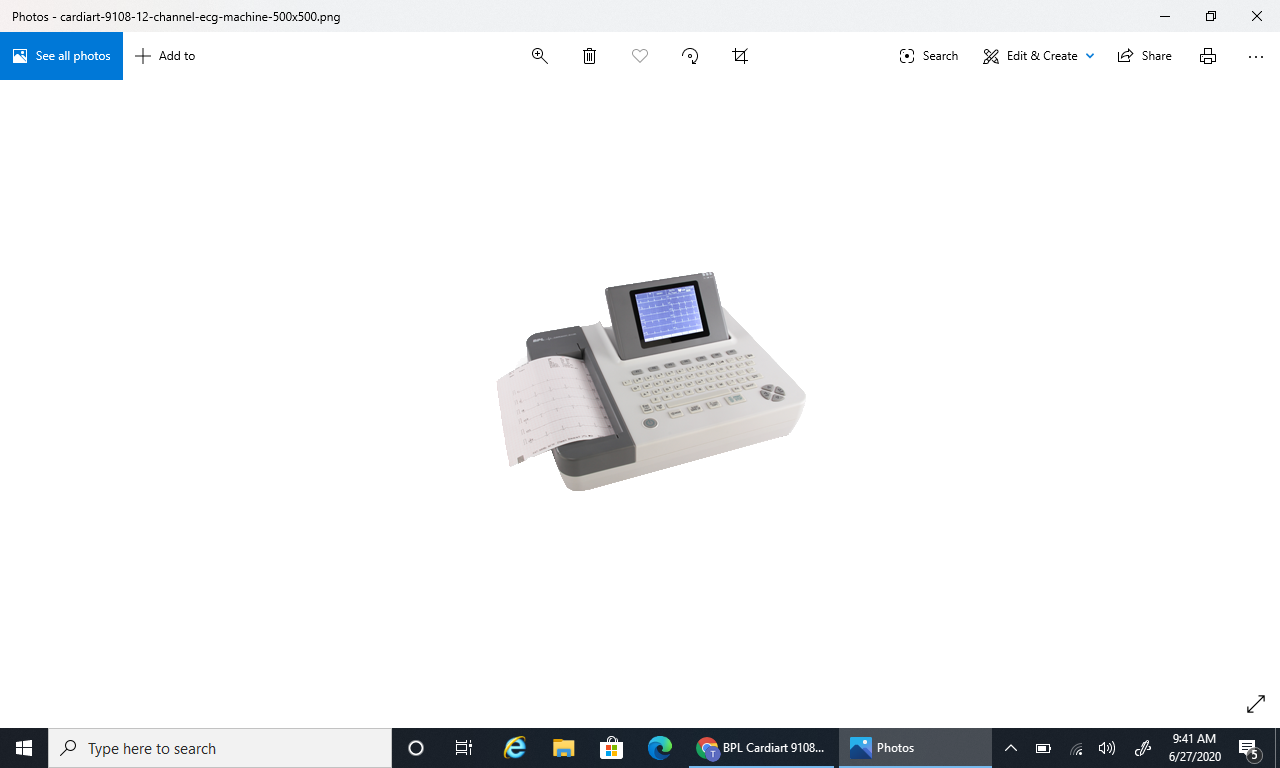 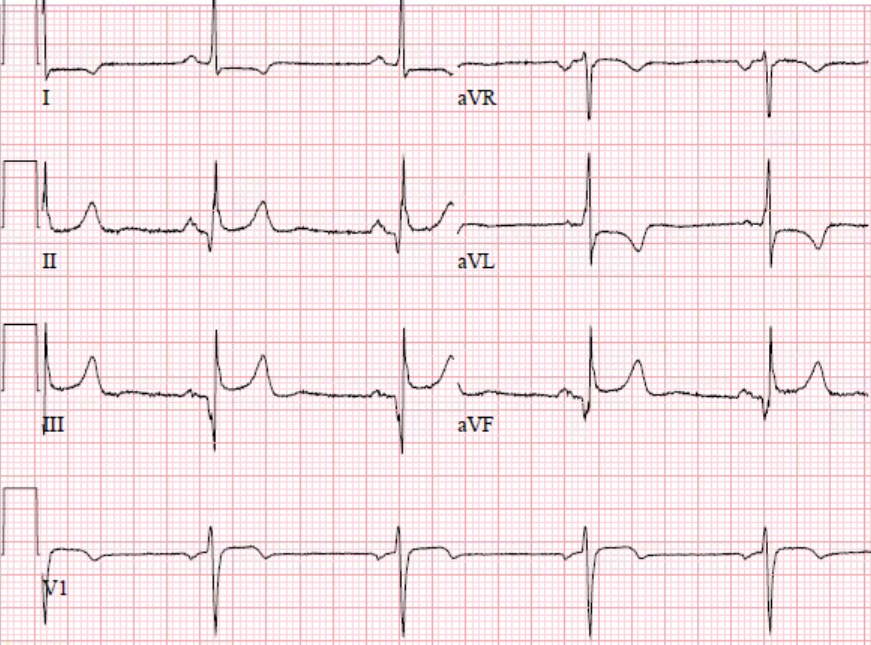 Dr Thomas Alexander
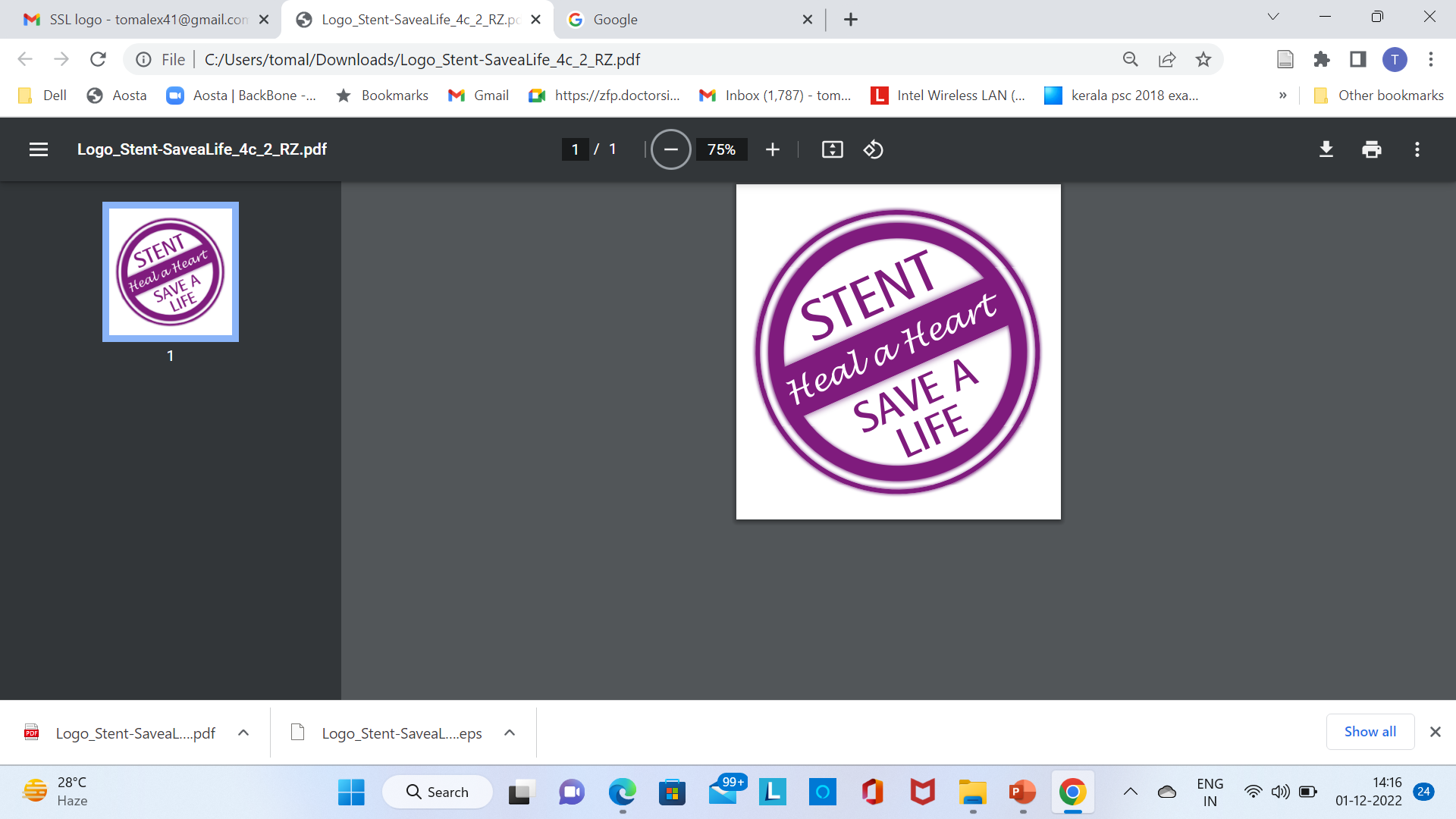 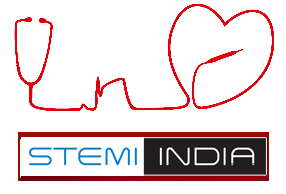 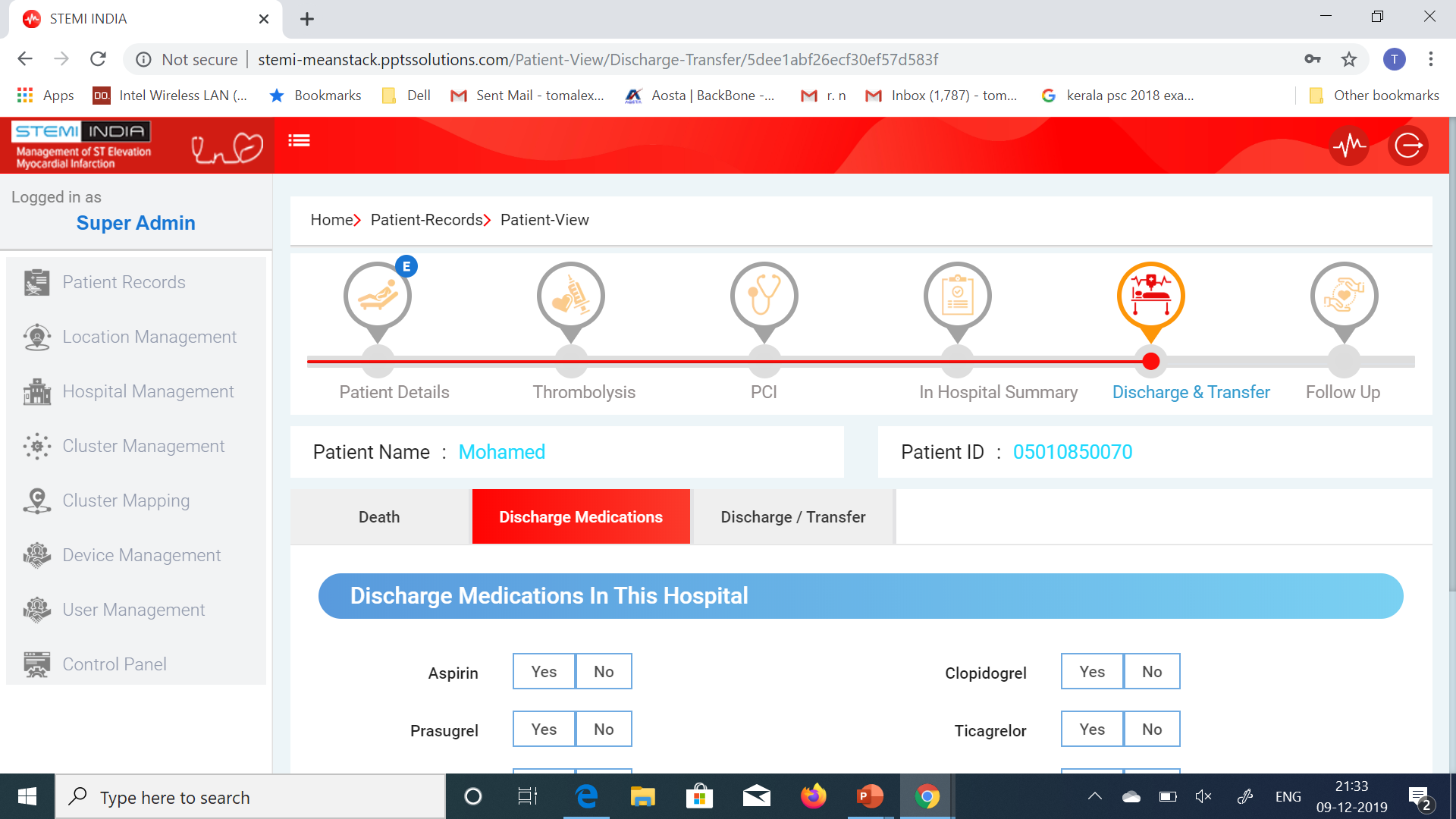 Thomas Alexander
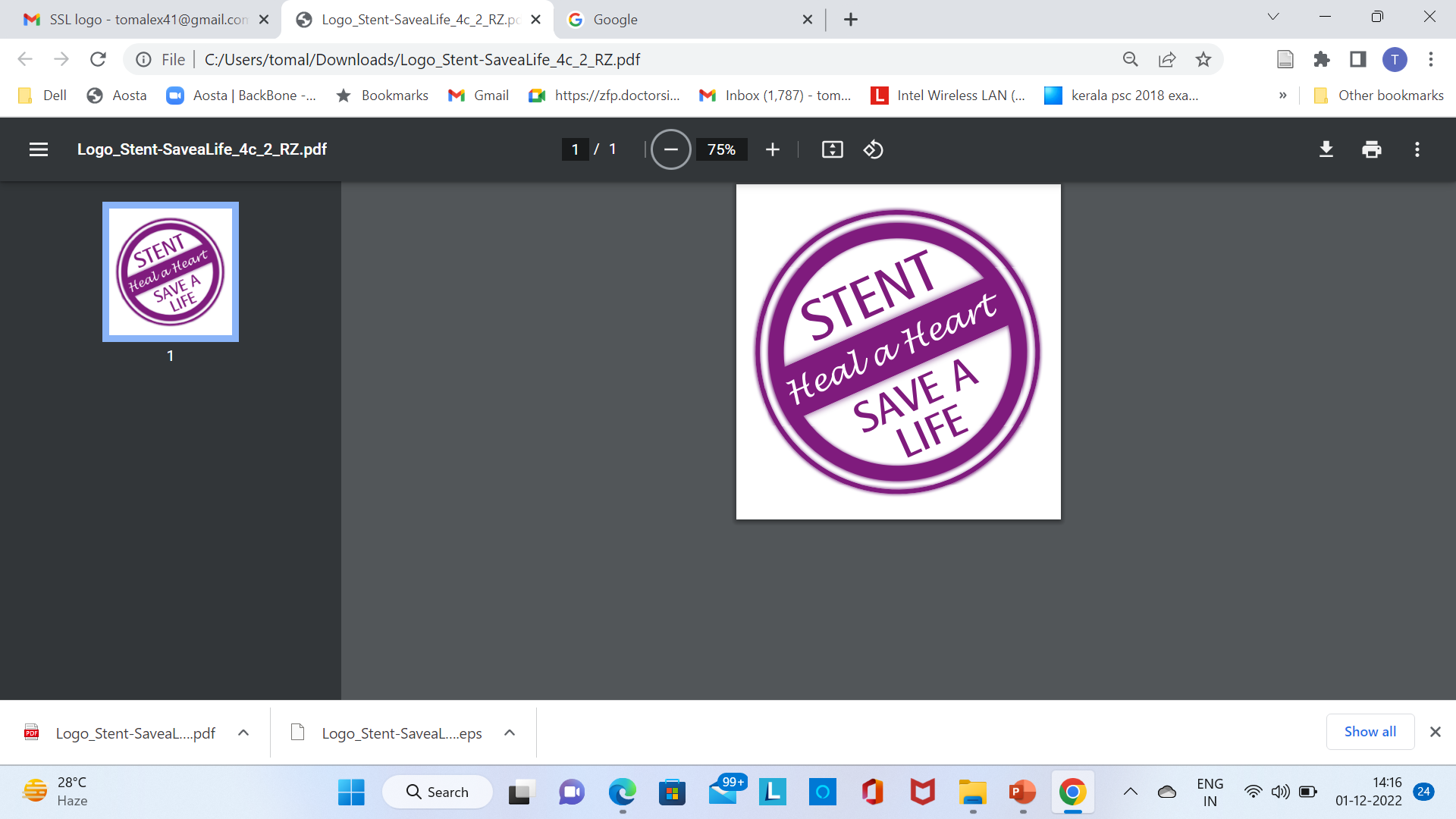 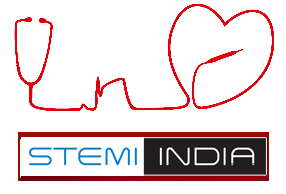 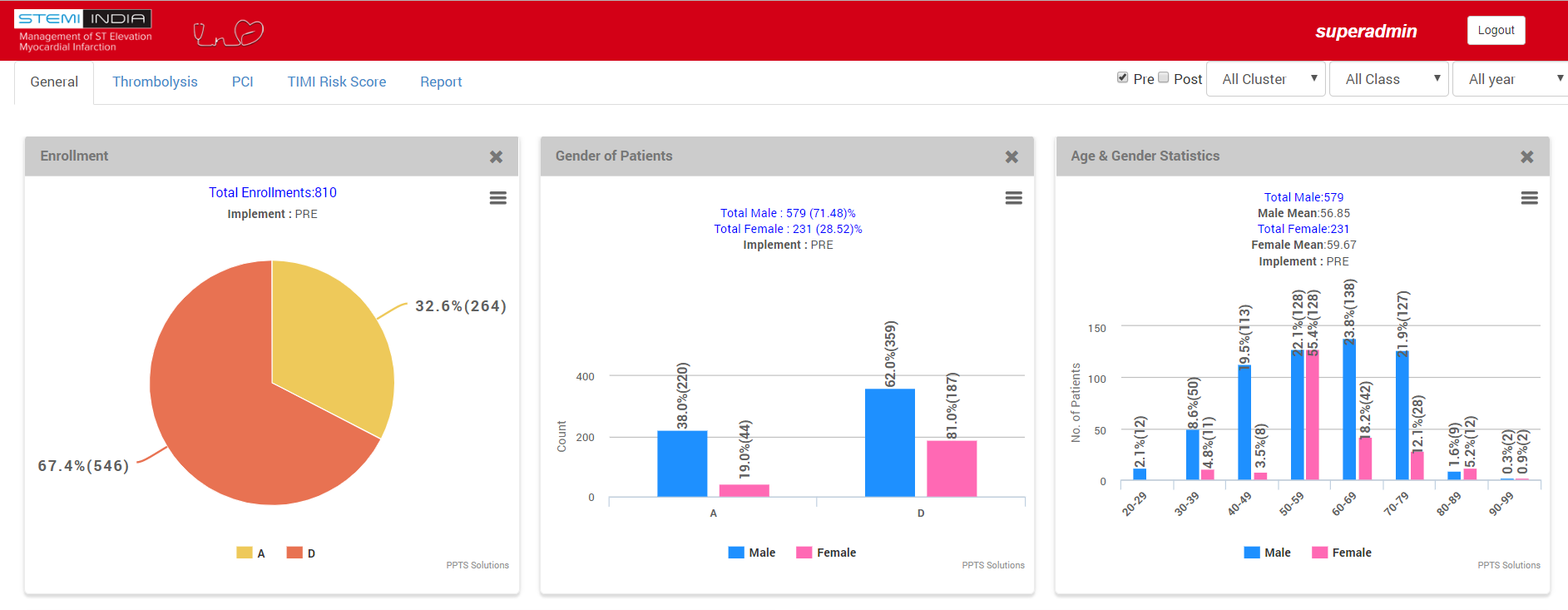 Dr. Thomas Alexander
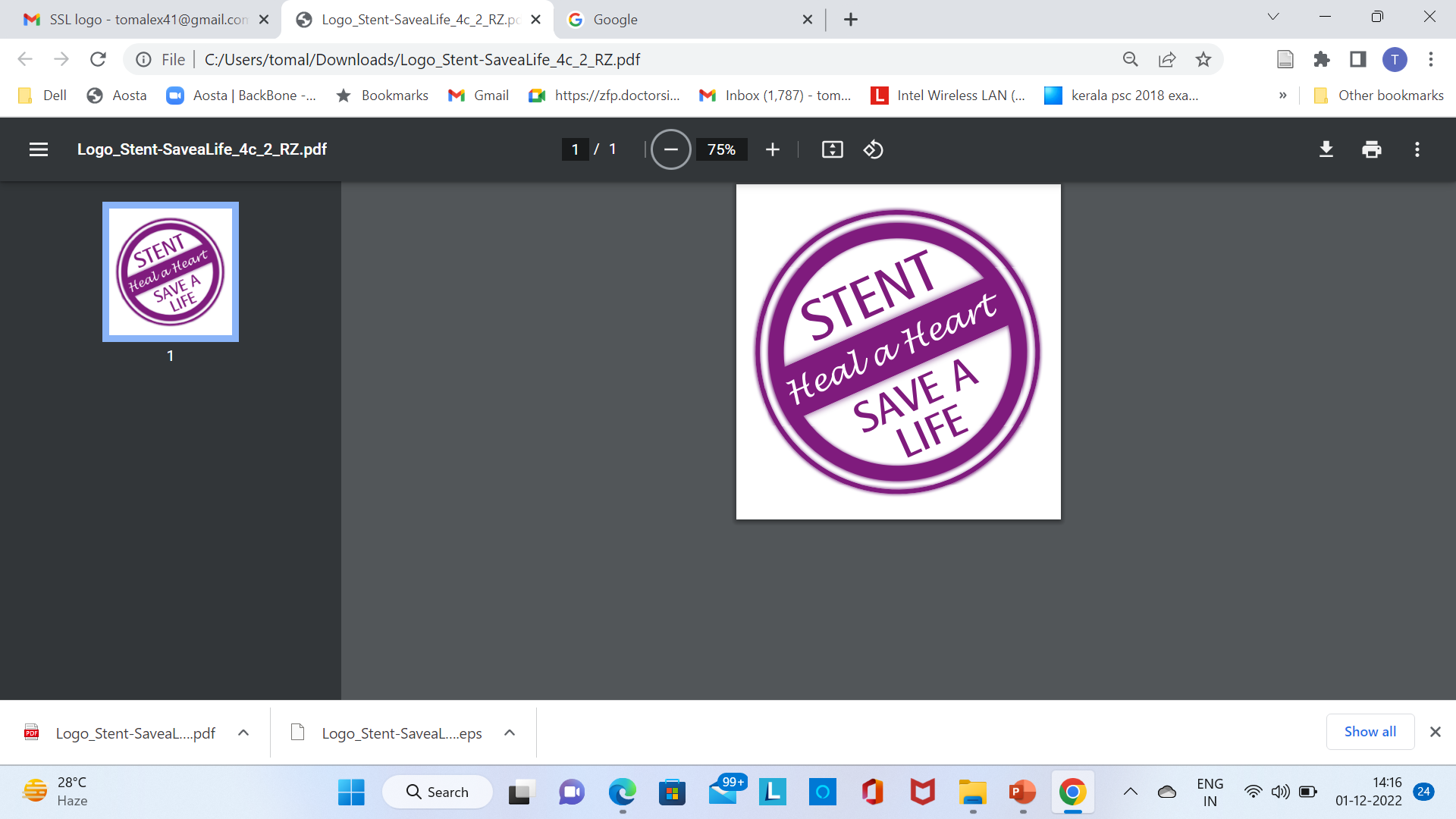 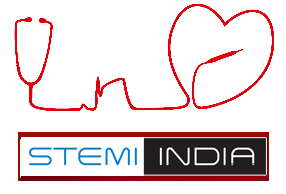 The TN STEMI Program and the STEMI India Model
Agenda
Challenges in STEMI Management
Benefits of a STEMI System of Care
Infrastructure appropriate variations of the Hub and Spoke Model
Implementation of the STEMI India Model
Global Programs and Private Initiatives
Dr Thomas Alexander
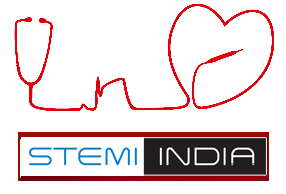 Stent – Save a Life!
A worldwide initiative to improve patient outcomes suffering from myocardial infarction
Endorsed by
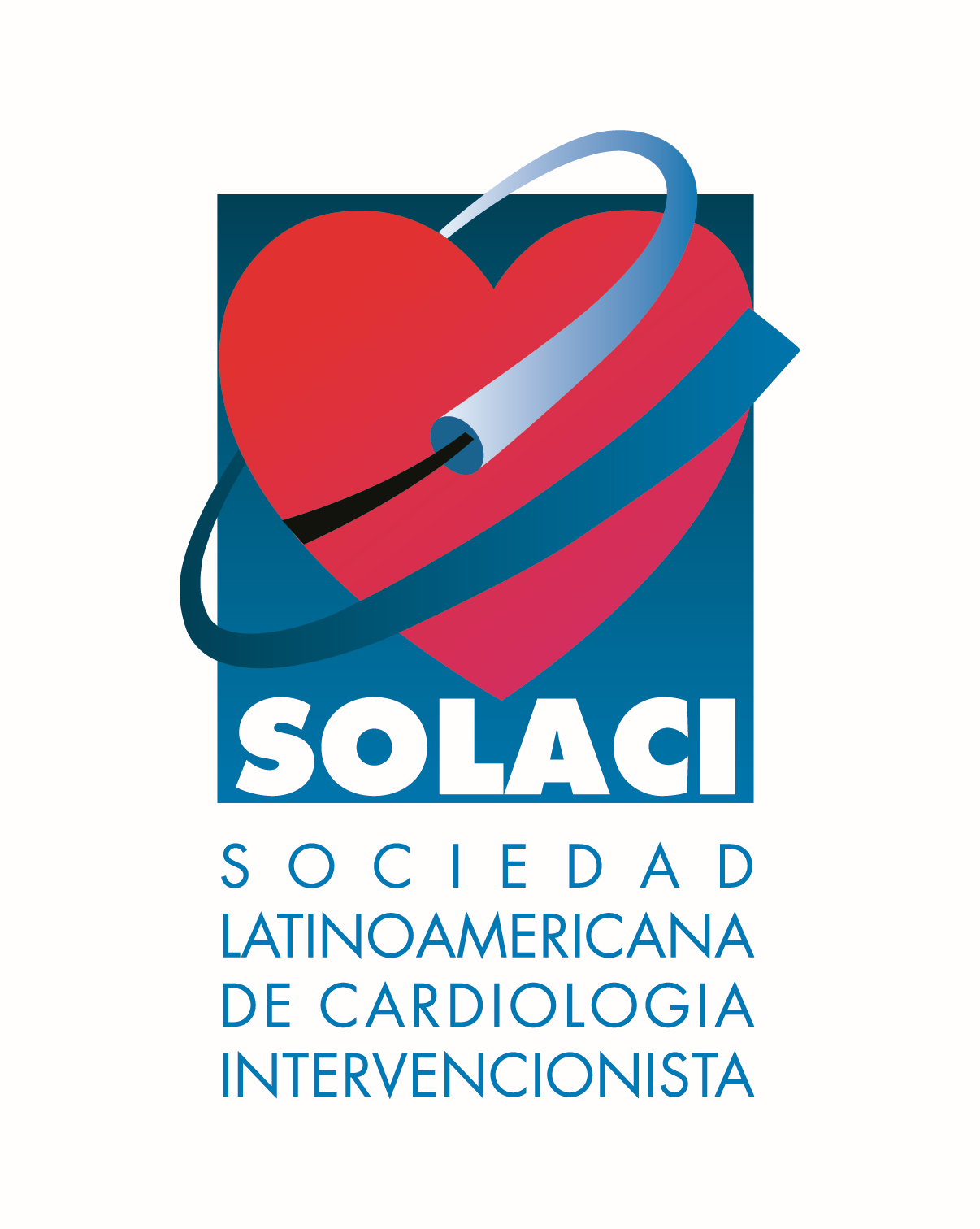 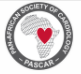 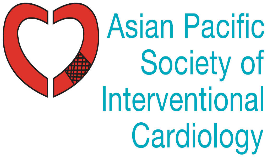 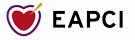 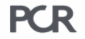 Choosing a country for the pilot project
Strong local leadership and broad acceptability across the country
Strong ties with local government and ambulance services
Reperfusion therapy and ambulance service funded by governments/insurance
Funding of local project personnel to be taken care by host SSL
Availability of funding to run the program
Preferable to have a tripartite agreement – Global SSL, Local SSL and Government
South Africa
Sudan
Egypt
Peru
Azerbaijan
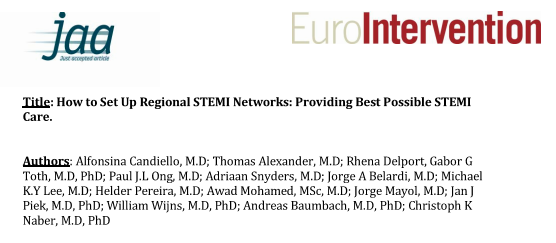 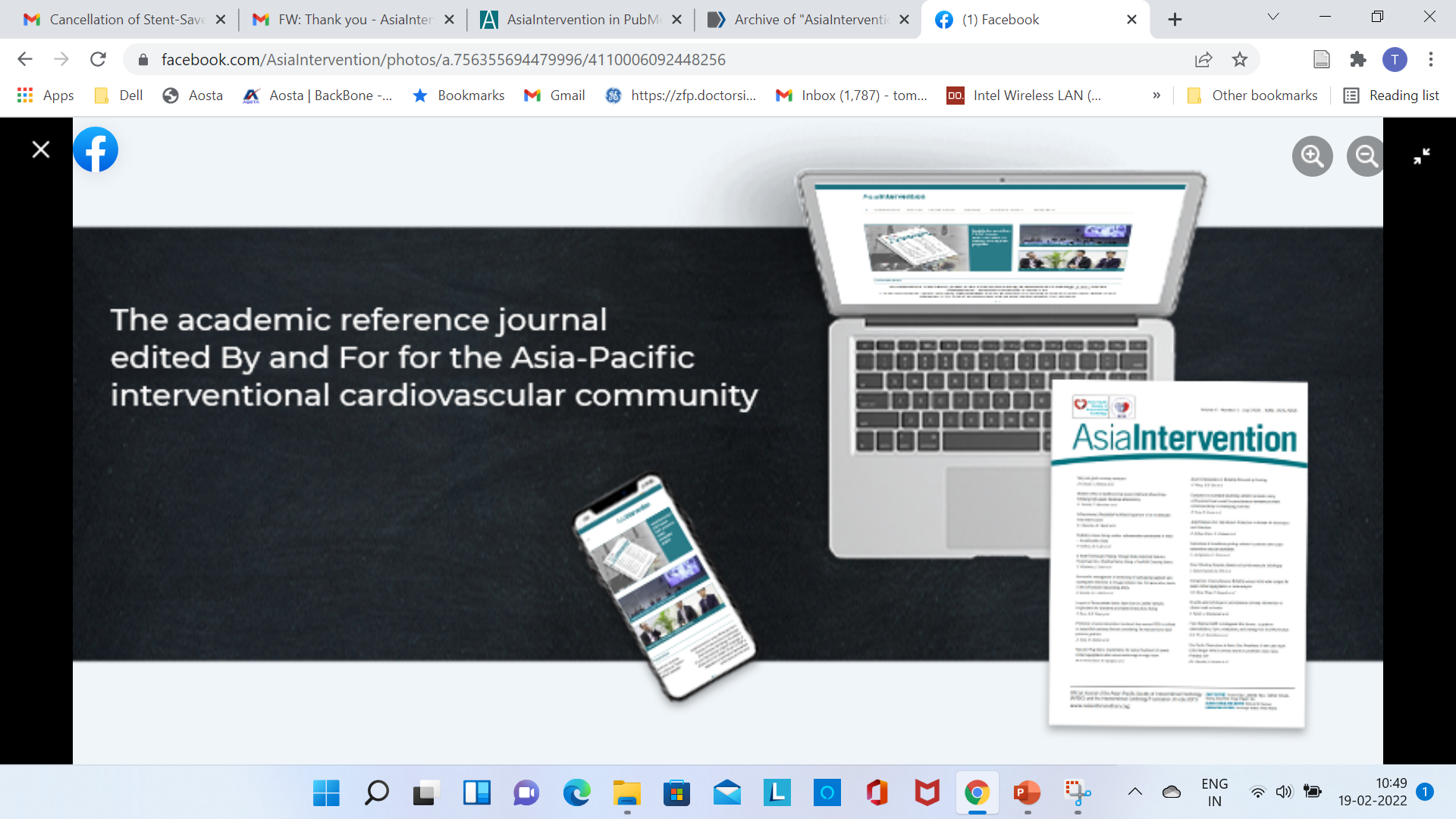 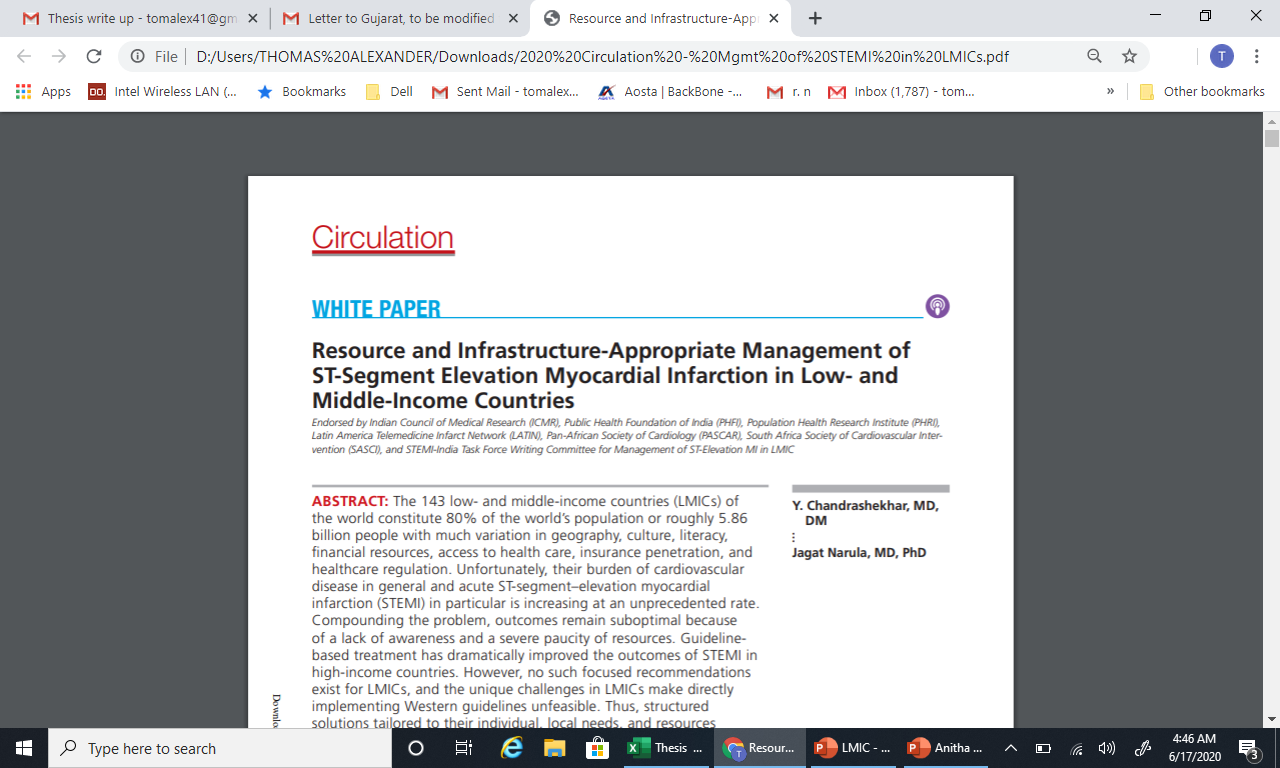 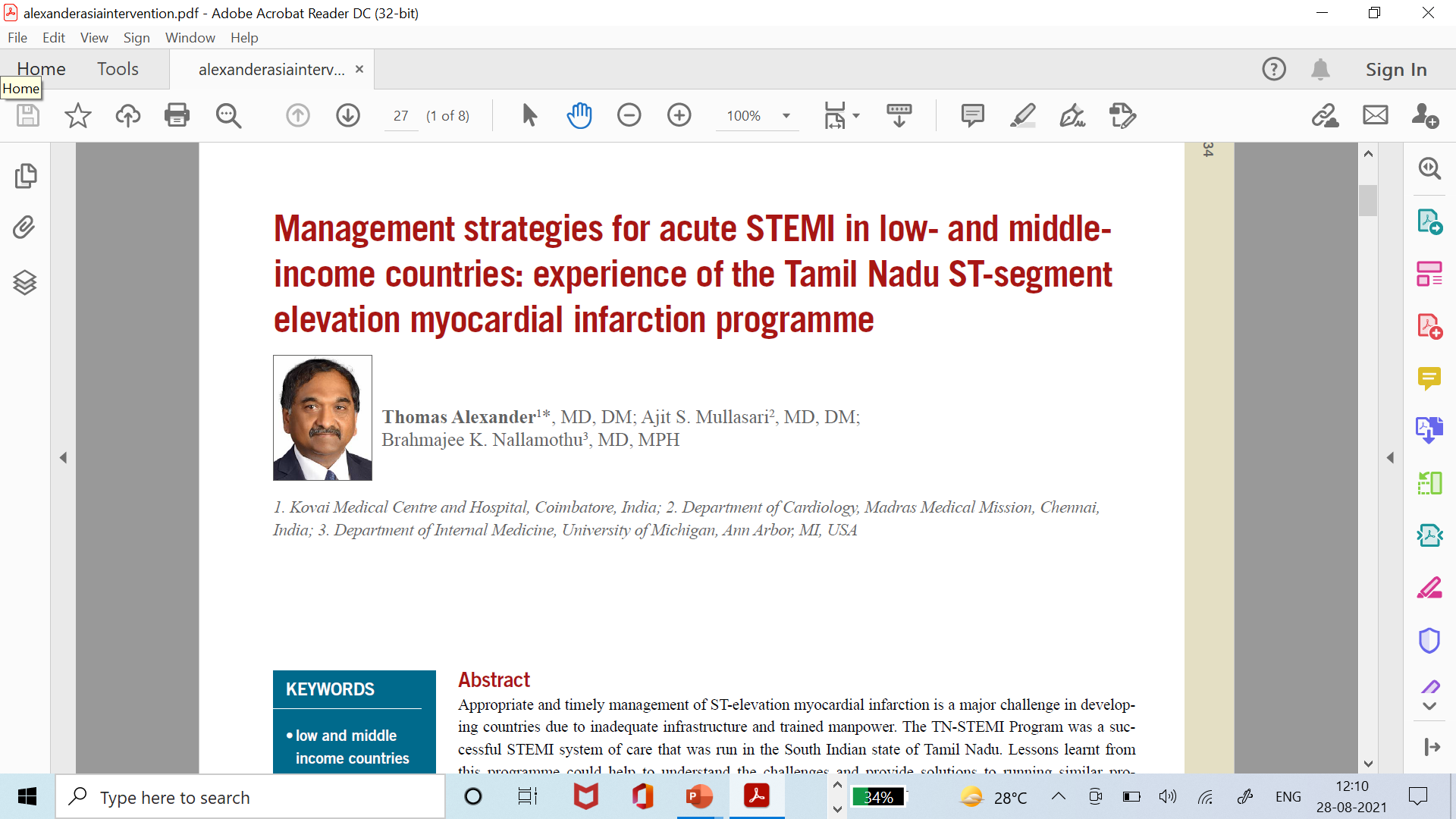 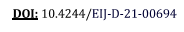 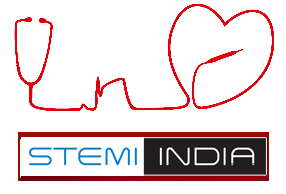 STEMI India’s Protocol
Efficacy proven by TN Pilot Project studying 2,500 patients 
Has increased patient footfall in 3 states across India
STEMI Care India
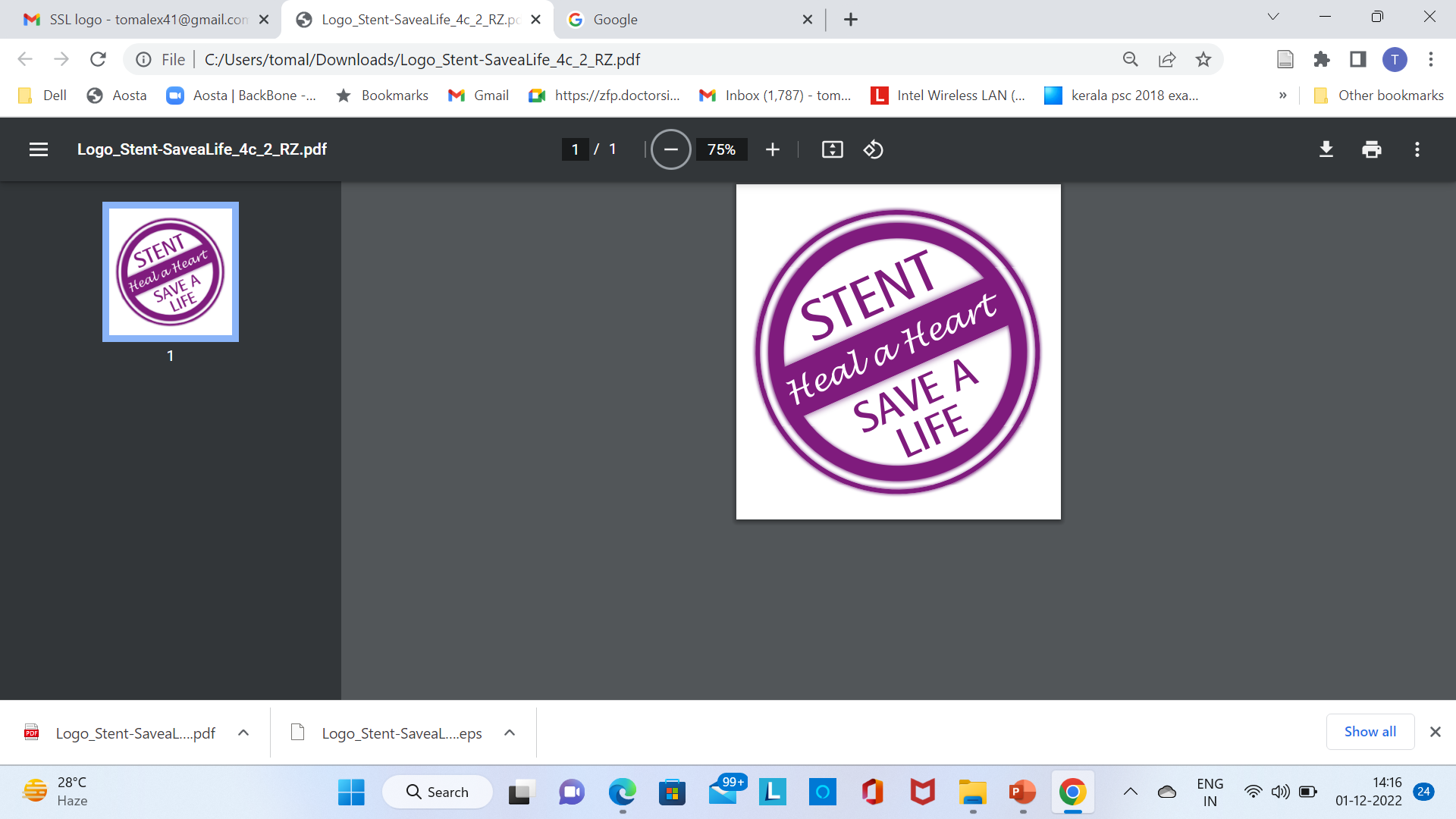 Mapping
Geographic mapping
Facilities and manpower mapping
Cluster Formation
Training
Clinical training for spokes
Continual periodic training on protocol application
Deliverables
Certification
Hospitals given STEMI India accreditation
STEMI India Software
Comprehensive data collection
Real-time dashboard and analytics
Project Operations
Full-time field staff for spoke engagement and training 
Licenses to use proprietary software in all participating hospitals and secure data storage on the cloud
Periodic reports on patient flow
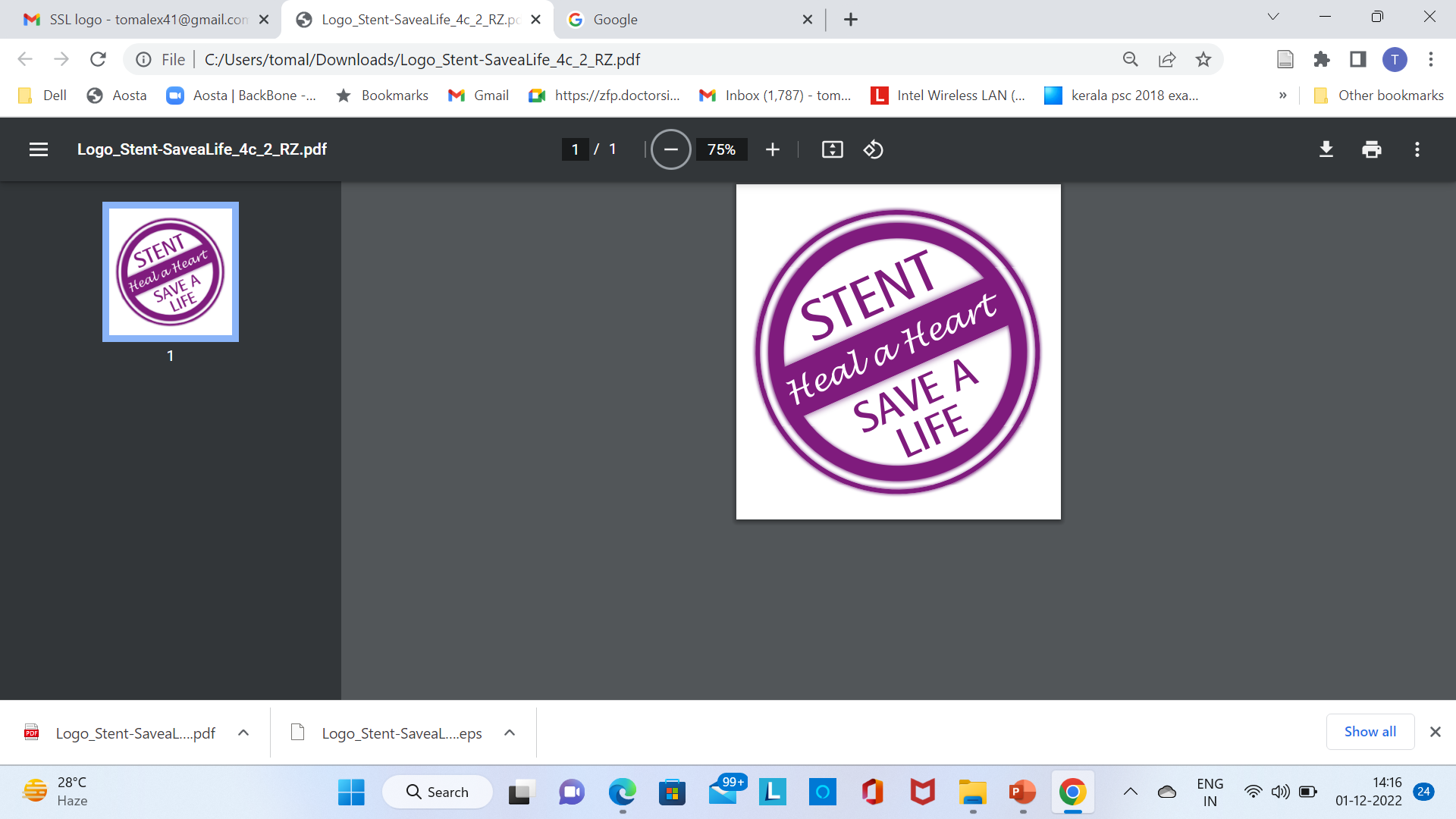 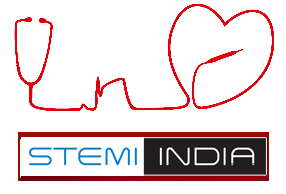 Thank you